CS1033 Assignment 1 Slide Show (Group 5)
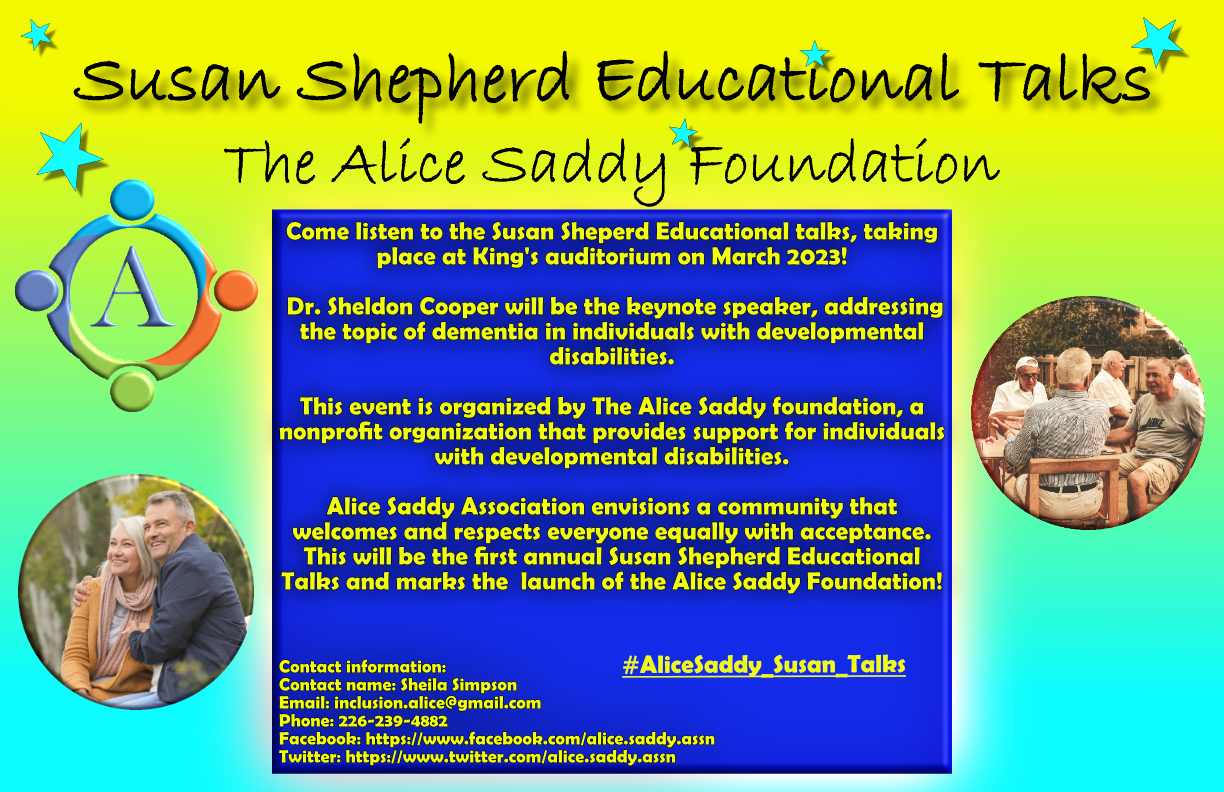 2/120
[Speaker Notes: zwahbeh_poster.jpg]
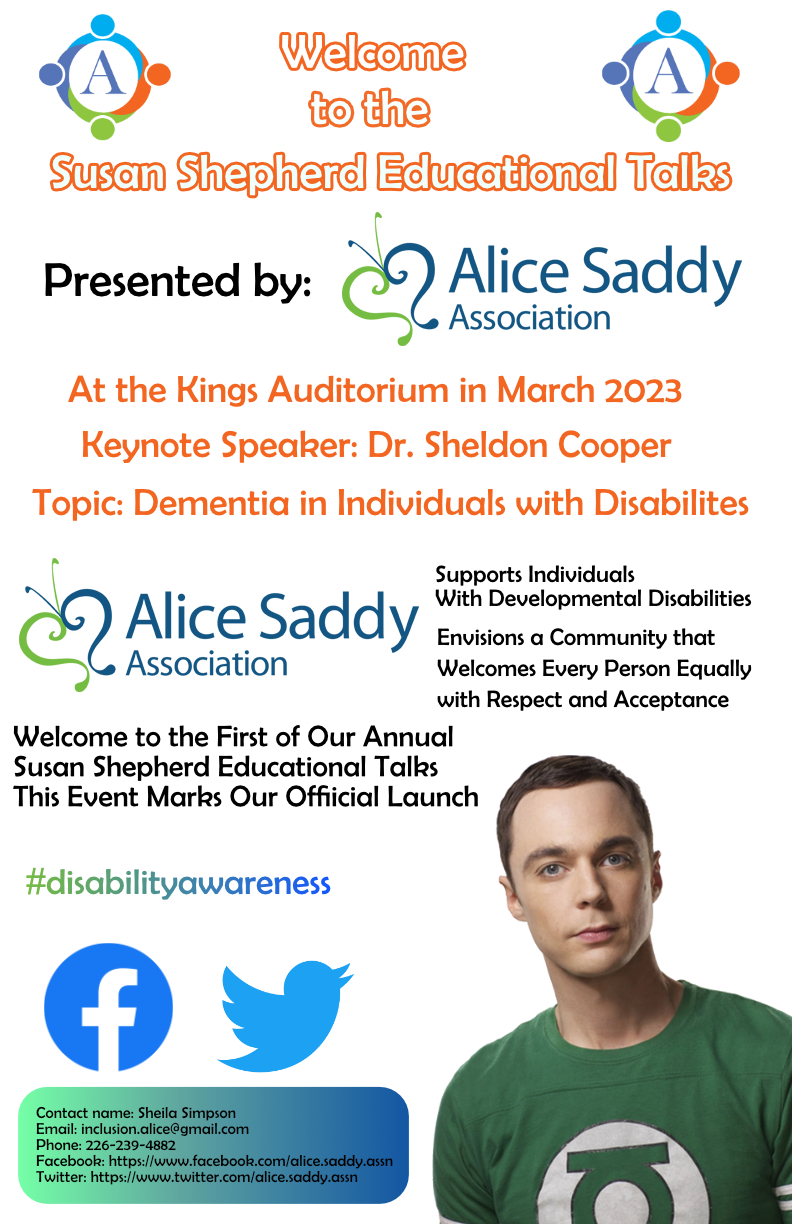 3/120
[Speaker Notes: zshahba3_poster.jpg]
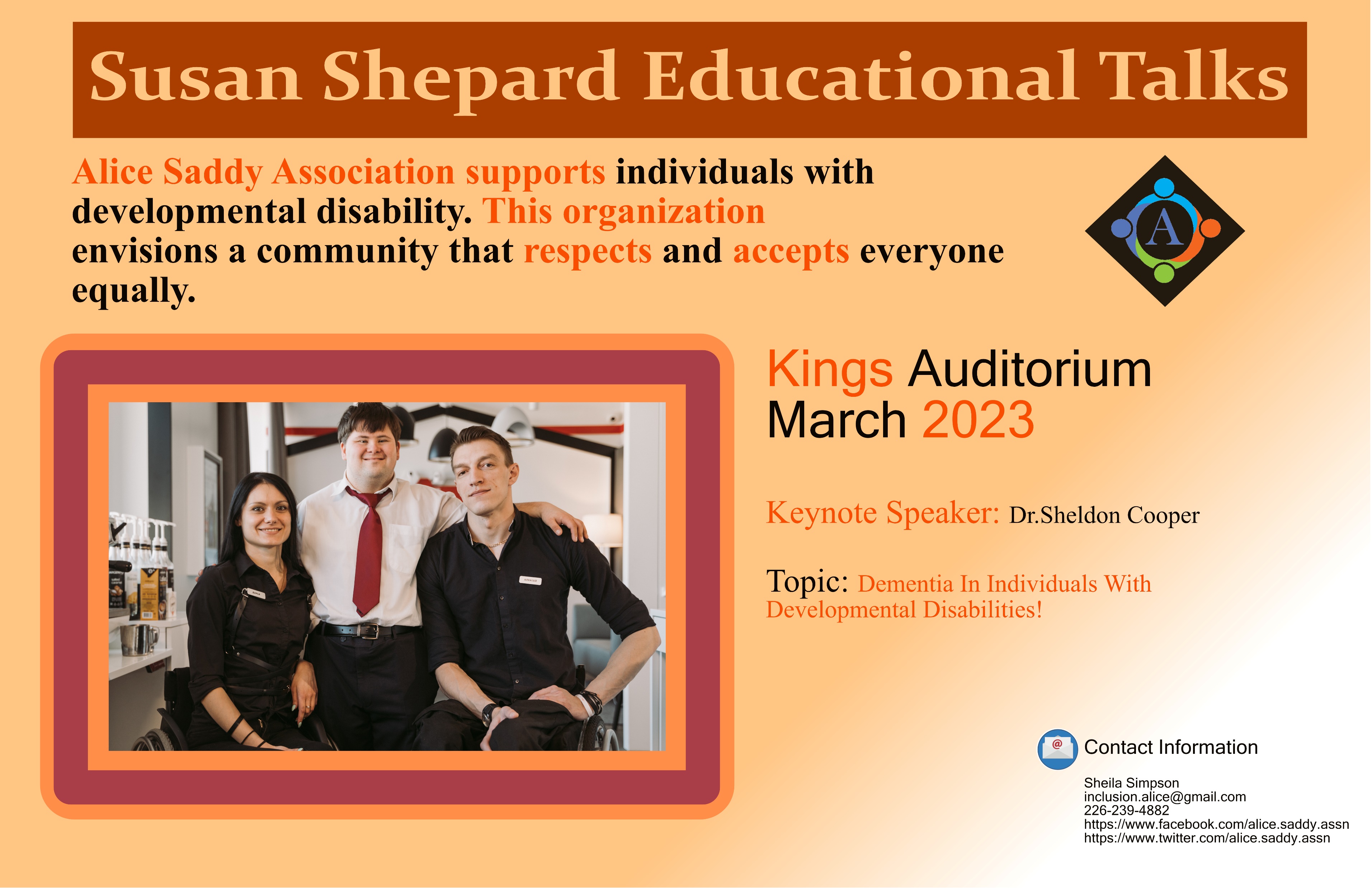 4/120
[Speaker Notes: zsethi_poster.jpg]
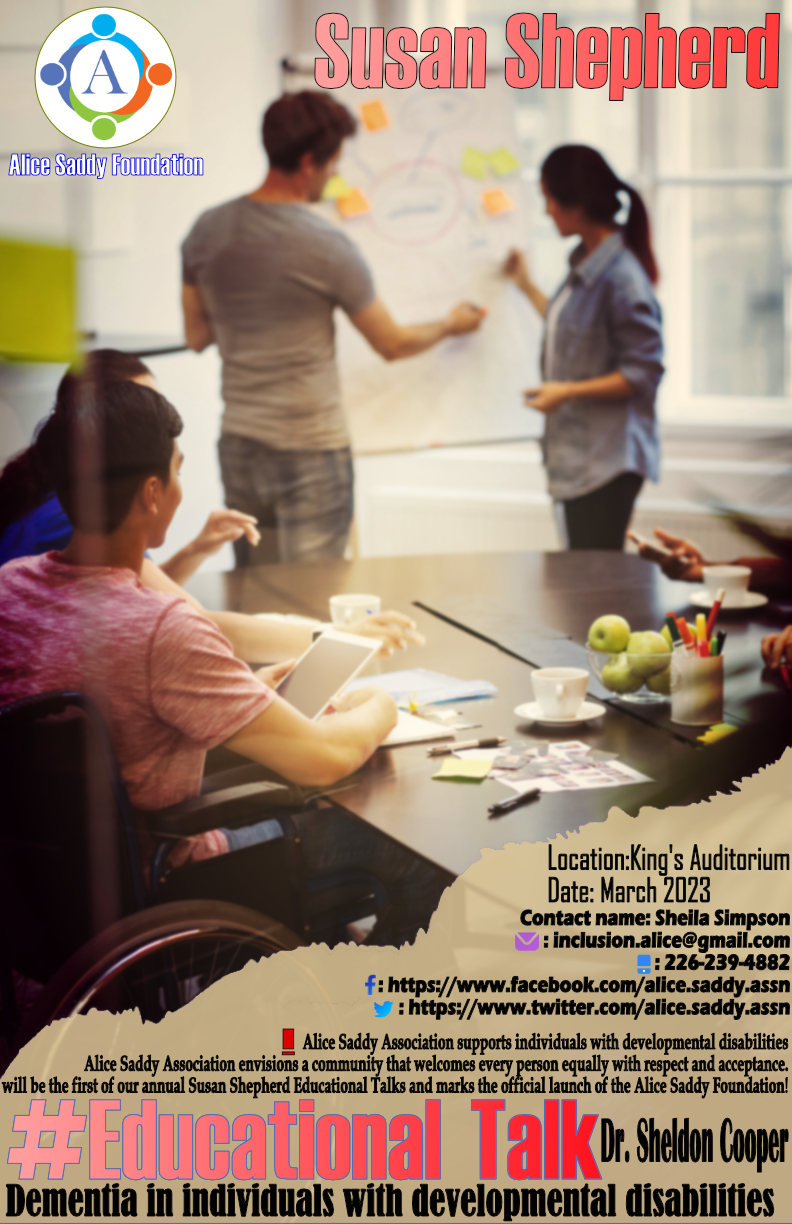 5/120
[Speaker Notes: ywan5543_poster.jpg]
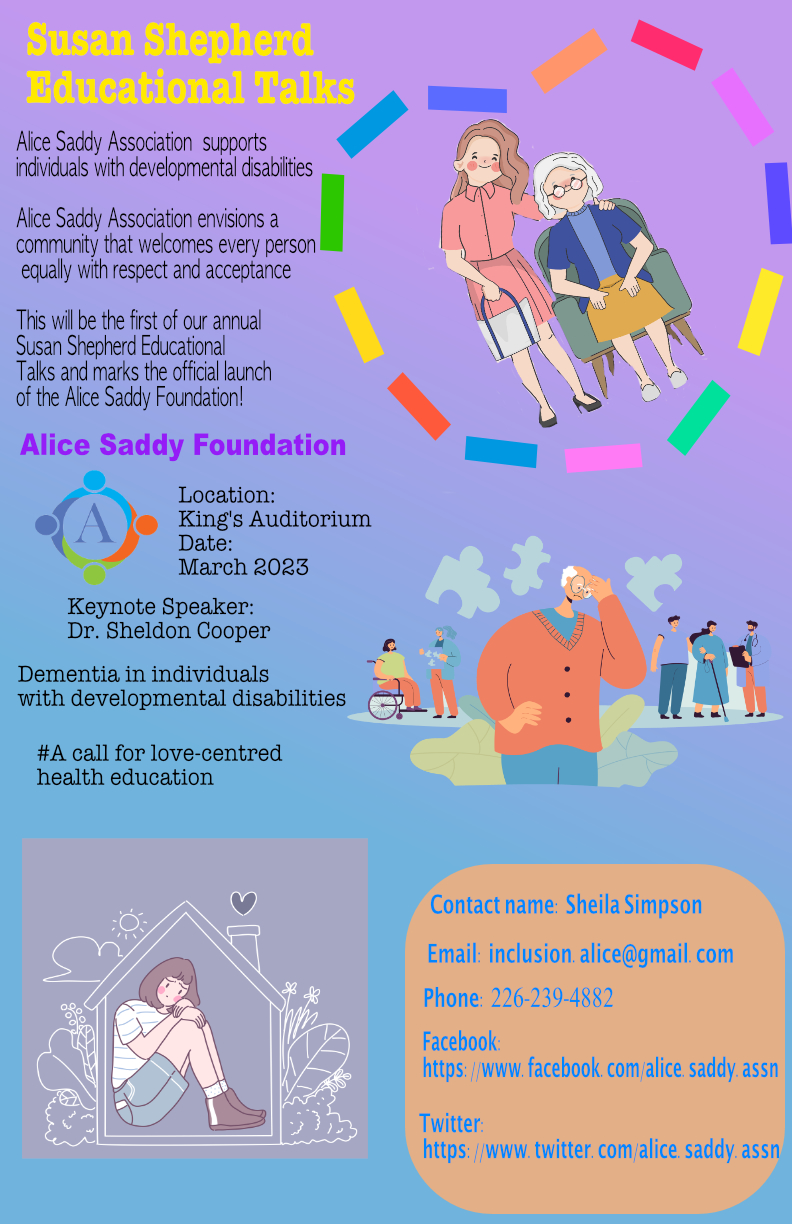 6/120
[Speaker Notes: ywan4842_poster.jpg]
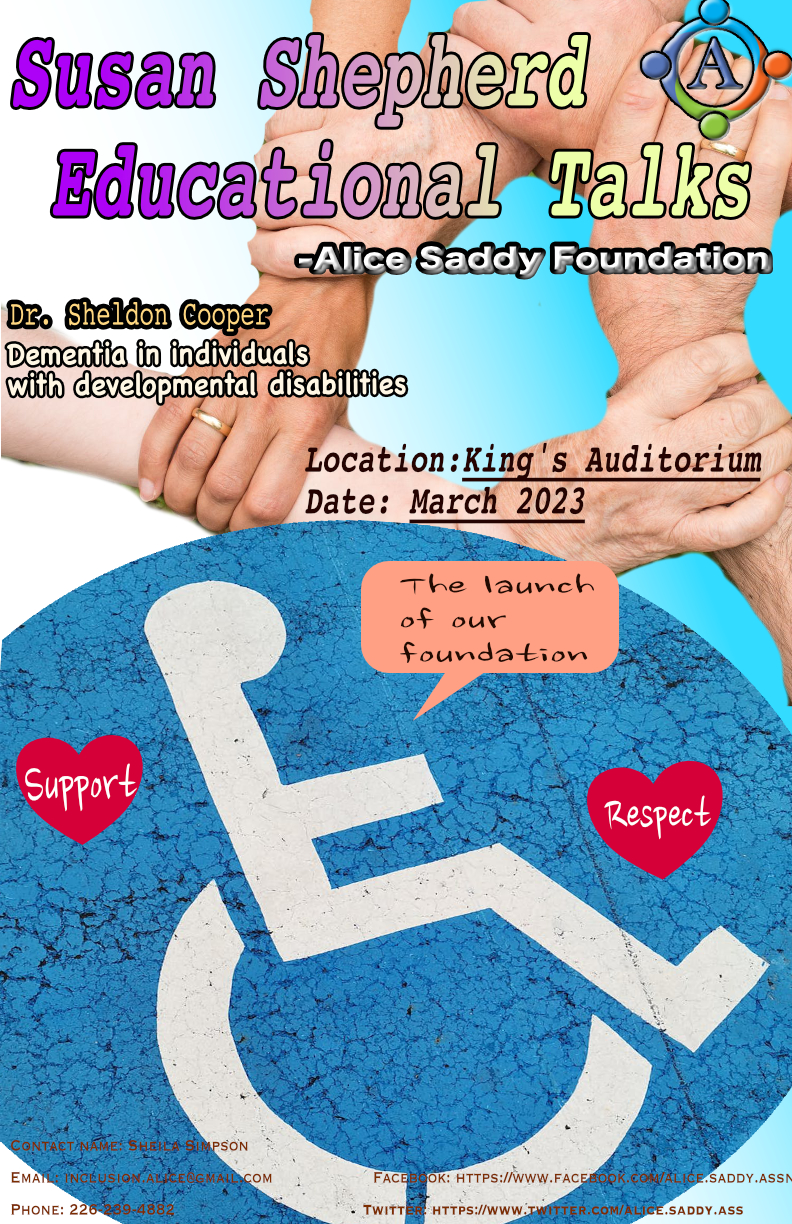 7/120
[Speaker Notes: ytai8_poster.jpg]
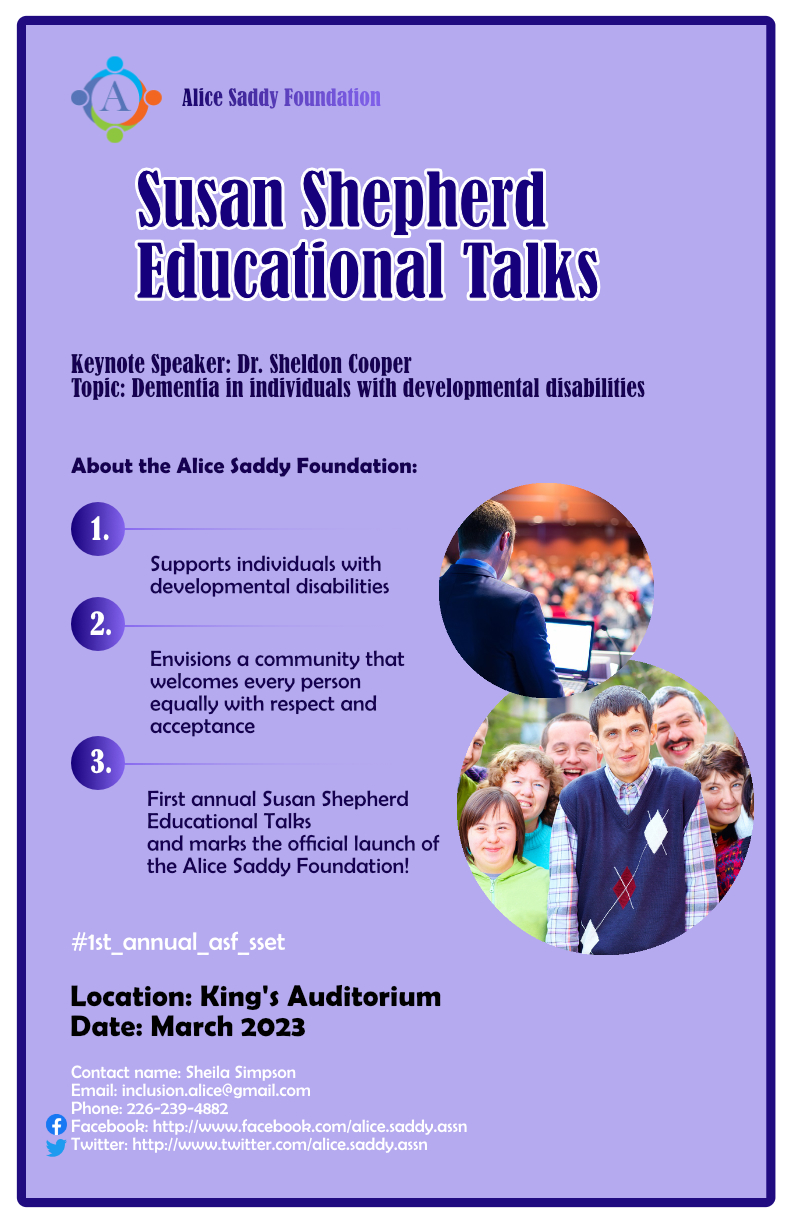 8/120
[Speaker Notes: yshin73_poster.jpg]
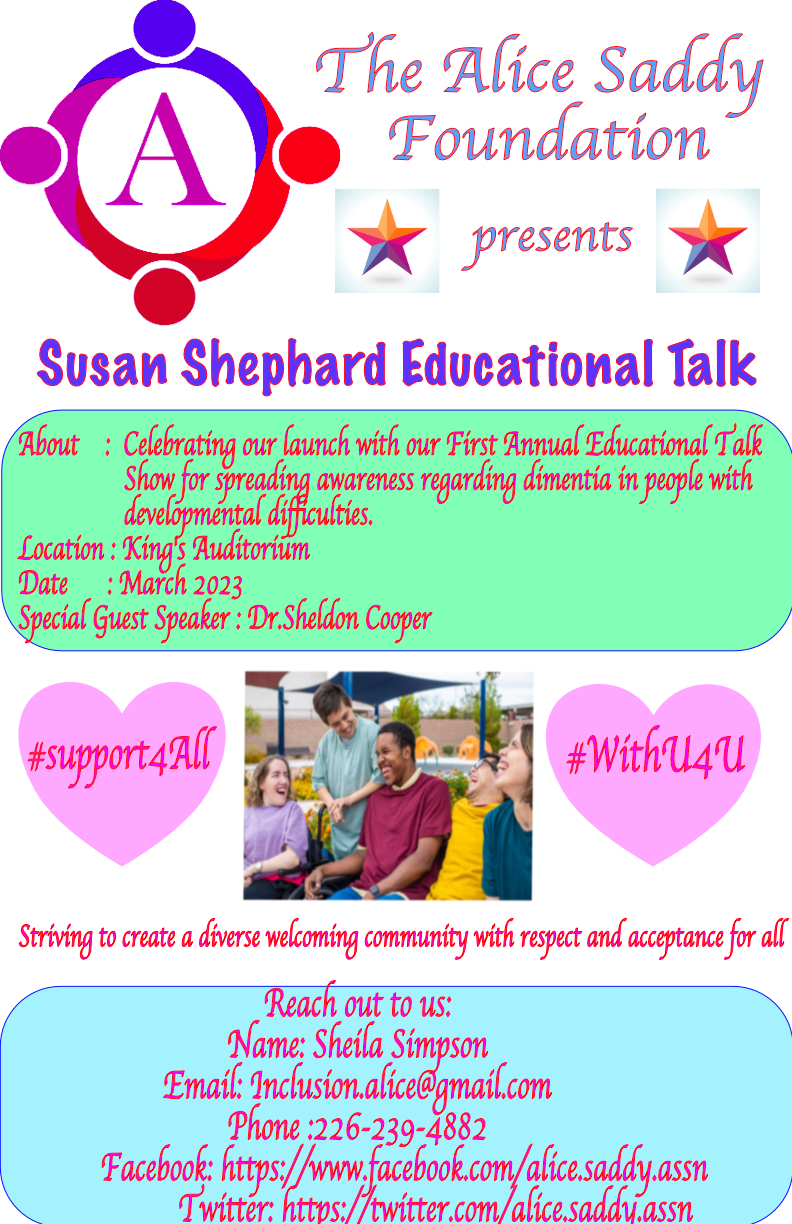 9/120
[Speaker Notes: ysharm4_poster.jpg]
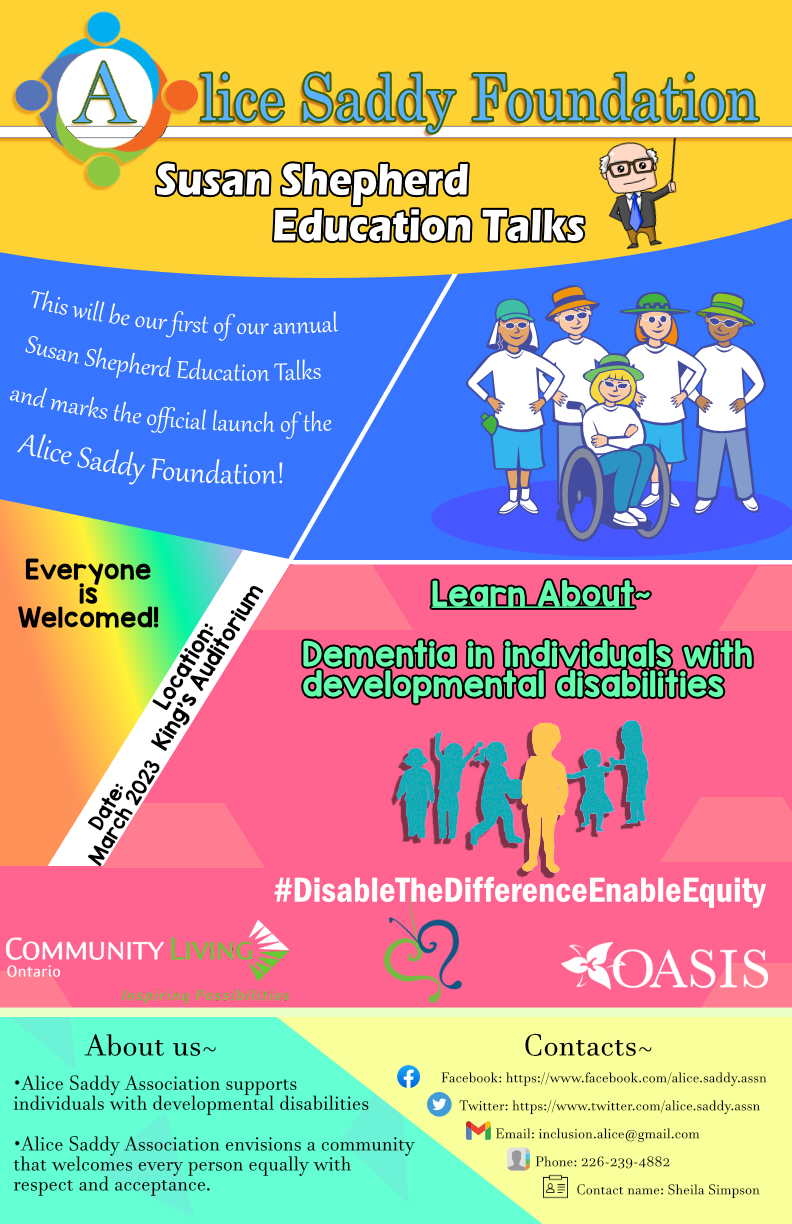 10/120
[Speaker Notes: wtang266_poster.jpg]
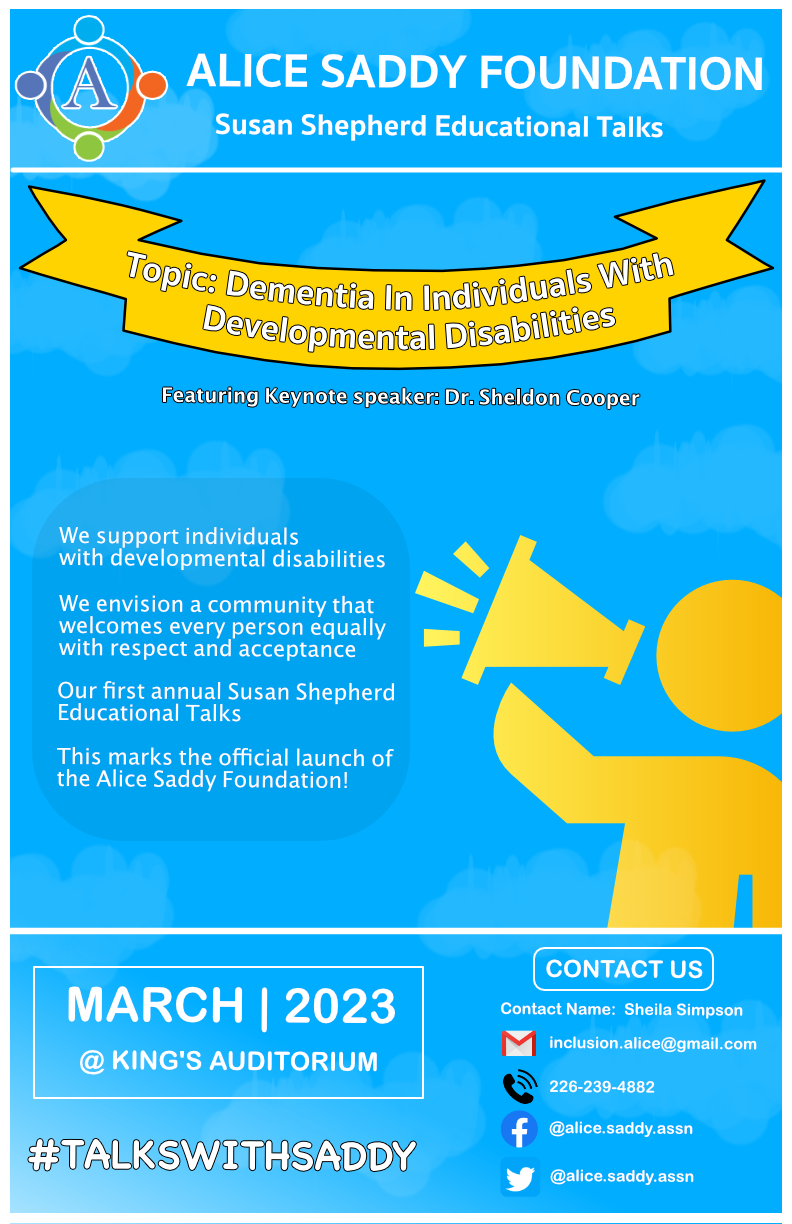 11/120
[Speaker Notes: vtsay_poster.jpg]
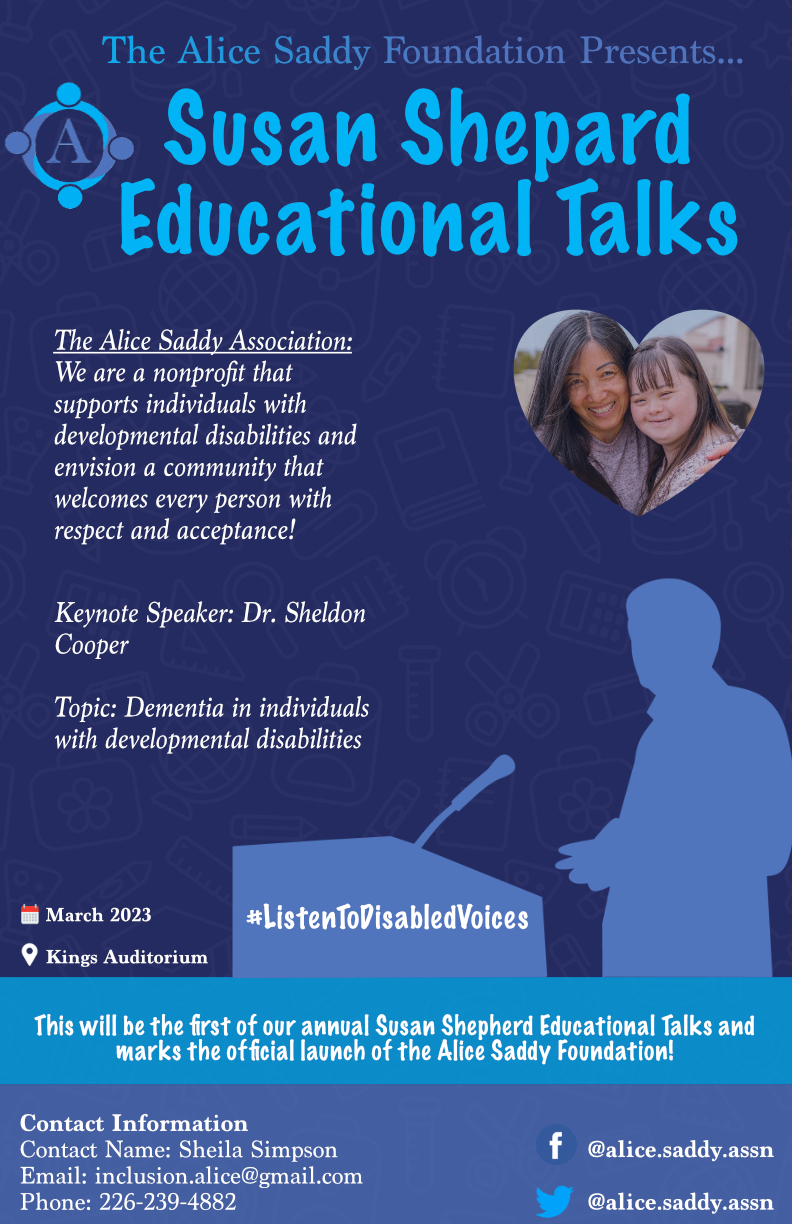 12/120
[Speaker Notes: vsandhu5_poster.jpg]
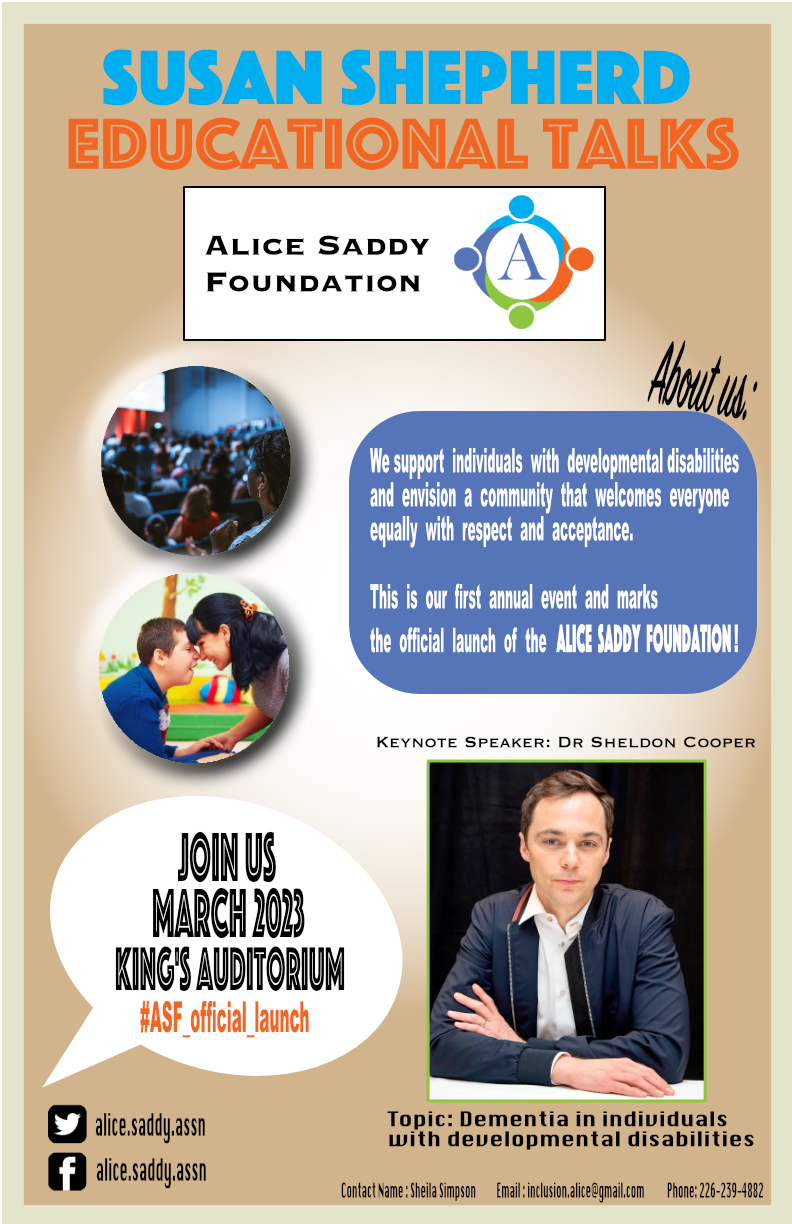 13/120
[Speaker Notes: tviolett_poster.jpg]
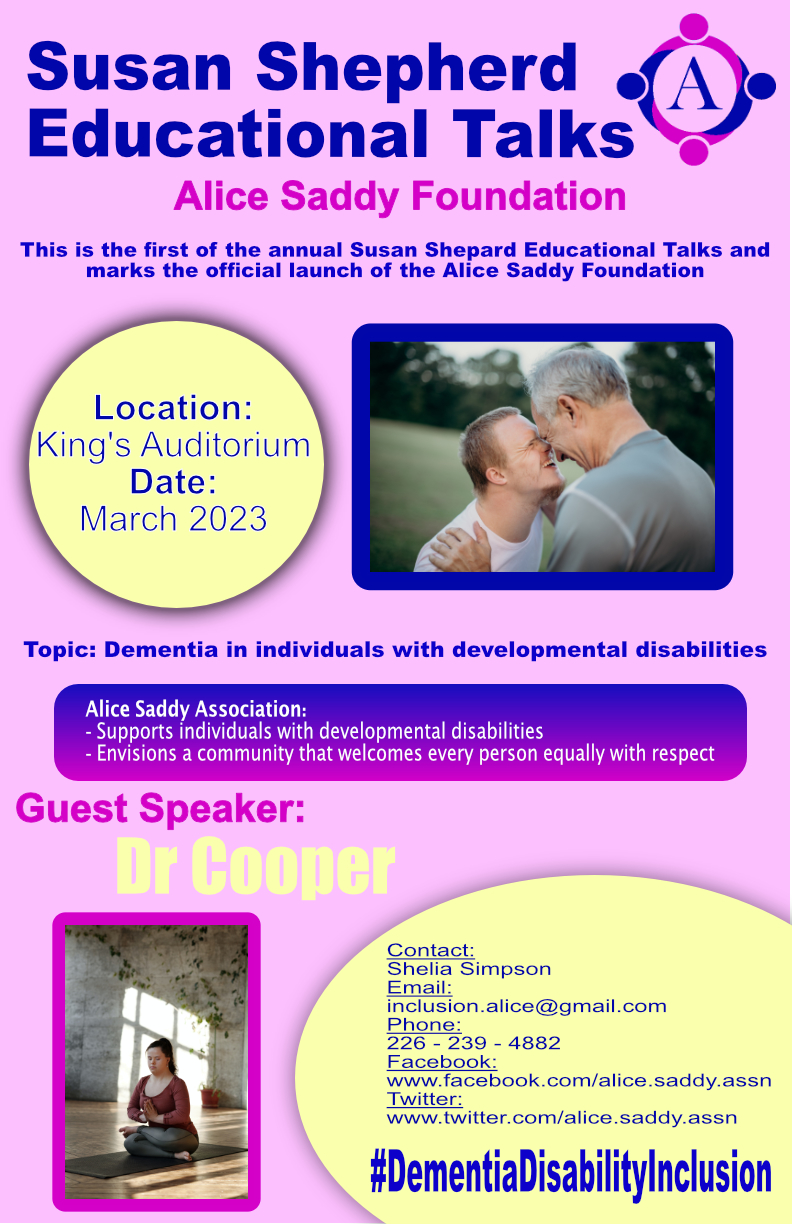 14/120
[Speaker Notes: tschreid_poster.jpg]
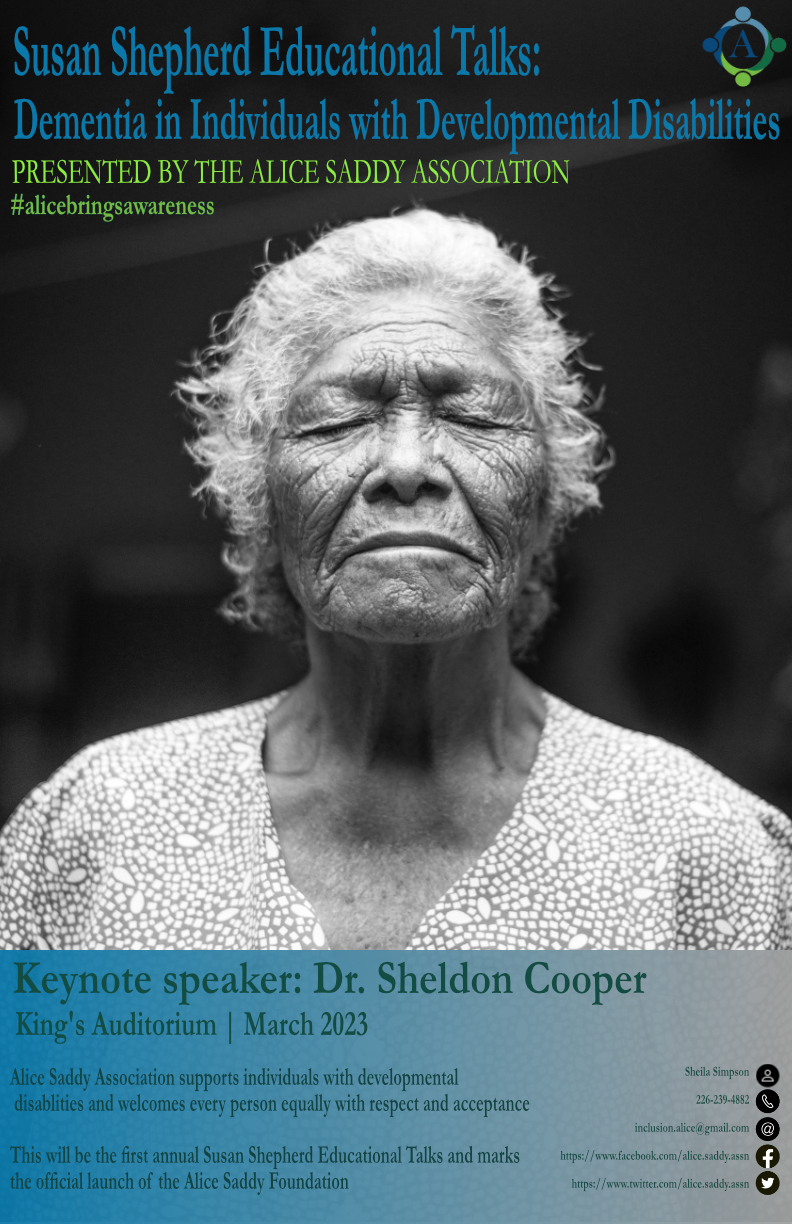 15/120
[Speaker Notes: swilhel2_poster.jpg]
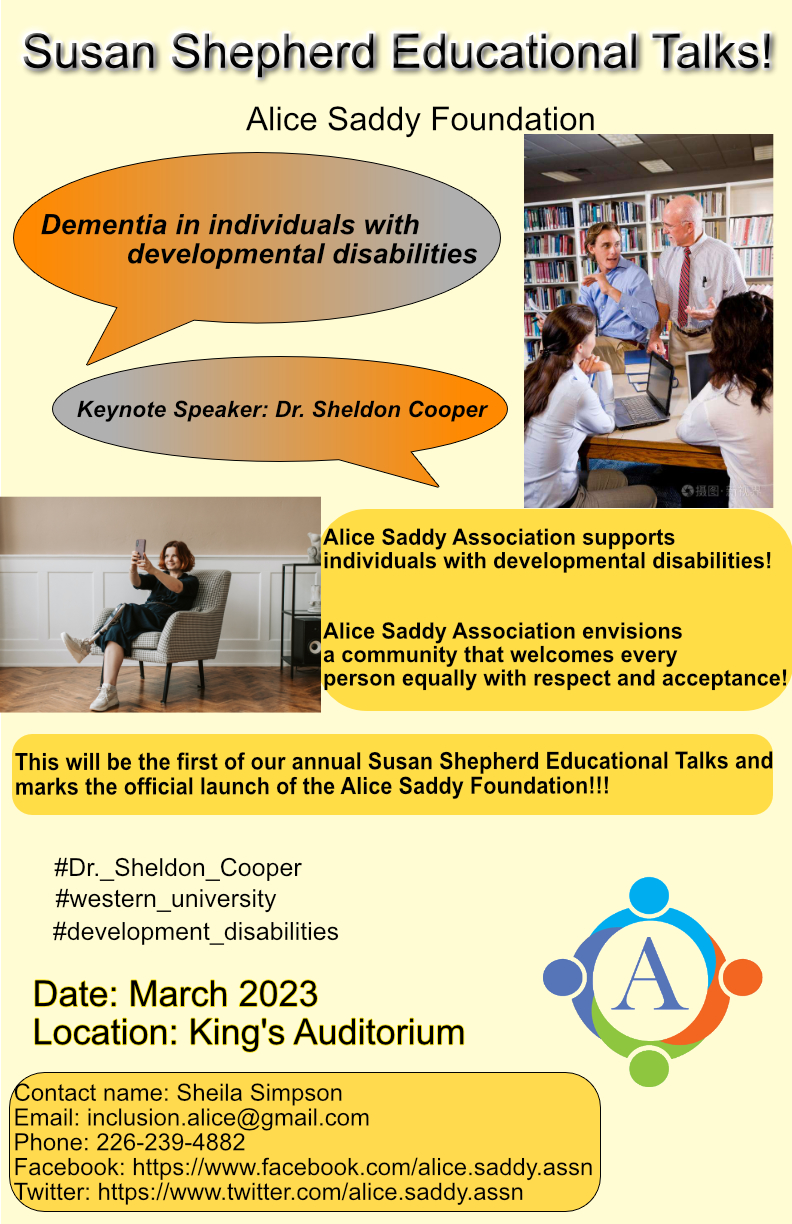 16/120
[Speaker Notes: swan938_poster.jpg]
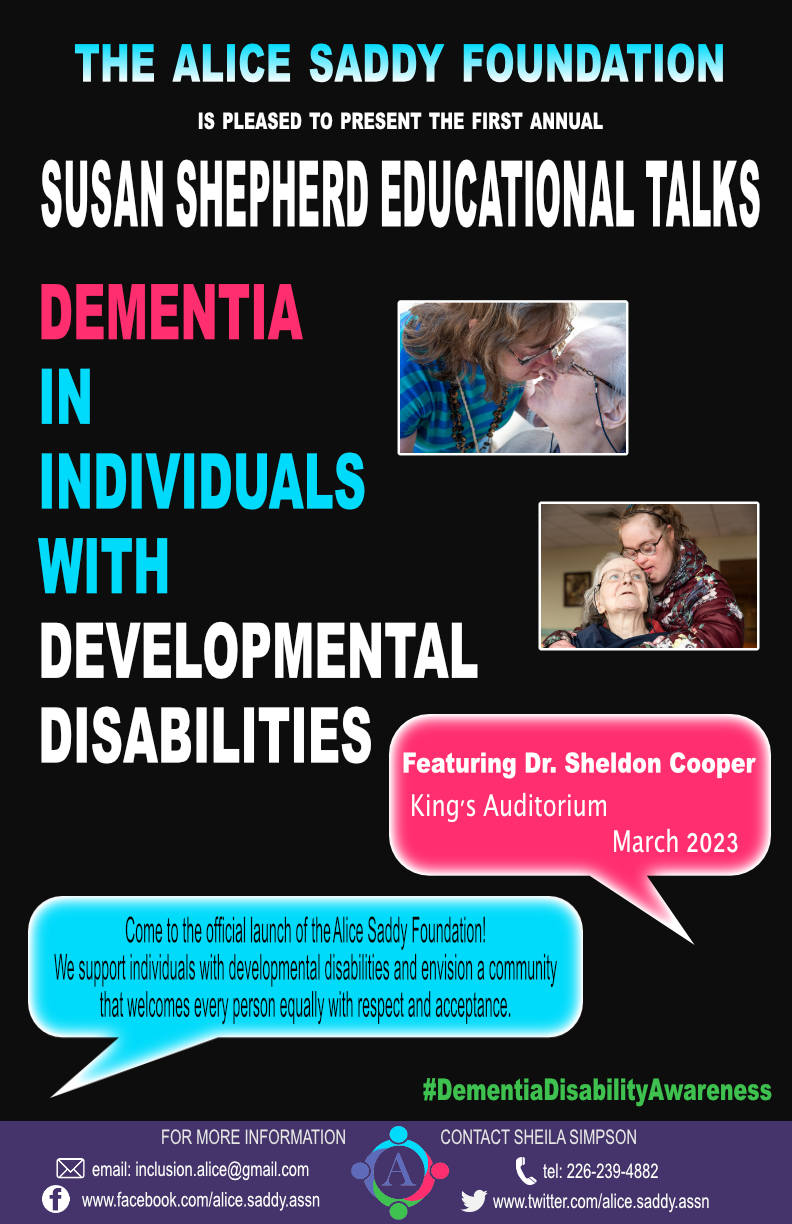 17/120
[Speaker Notes: svergara_poster.jpg]
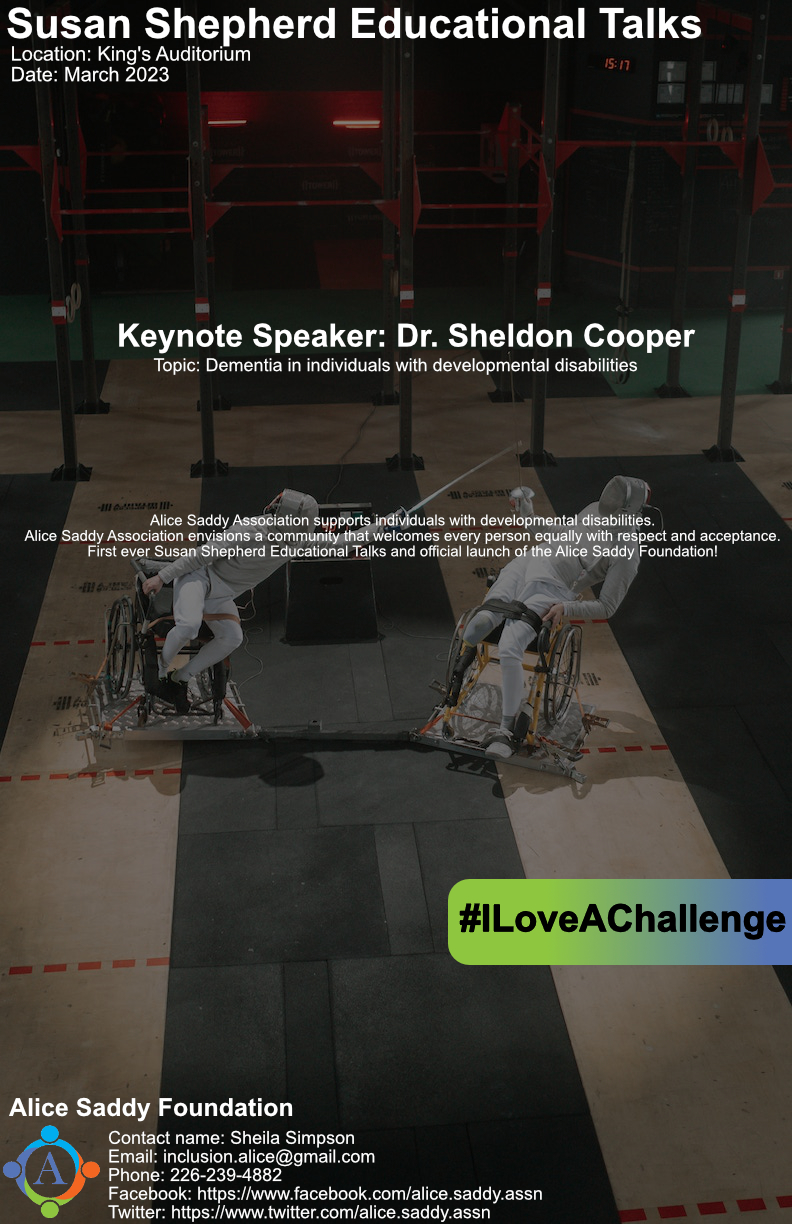 18/120
[Speaker Notes: svaneyk_poster.jpg]
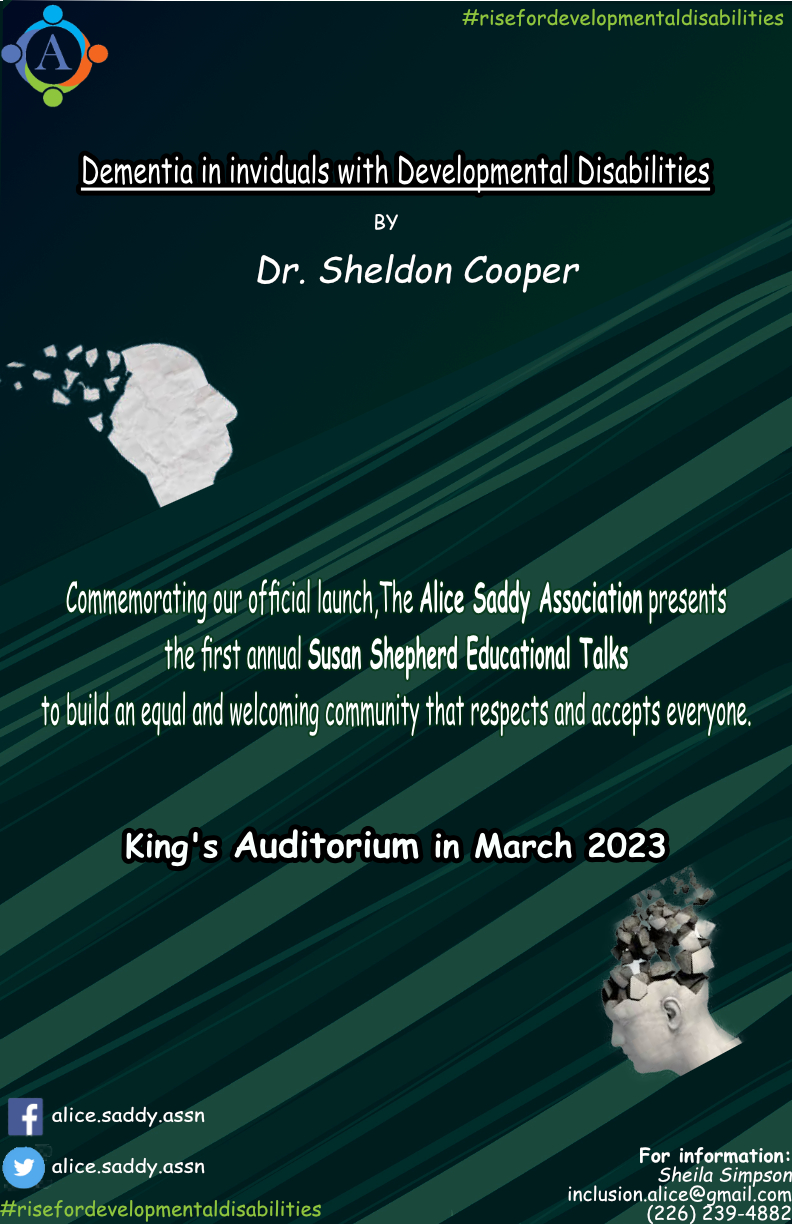 19/120
[Speaker Notes: svaish_poster.jpg]
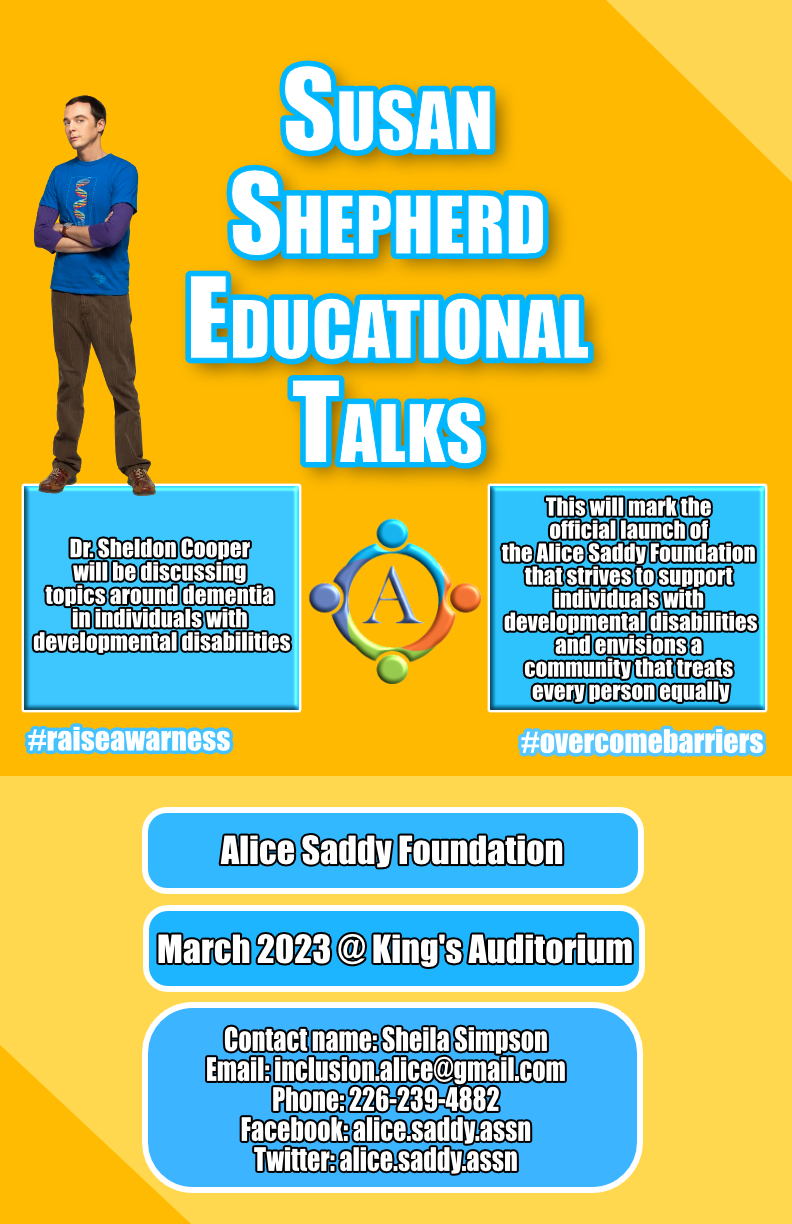 20/120
[Speaker Notes: stitizi_poster.jpg]
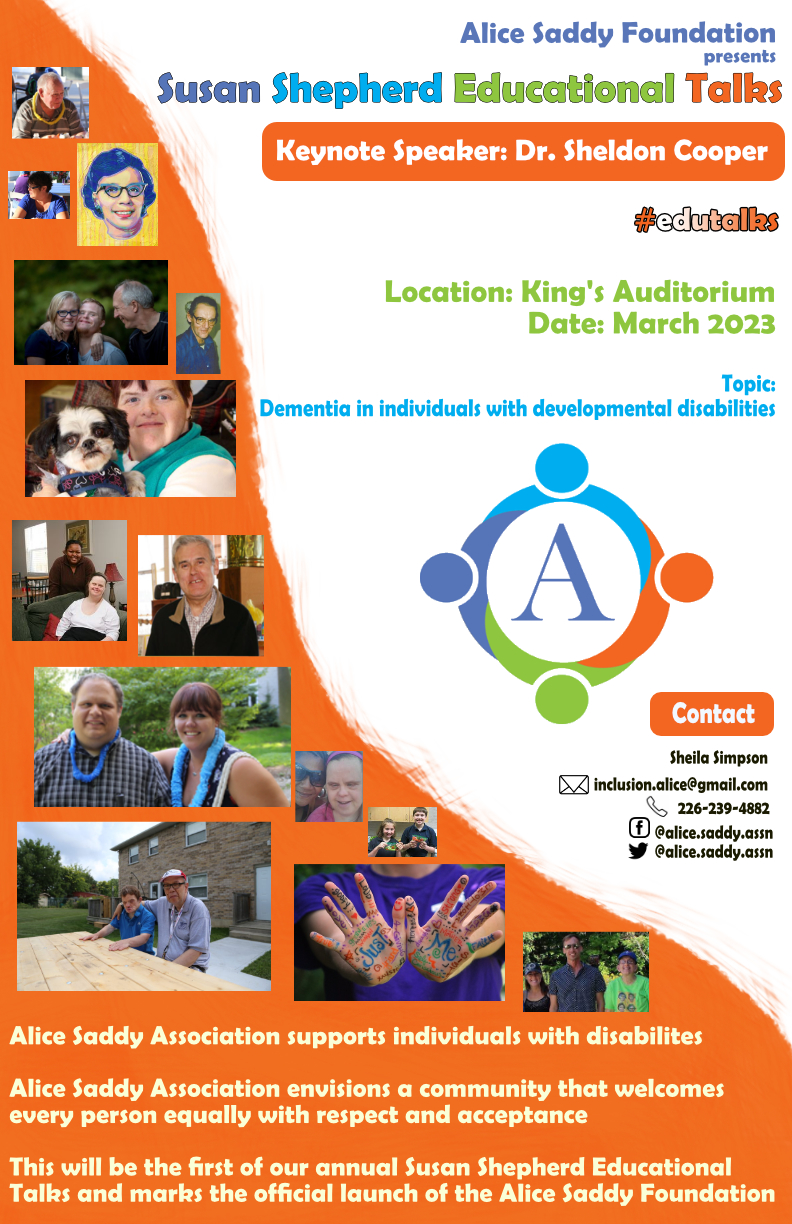 21/120
[Speaker Notes: sthingal_poster.jpg]
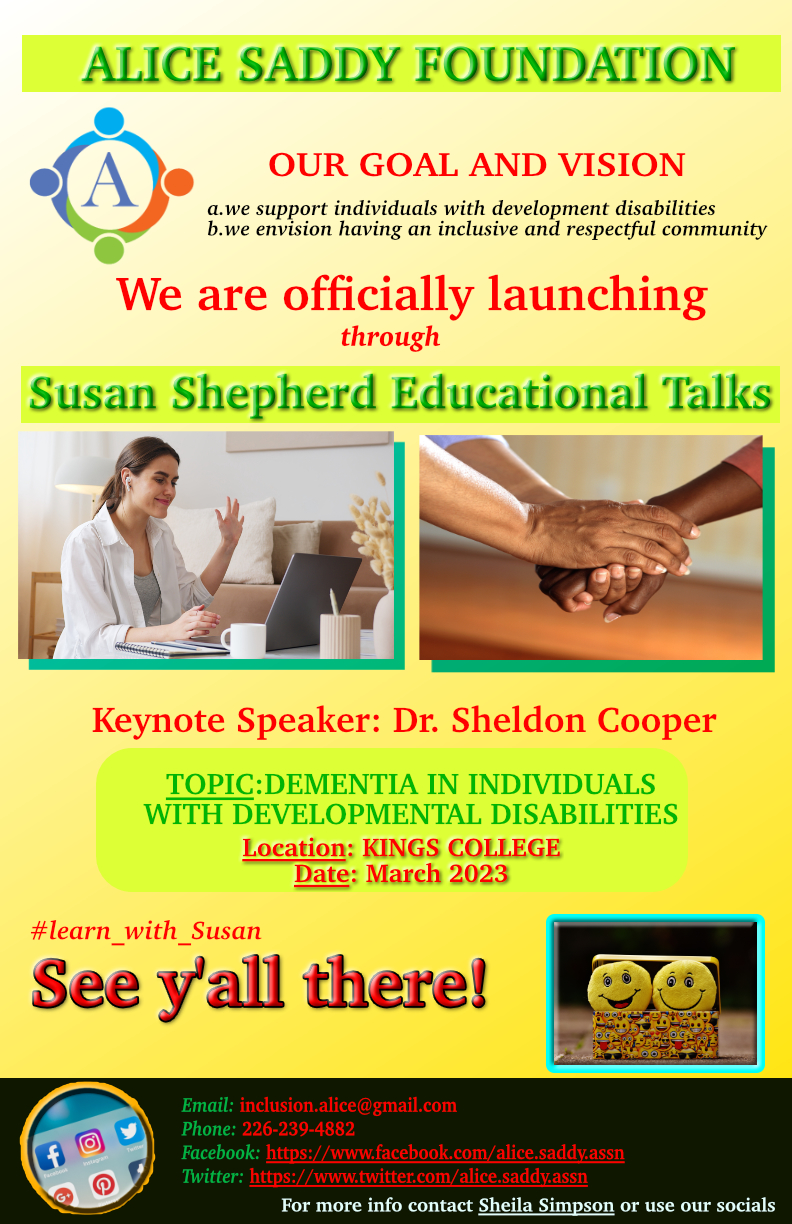 22/120
[Speaker Notes: ssriva22_poster.jpg]
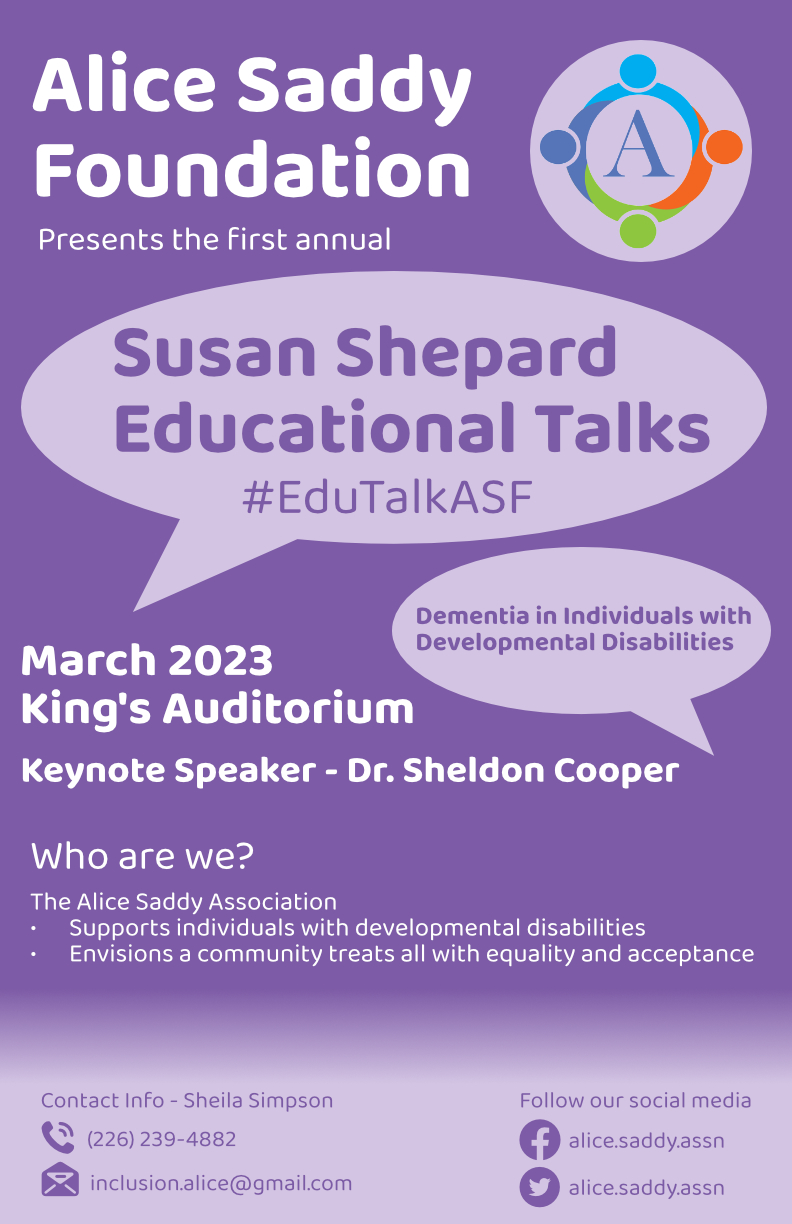 23/120
[Speaker Notes: sshin227_poster.jpg]
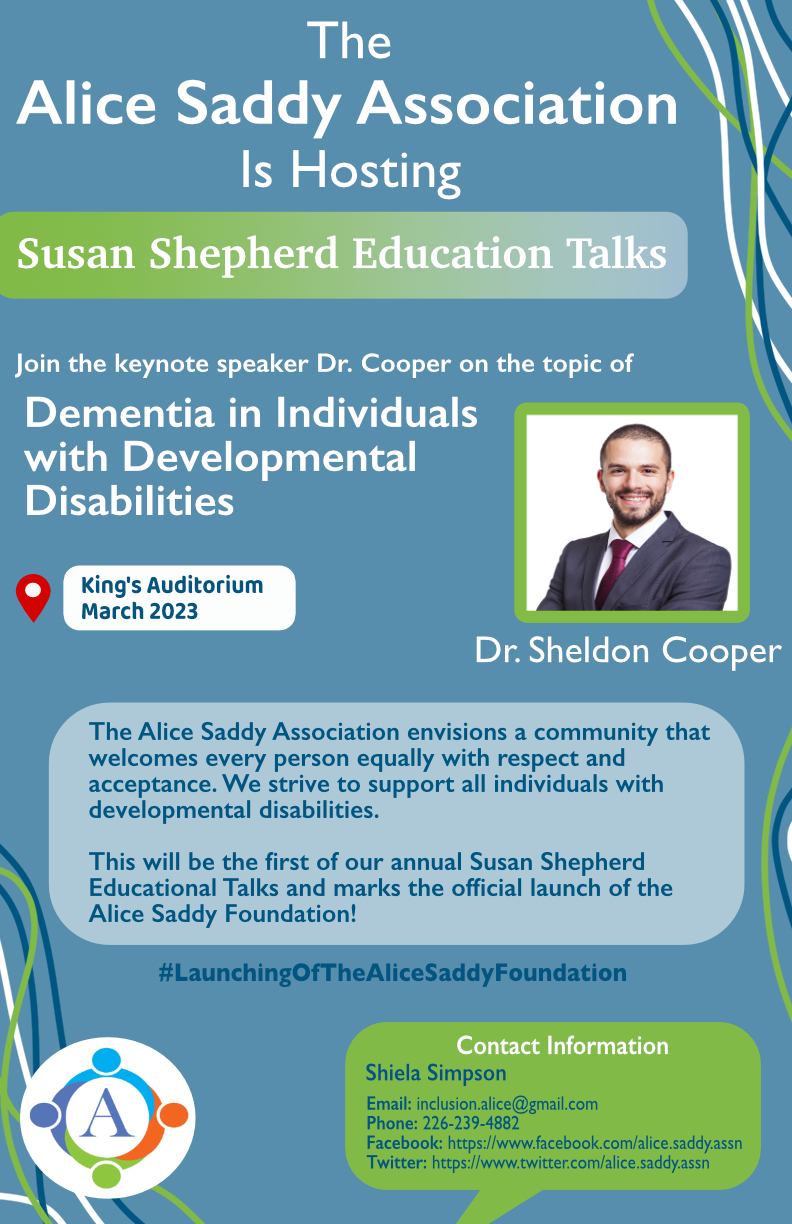 24/120
[Speaker Notes: sshahan_poster.jpg]
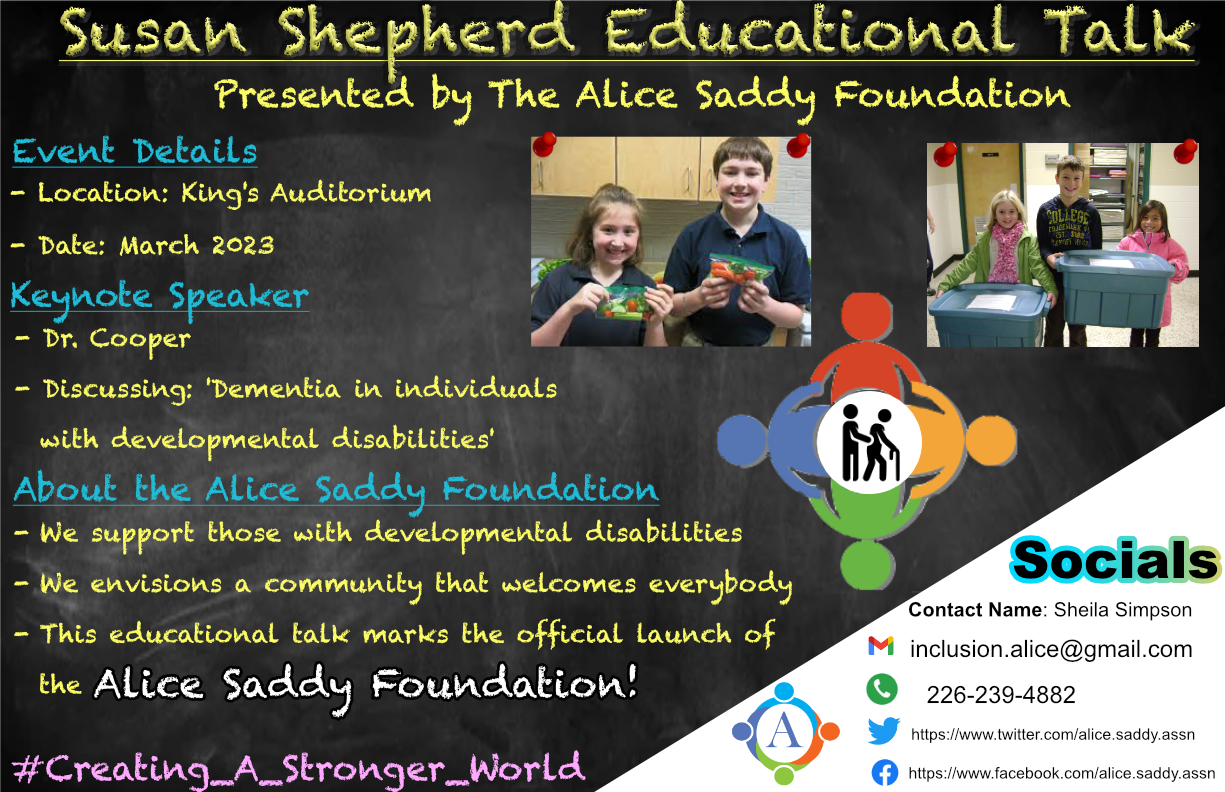 25/120
[Speaker Notes: ssedero_poster.jpg]
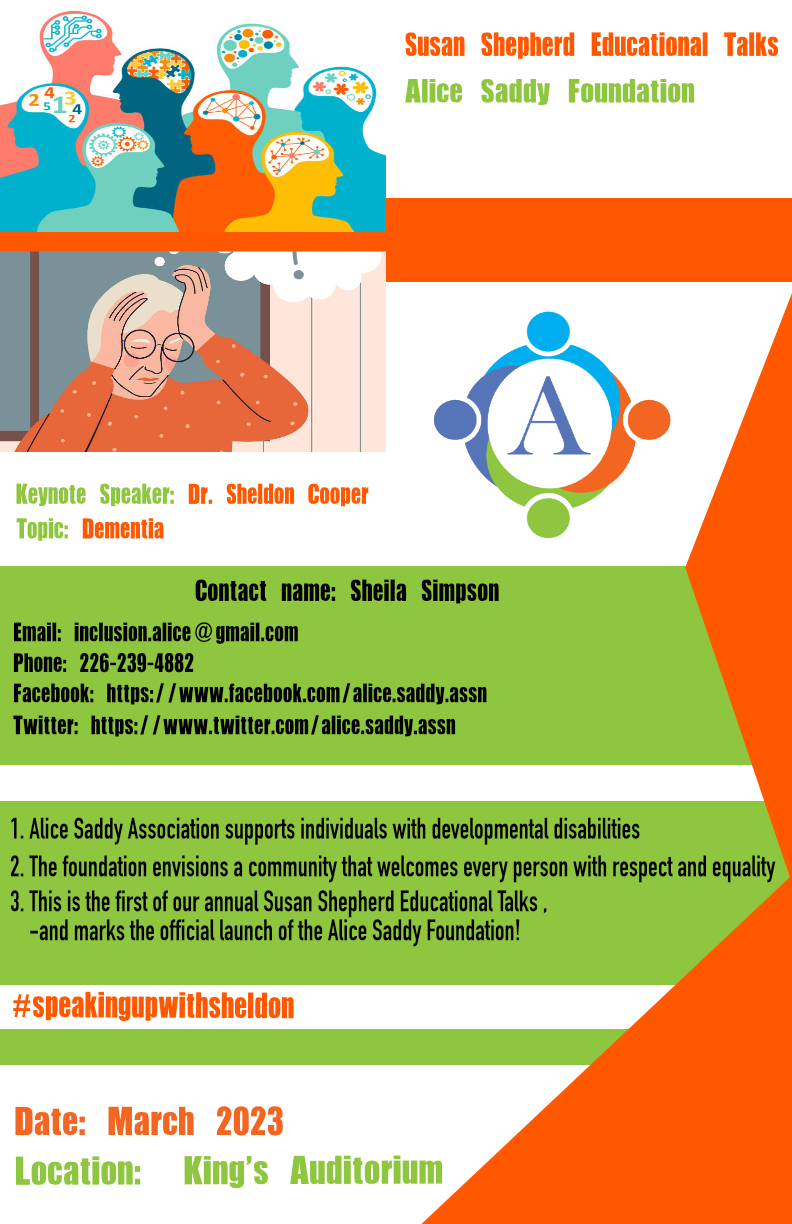 26/120
[Speaker Notes: ssarav5_poster.jpg]
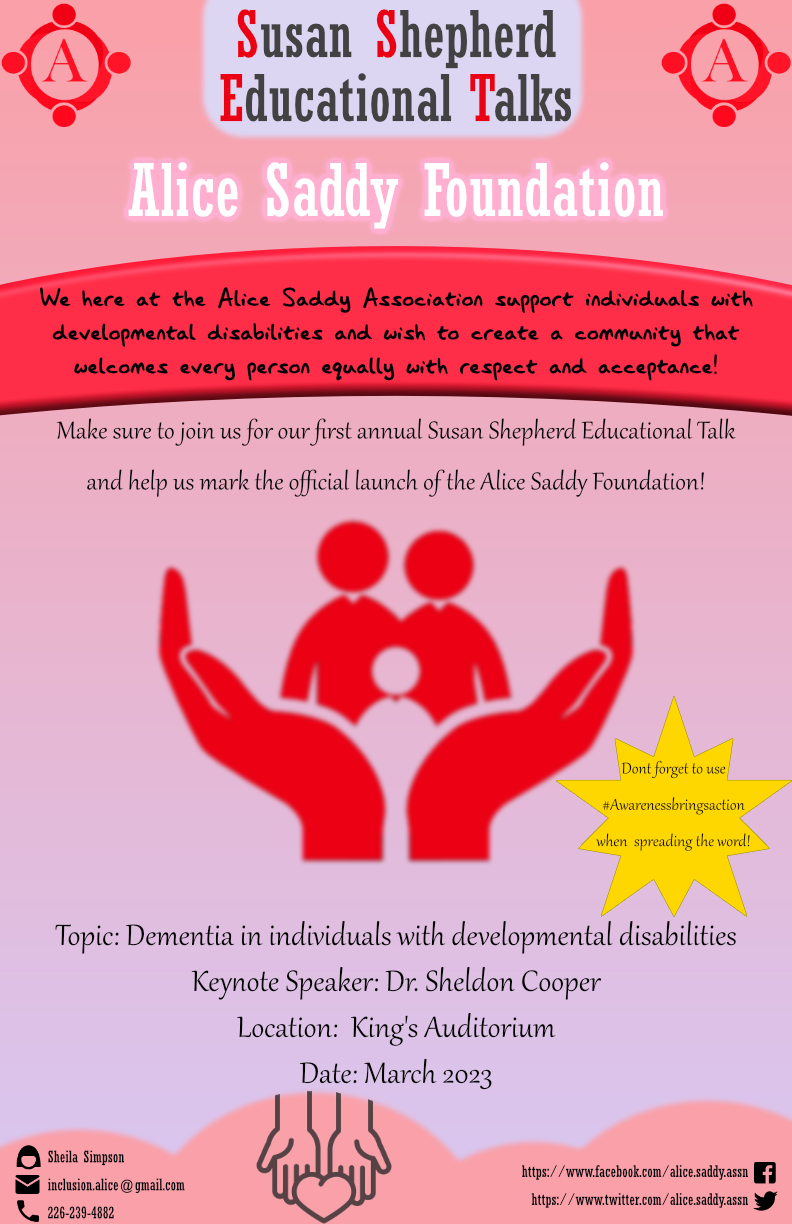 27/120
[Speaker Notes: ssalmanp_poster.jpg]
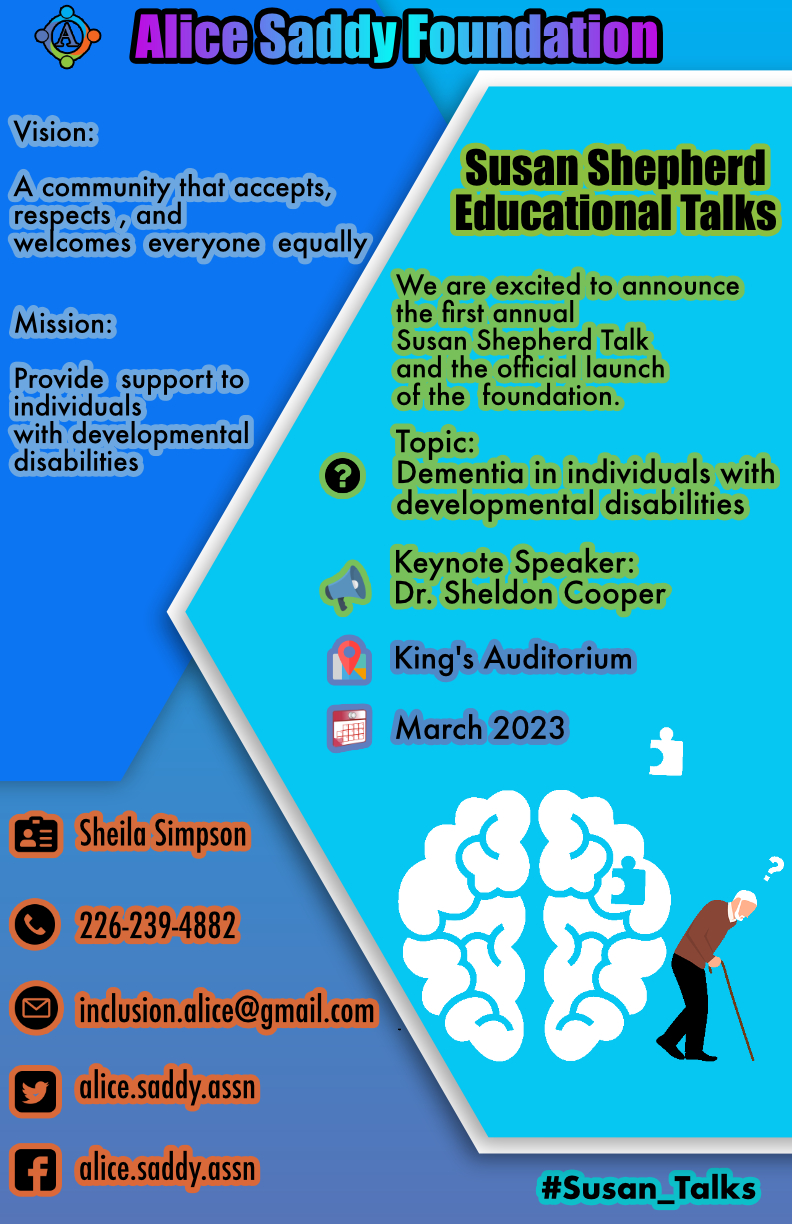 28/120
[Speaker Notes: ssajja3_poster.jpg]
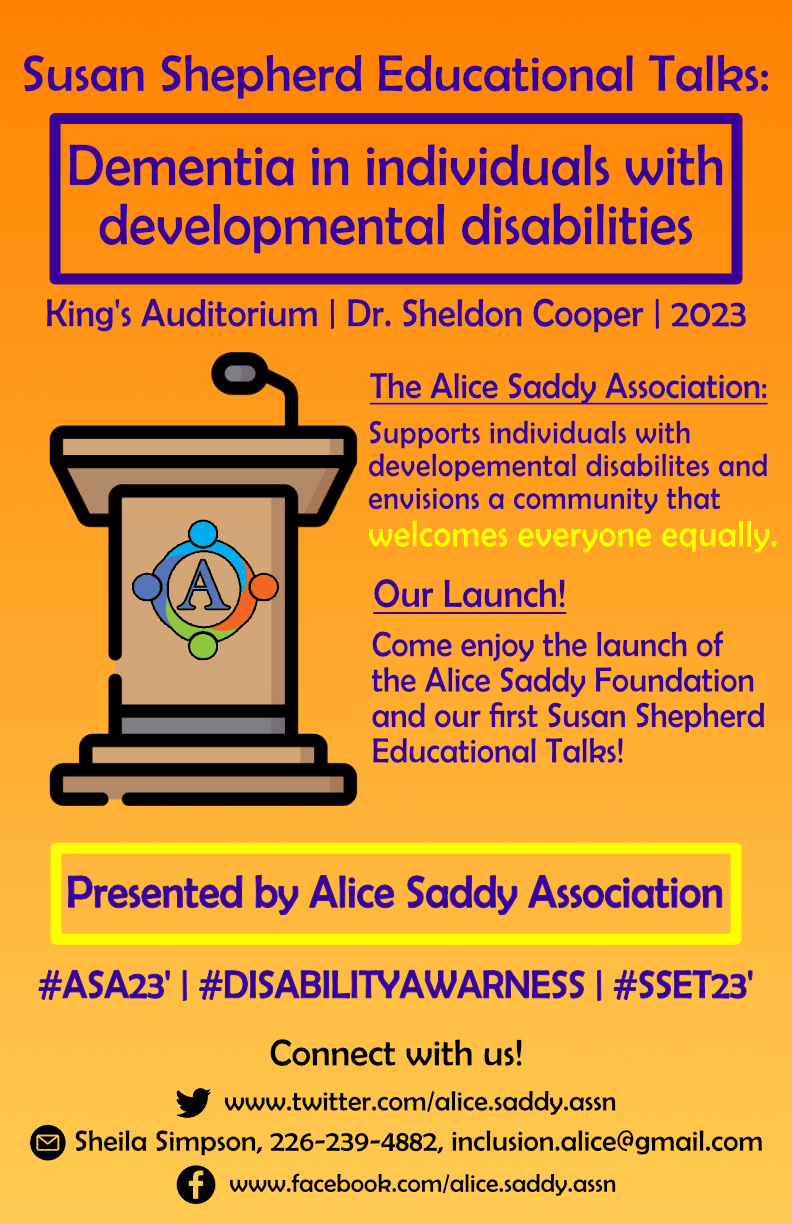 29/120
[Speaker Notes: ssachd29_poster.jpg]
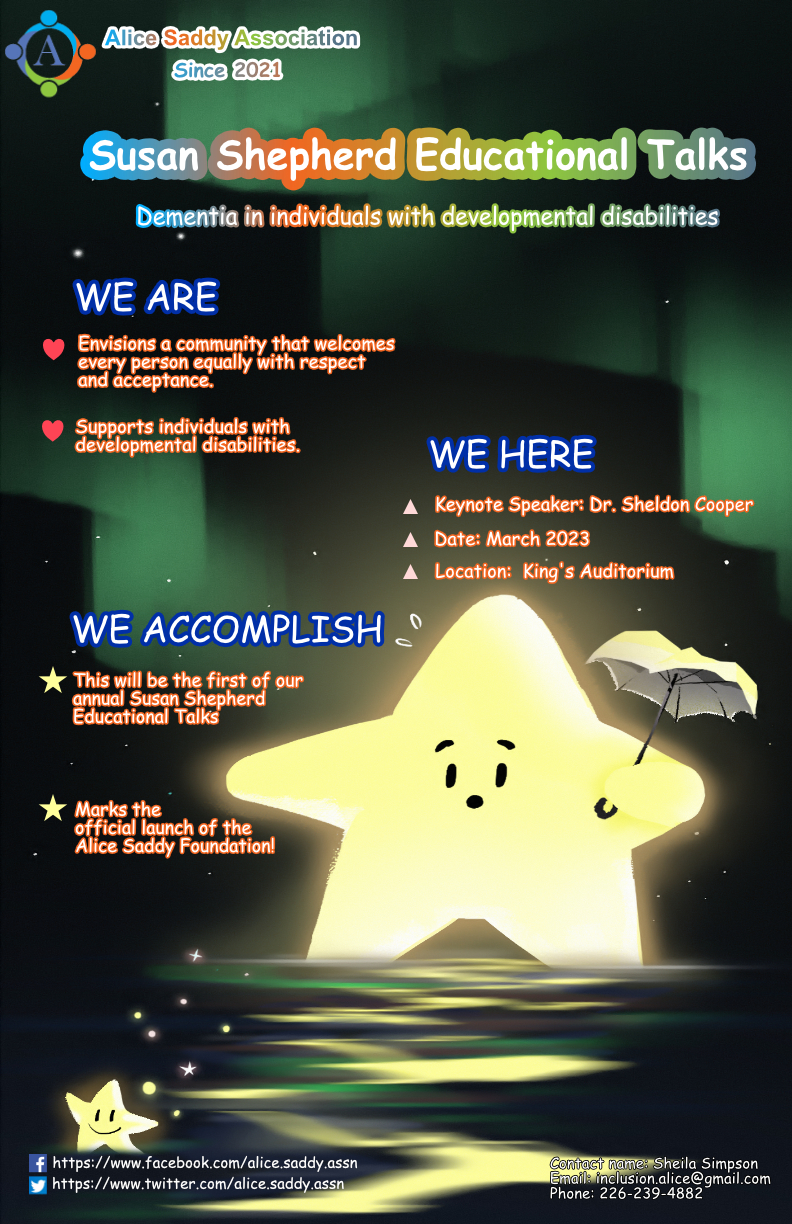 30/120
[Speaker Notes: rwang828_poster.jpg]
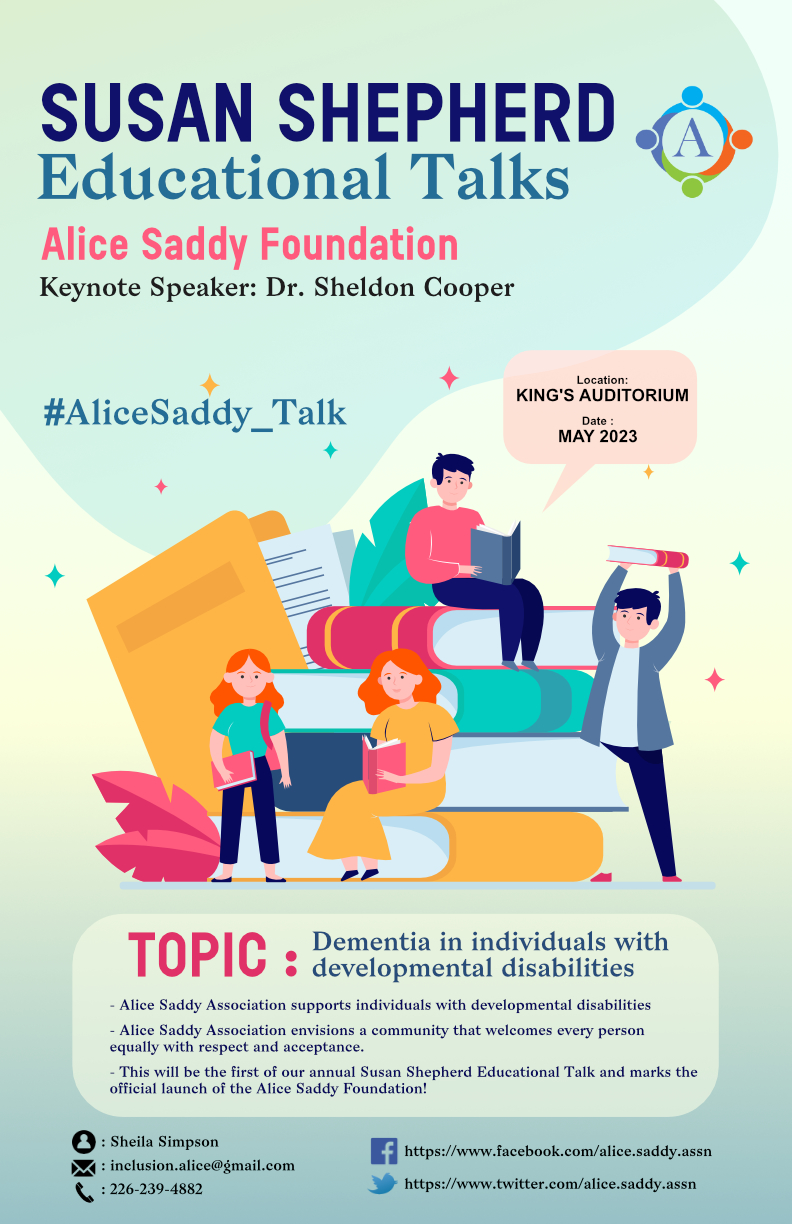 31/120
[Speaker Notes: rtseng7_poster.jpg]
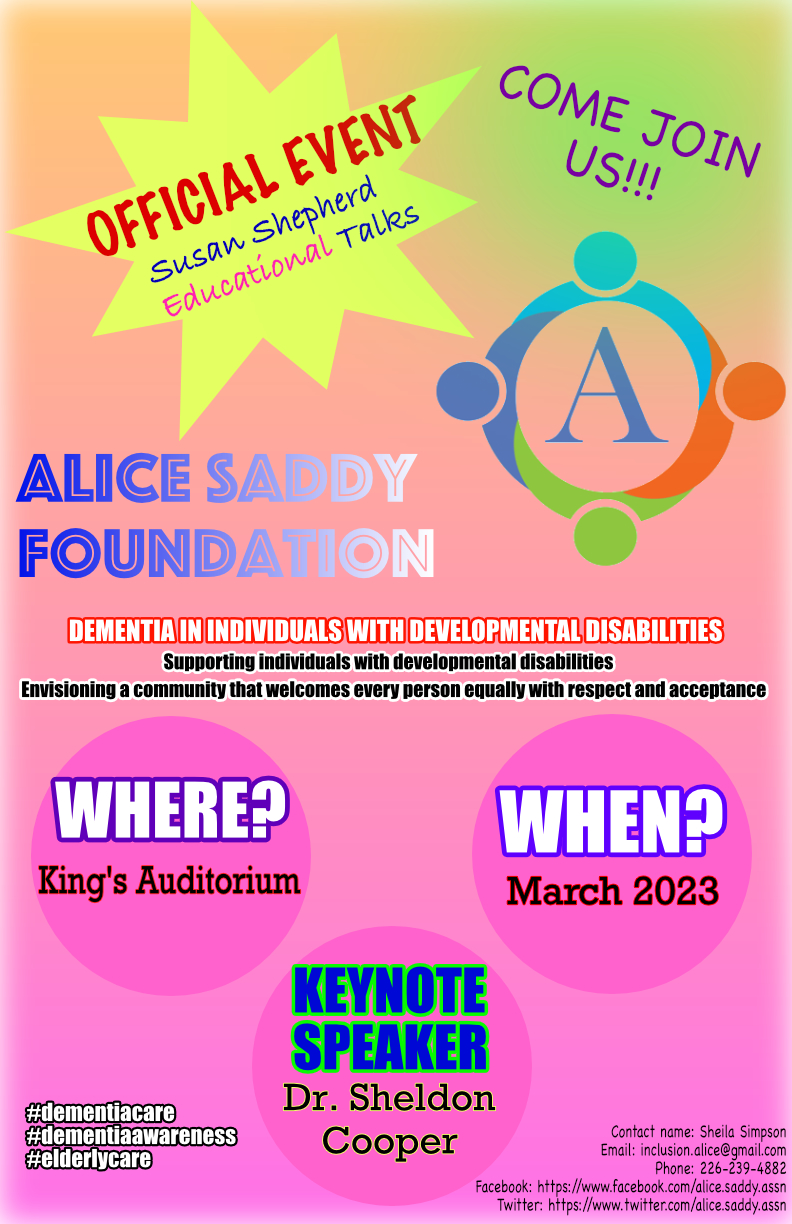 32/120
[Speaker Notes: rtse27_poster.jpg]
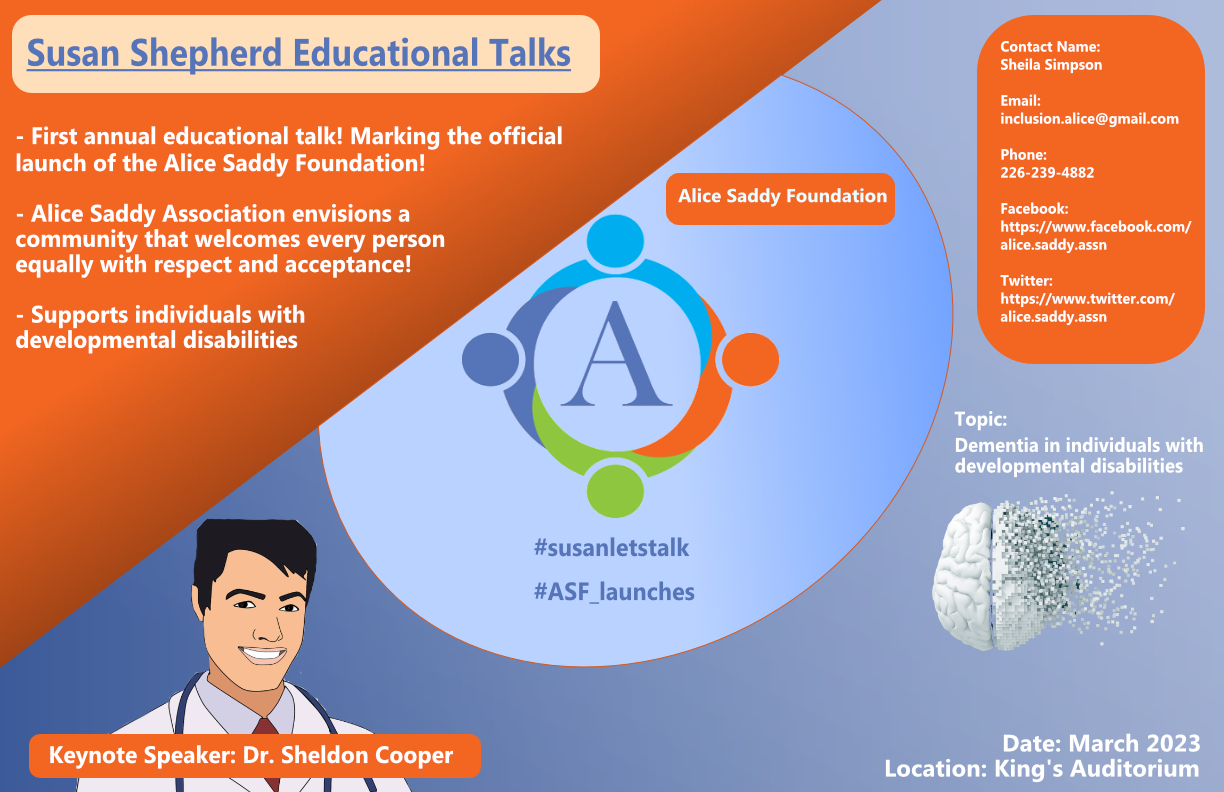 33/120
[Speaker Notes: rtemraz2_poster.jpg]
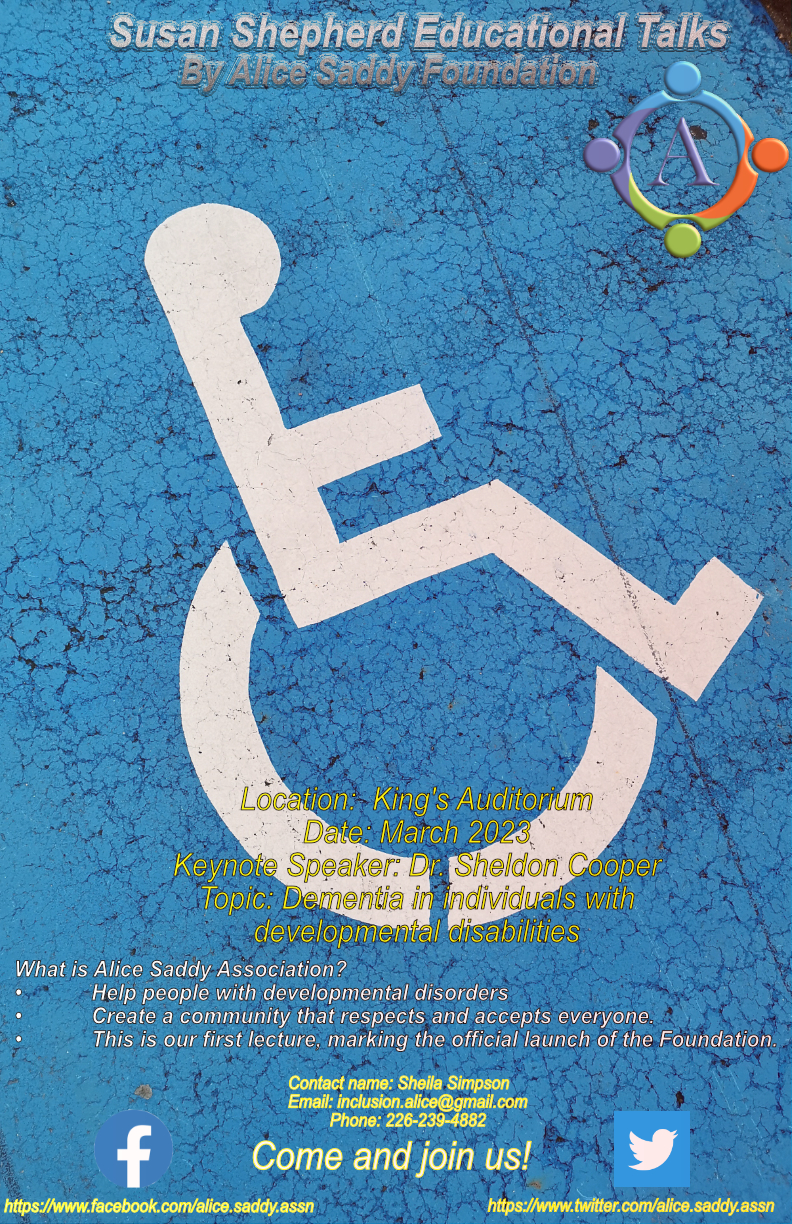 34/120
[Speaker Notes: pwei27_poster.jpg]
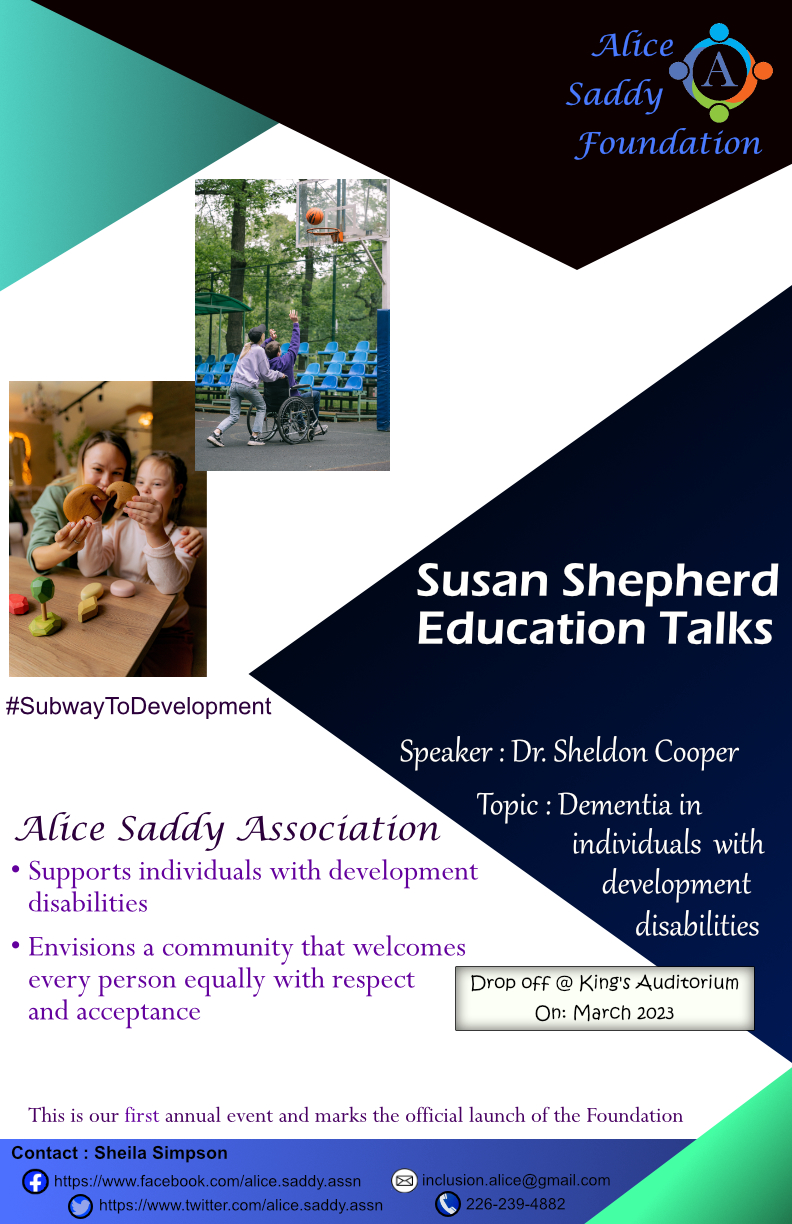 35/120
[Speaker Notes: psardhar_poster.jpg]
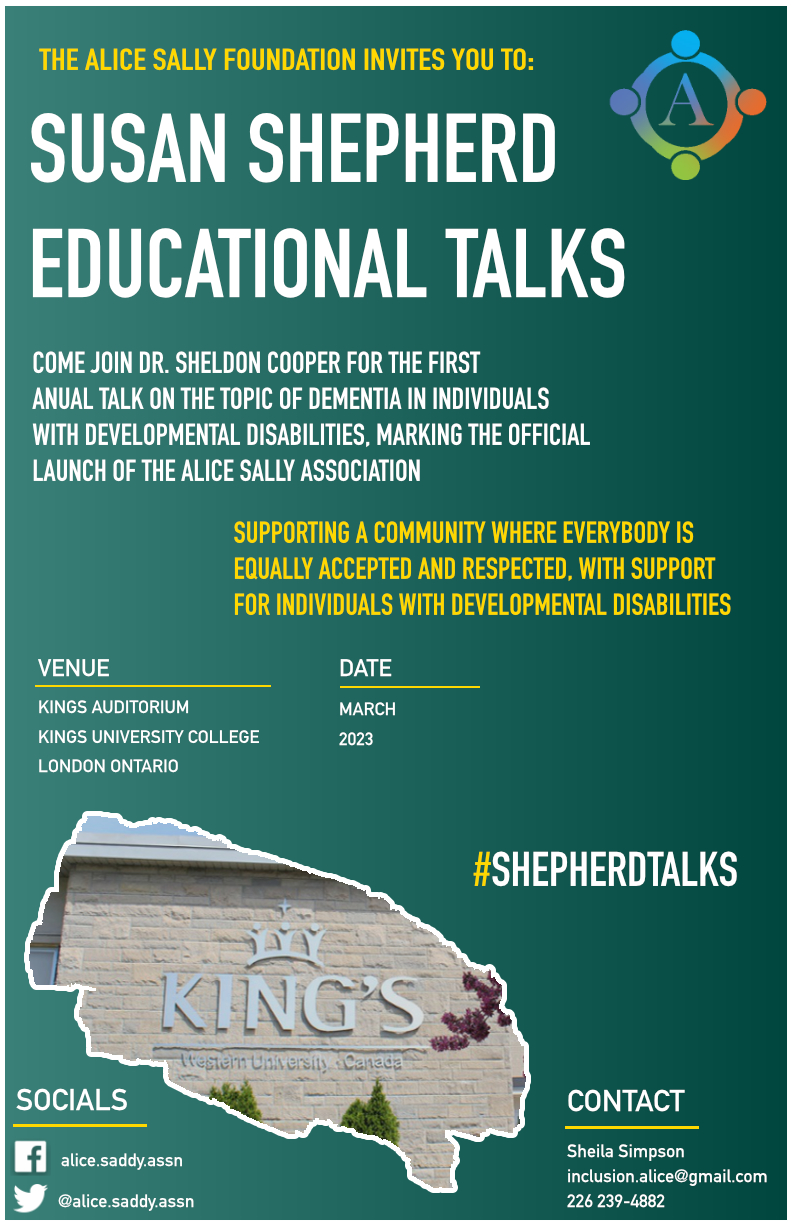 36/120
[Speaker Notes: psantos3_poster.jpg]
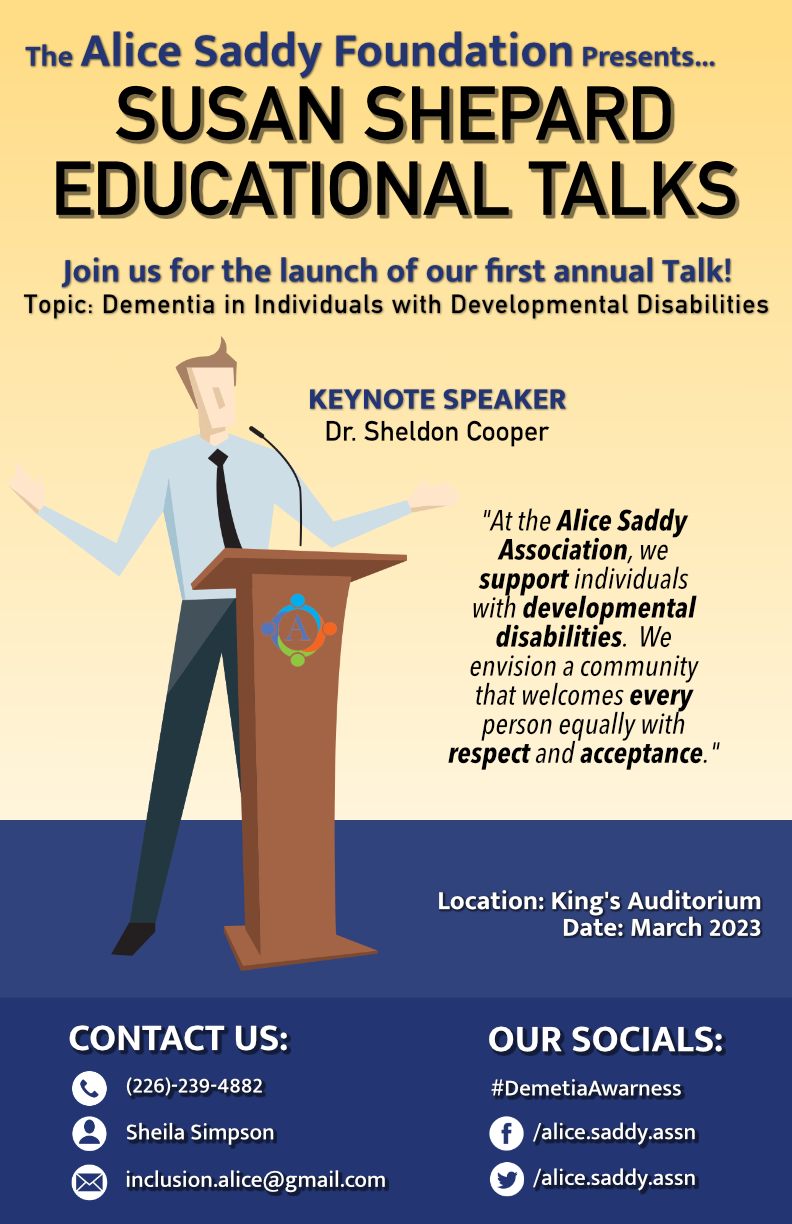 37/120
[Speaker Notes: oshagifa_poster.jpg]
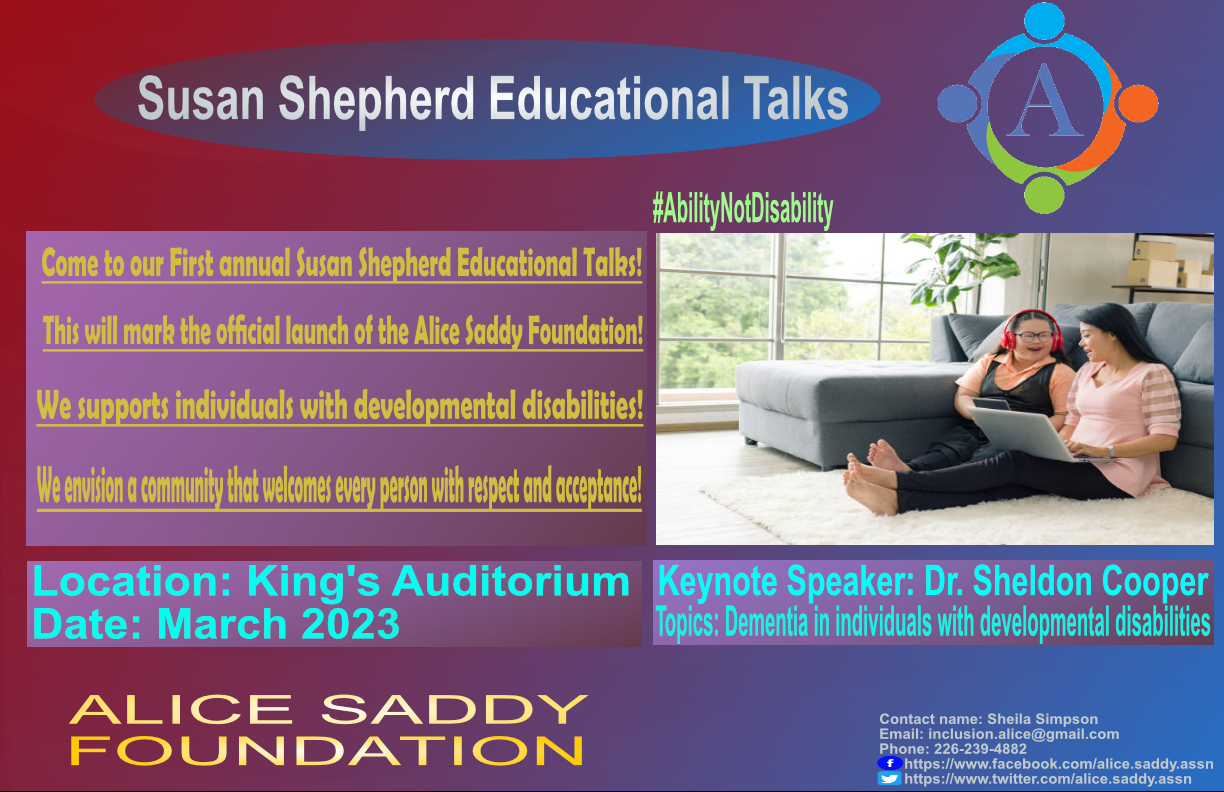 38/120
[Speaker Notes: nvettia_poster.jpg]
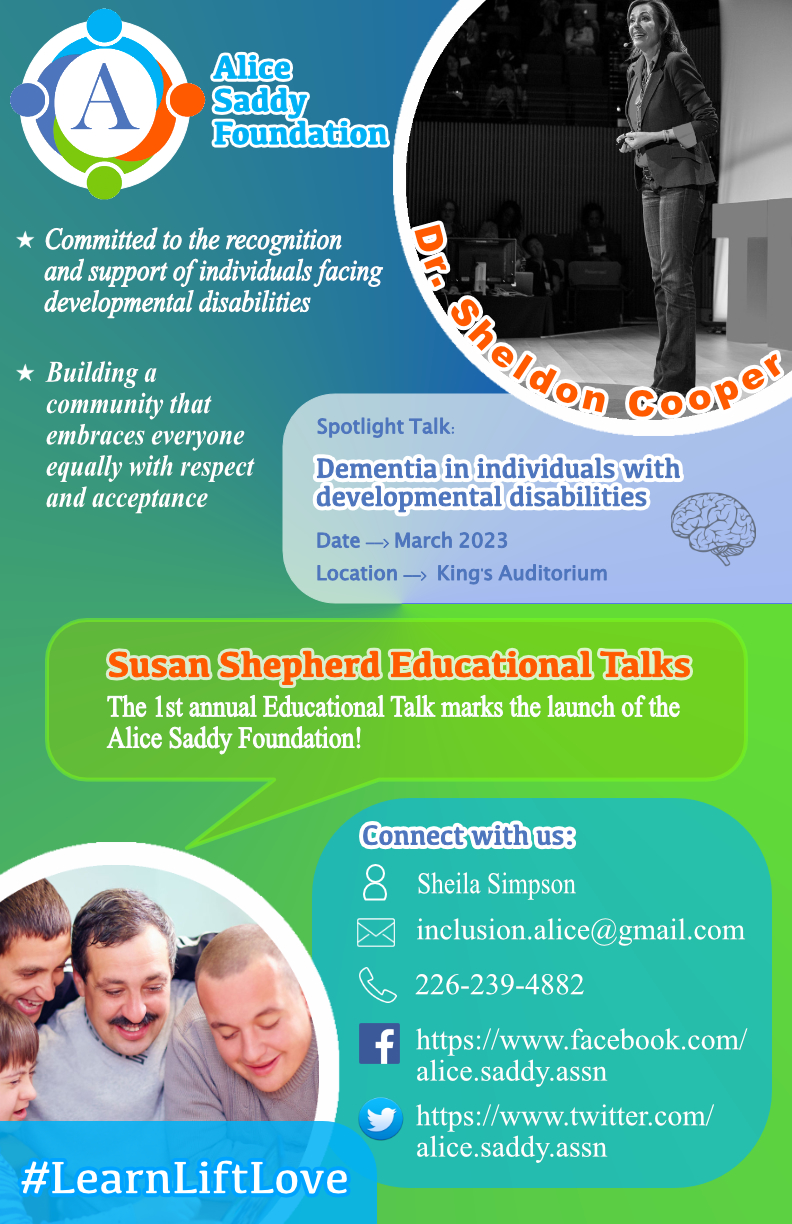 39/120
[Speaker Notes: ntanner2_poster.jpg]
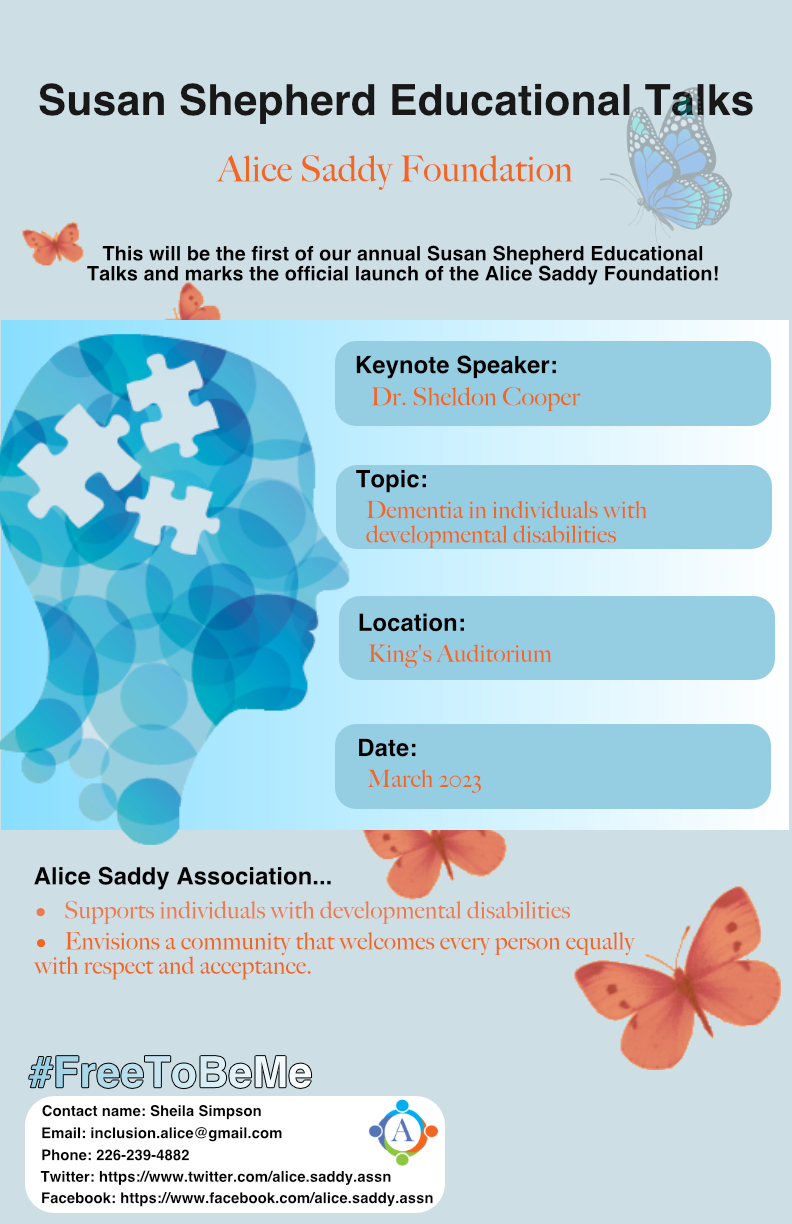 40/120
[Speaker Notes: nsurogh_poster.jpg]
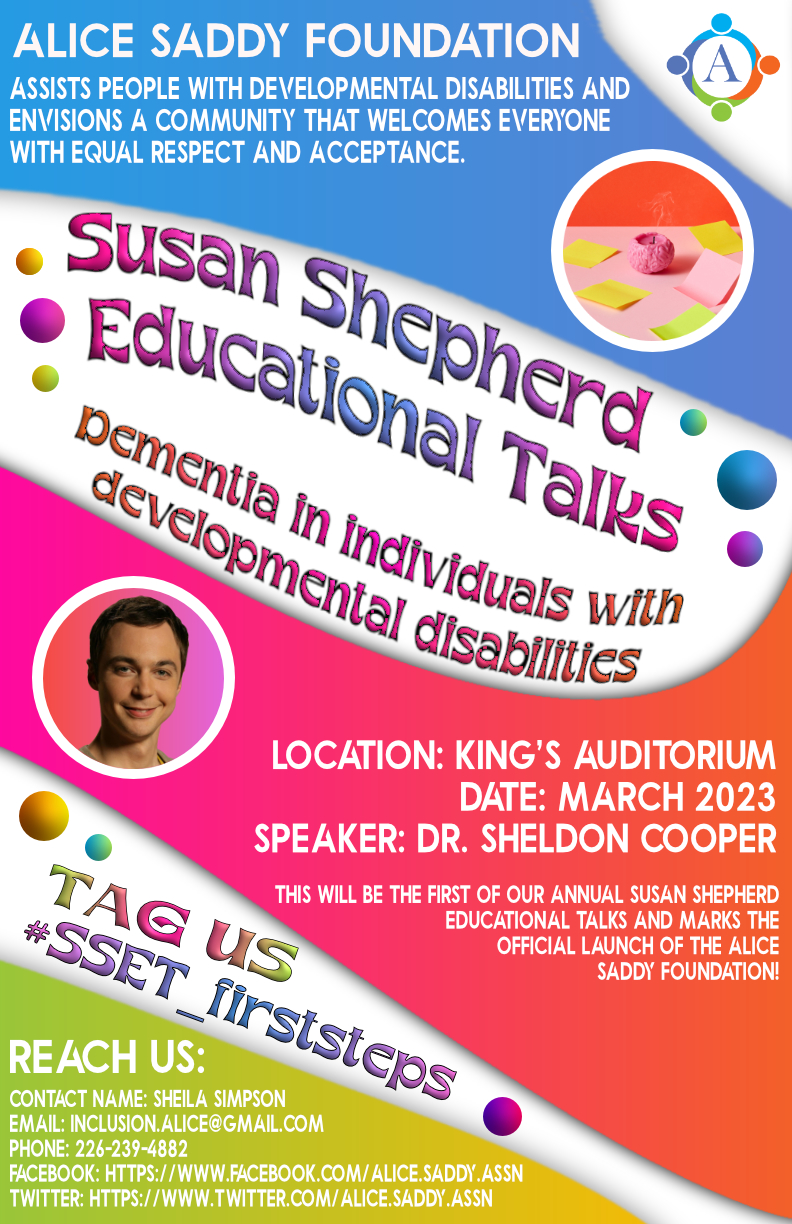 41/120
[Speaker Notes: nsubram5_poster.jpg]
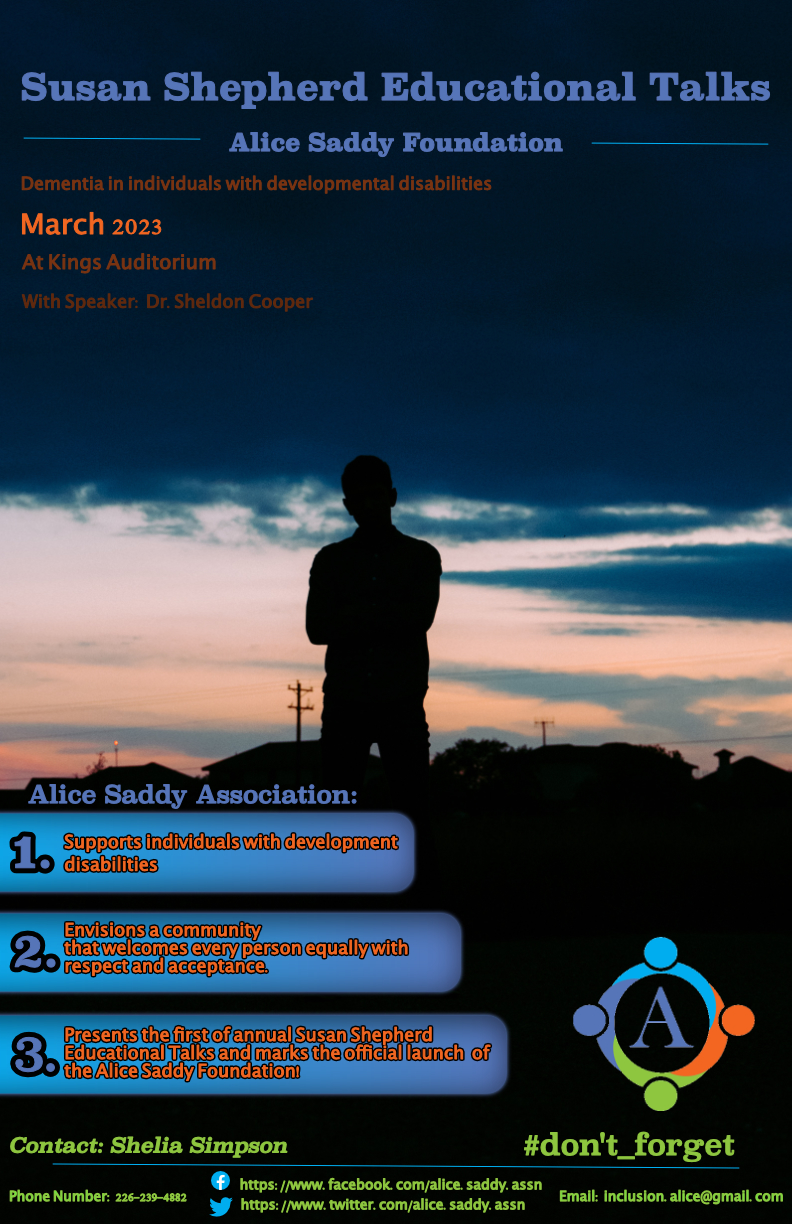 42/120
[Speaker Notes: nshar57_poster.jpg]
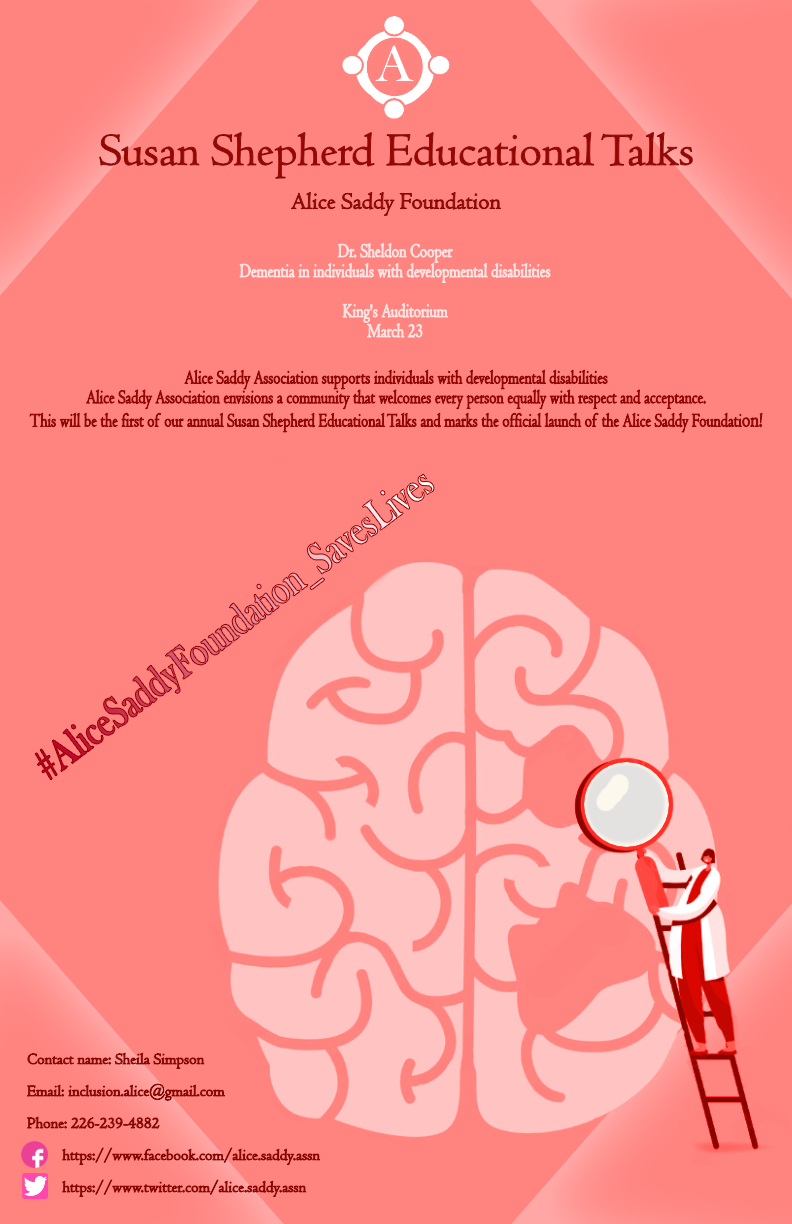 43/120
[Speaker Notes: nschoepk_poster.jpg]
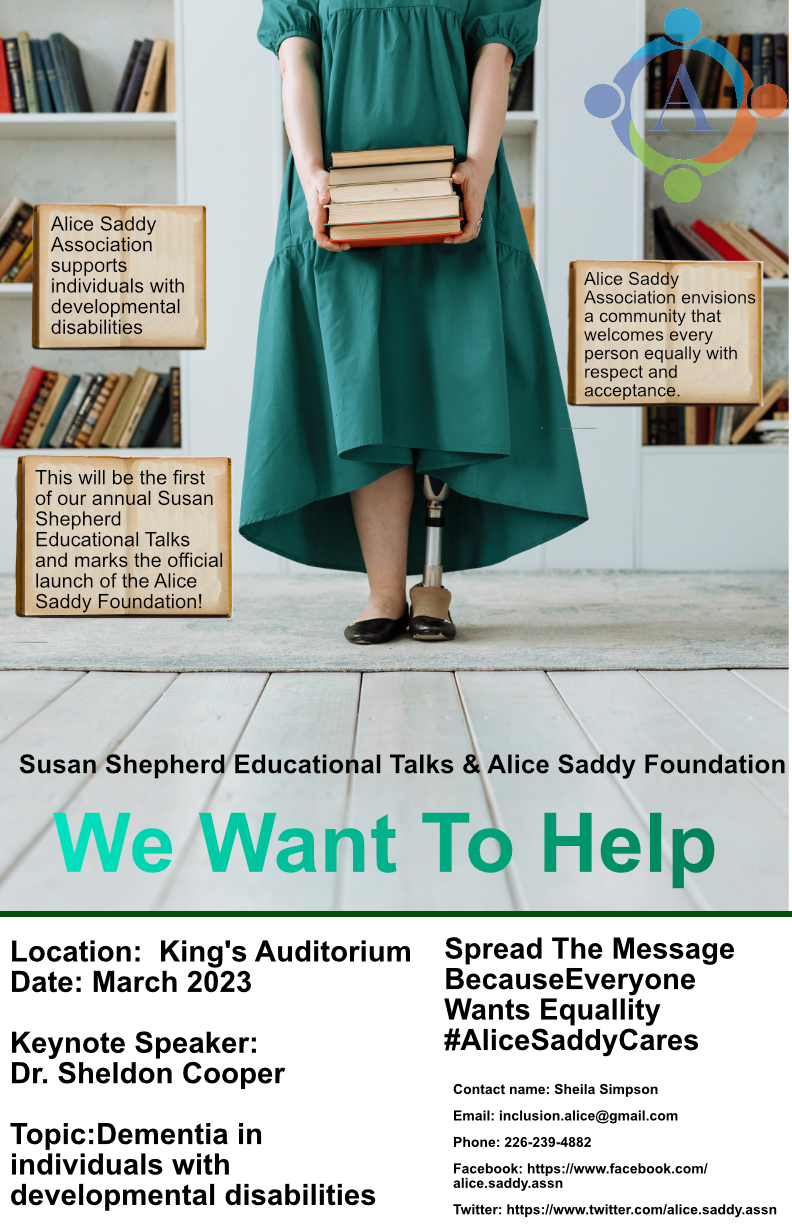 44/120
[Speaker Notes: nsarwari_poster.jpg]
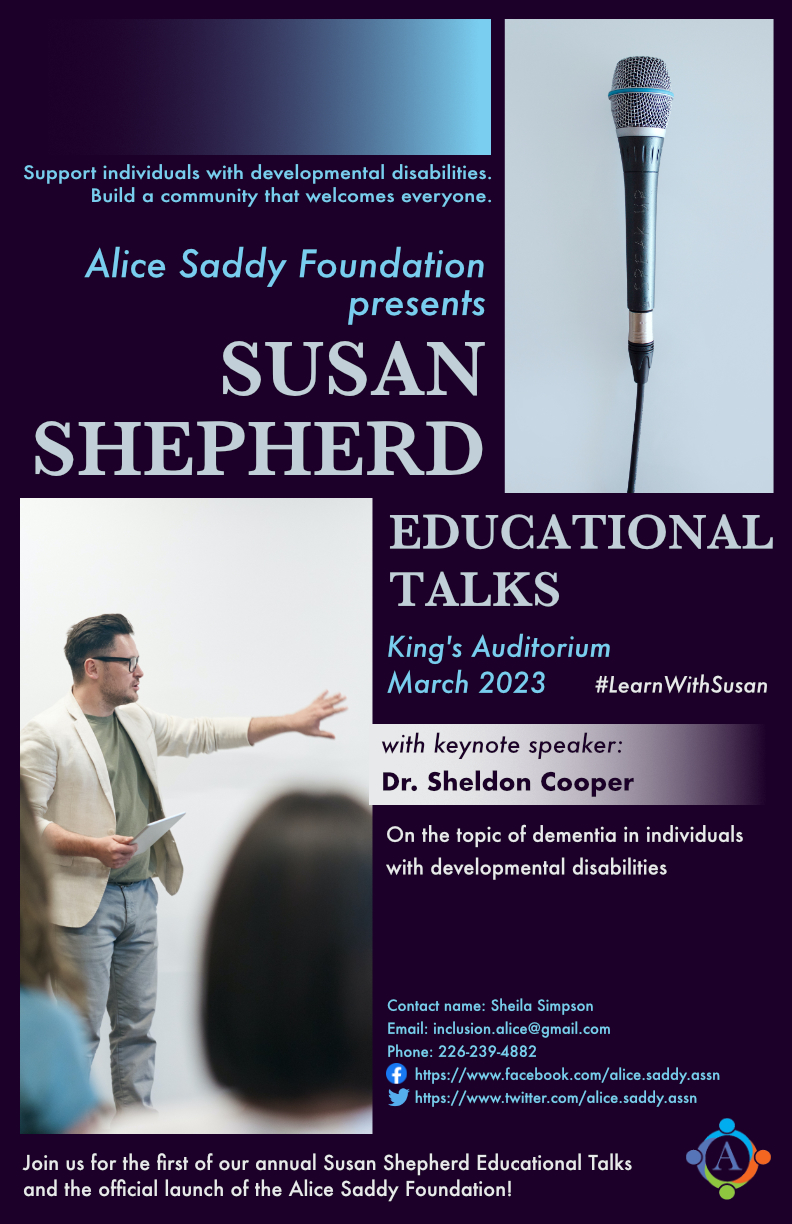 45/120
[Speaker Notes: mwang966_poster.jpg]
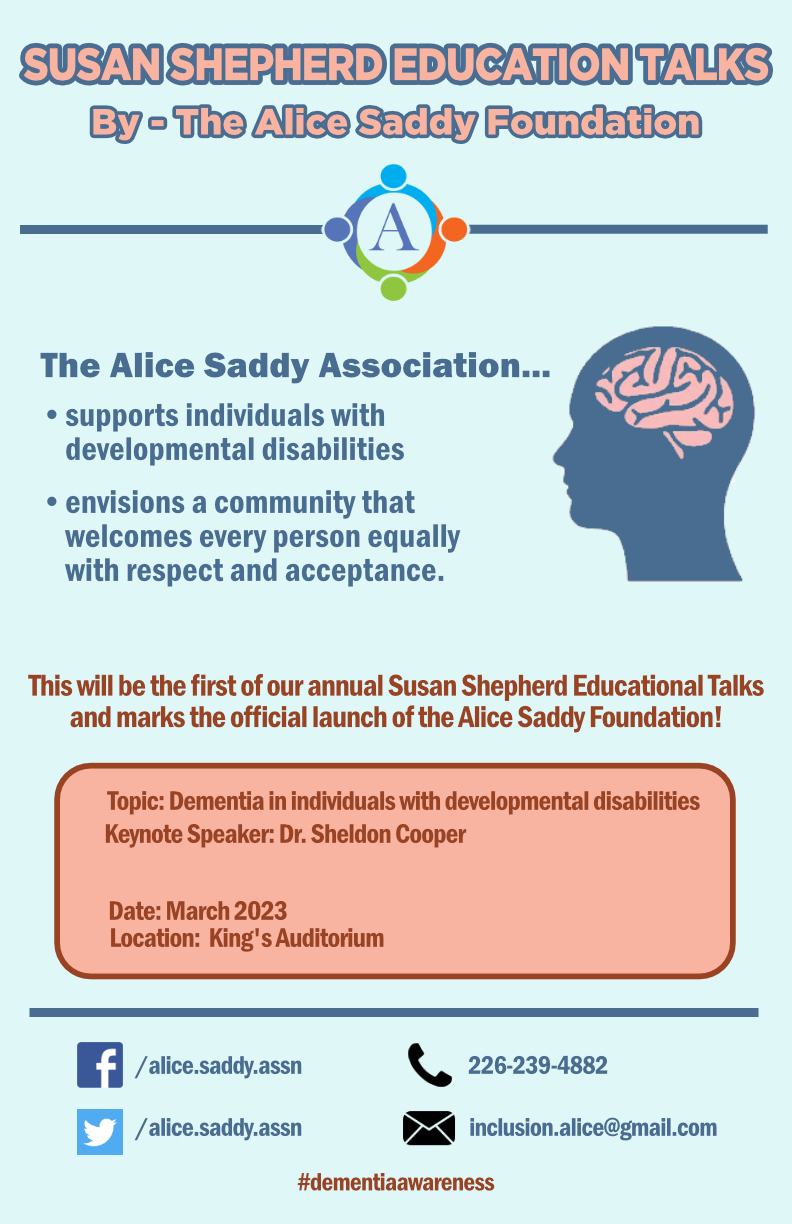 46/120
[Speaker Notes: mvarlani_poster.jpg]
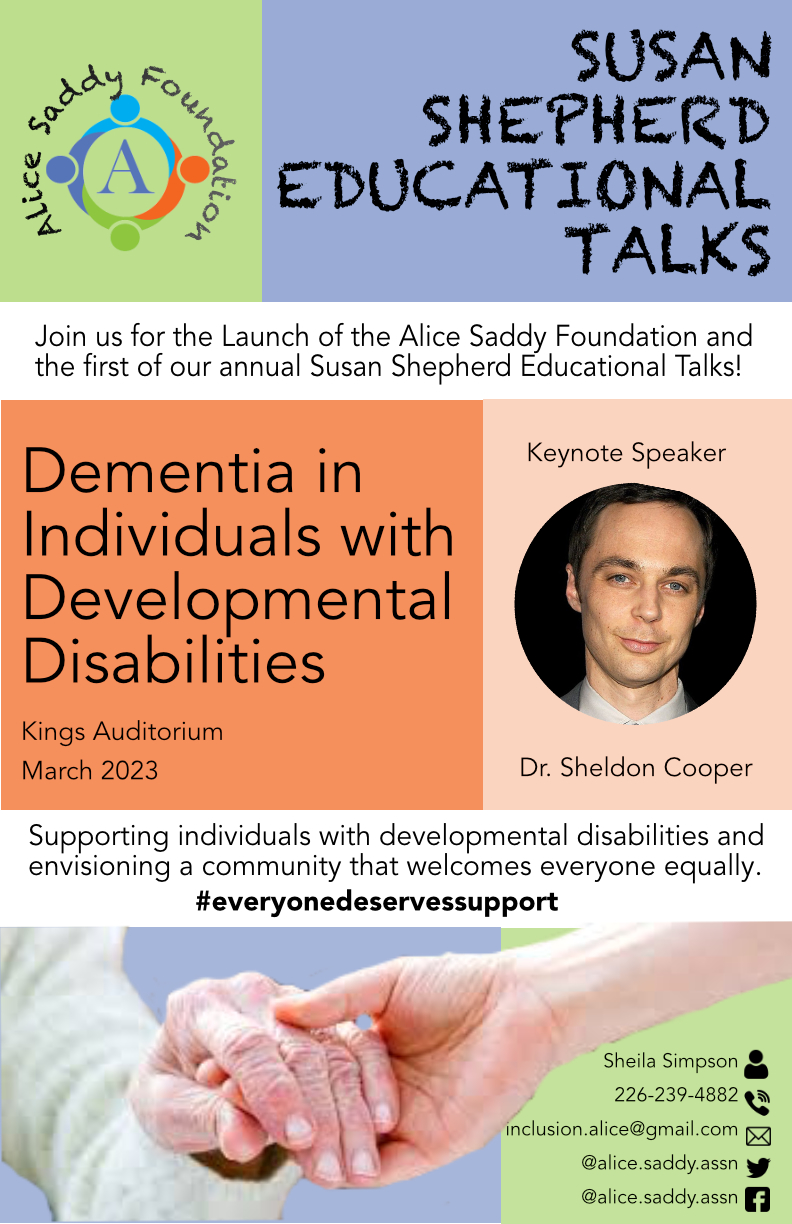 47/120
[Speaker Notes: mtrim3_poster.jpg]
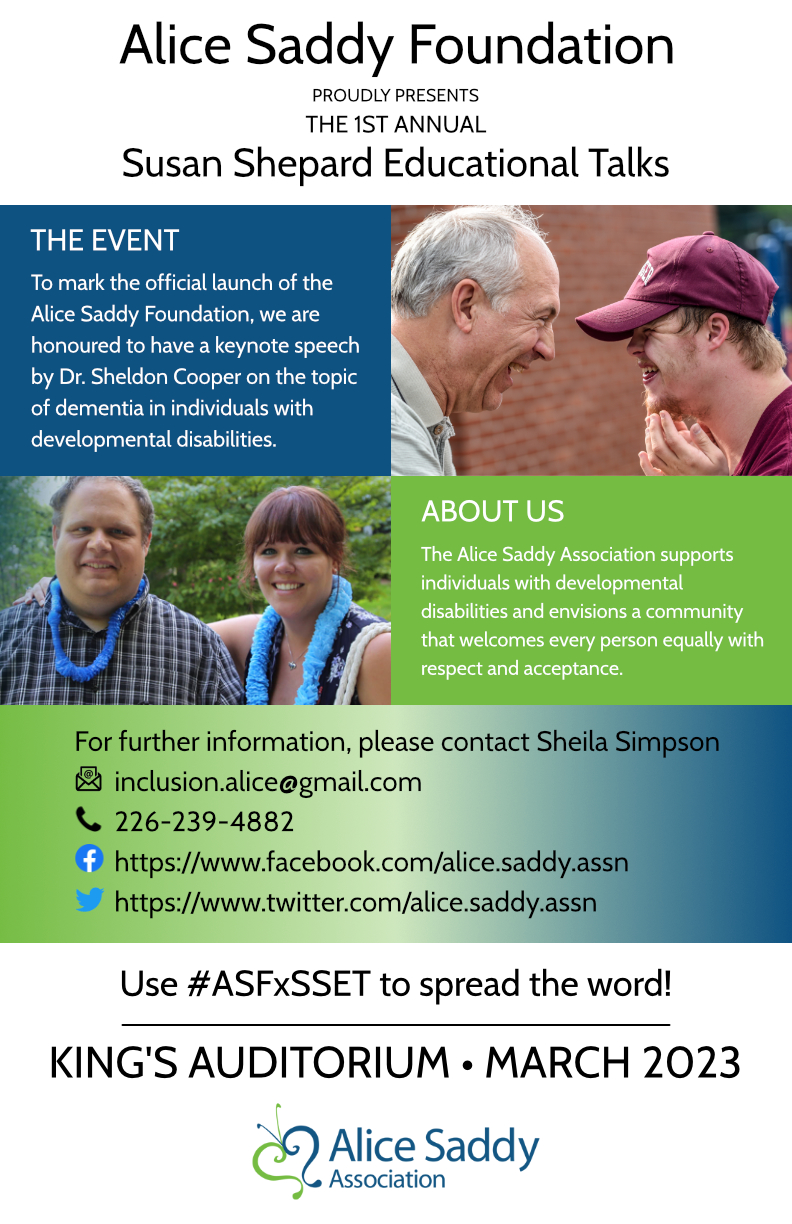 48/120
[Speaker Notes: msze3_poster.jpg]
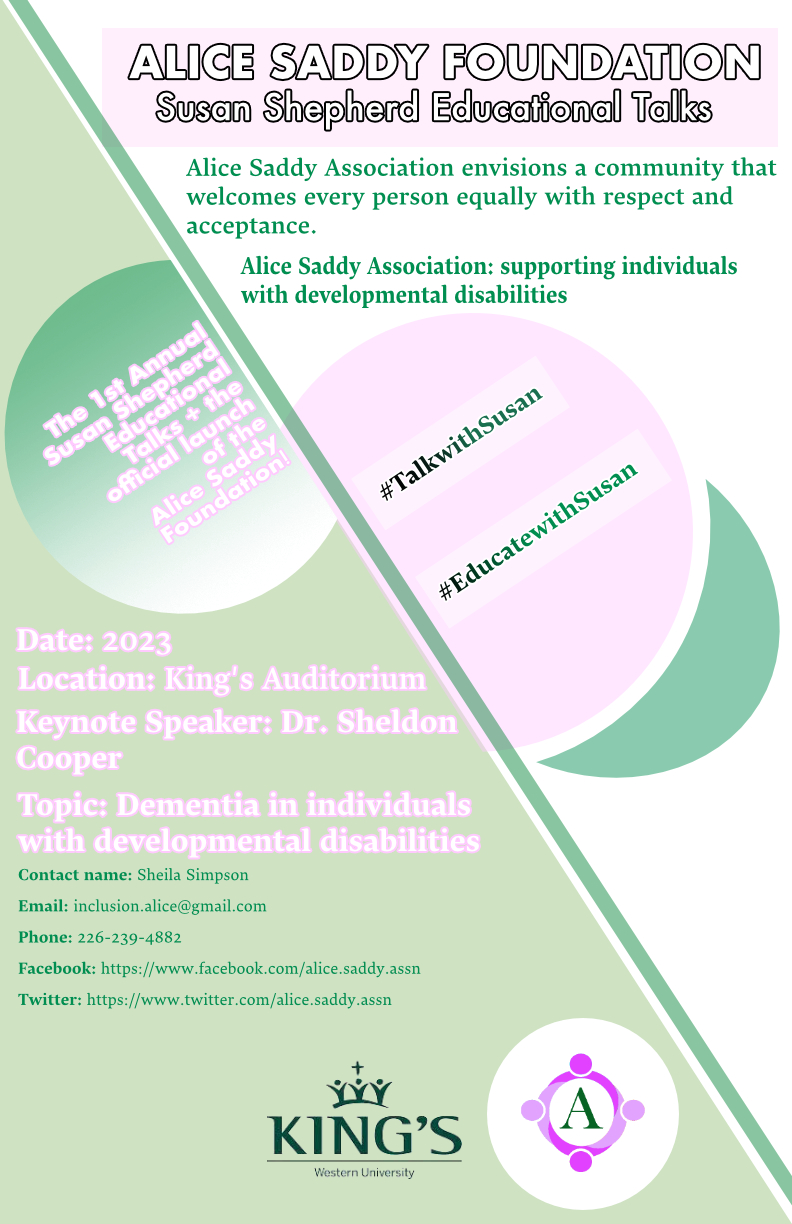 49/120
[Speaker Notes: mstandag_poster.jpg]
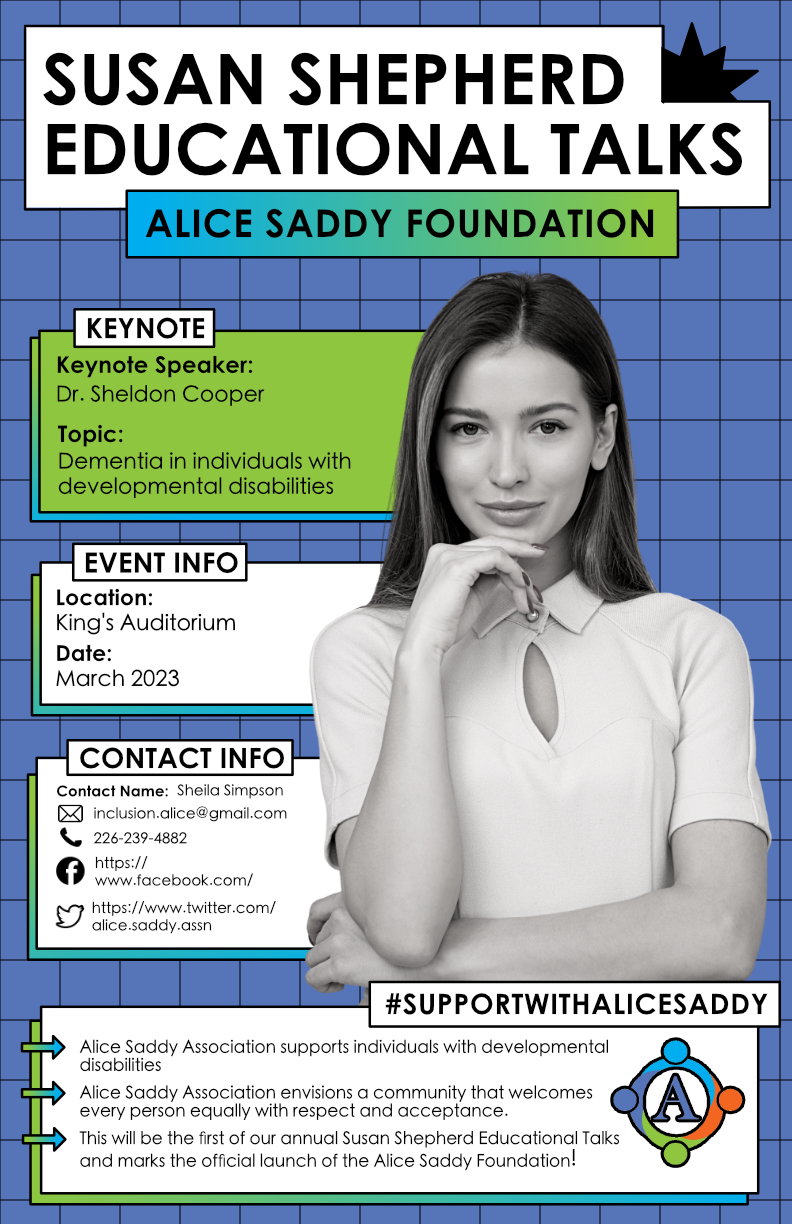 50/120
[Speaker Notes: msperan4_poster.jpg]
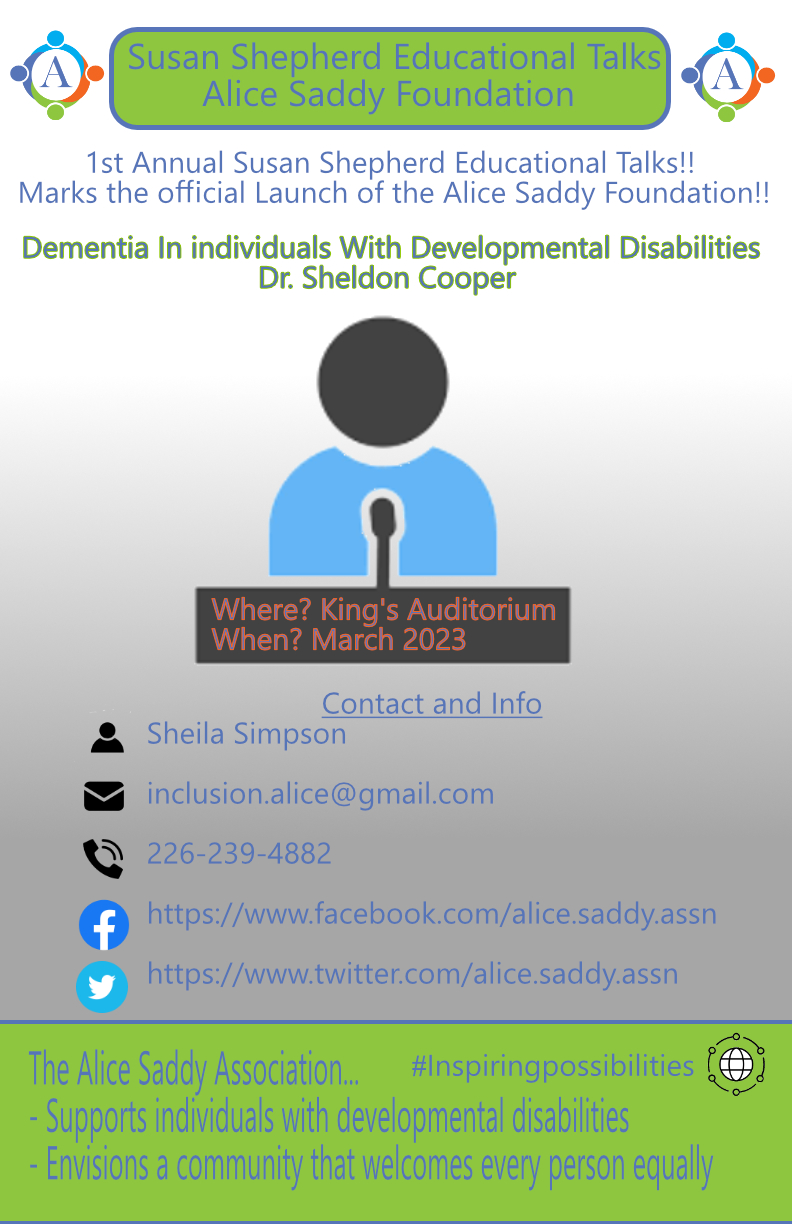 51/120
[Speaker Notes: msefton_poster.jpg]
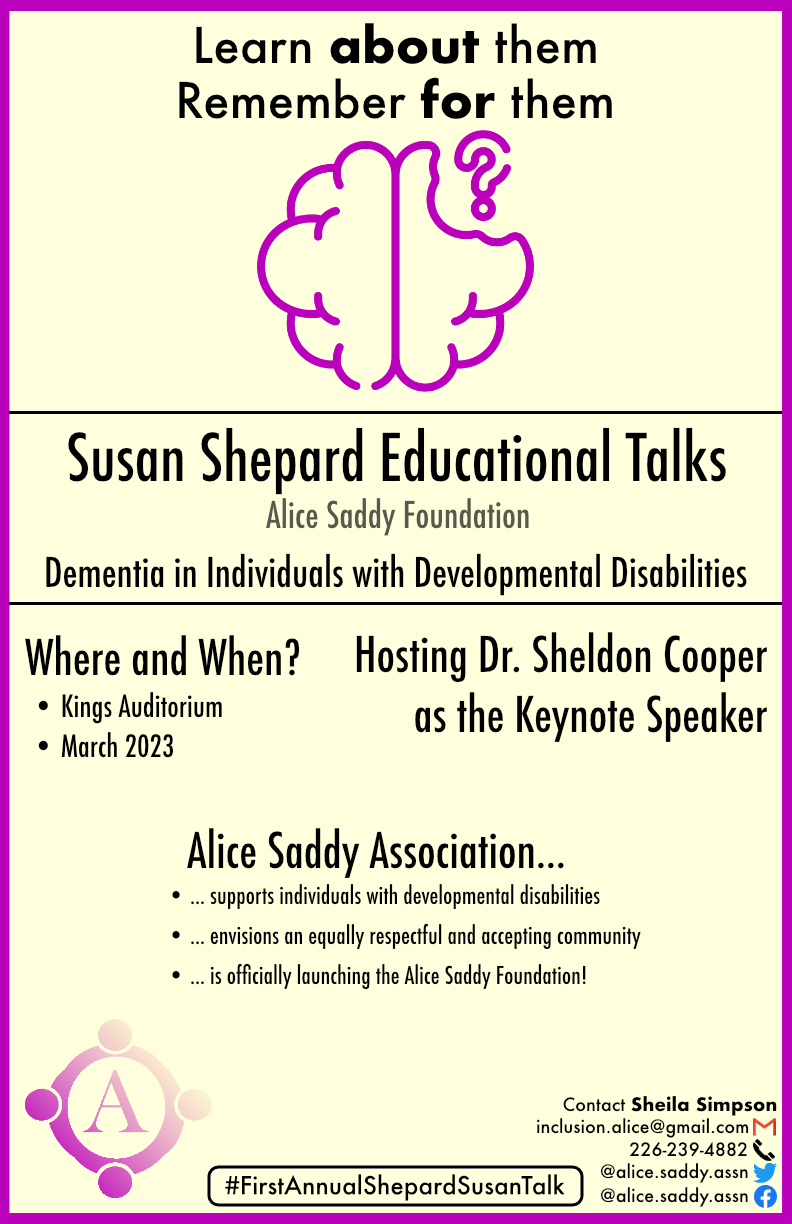 52/120
[Speaker Notes: msaipe_poster.jpg]
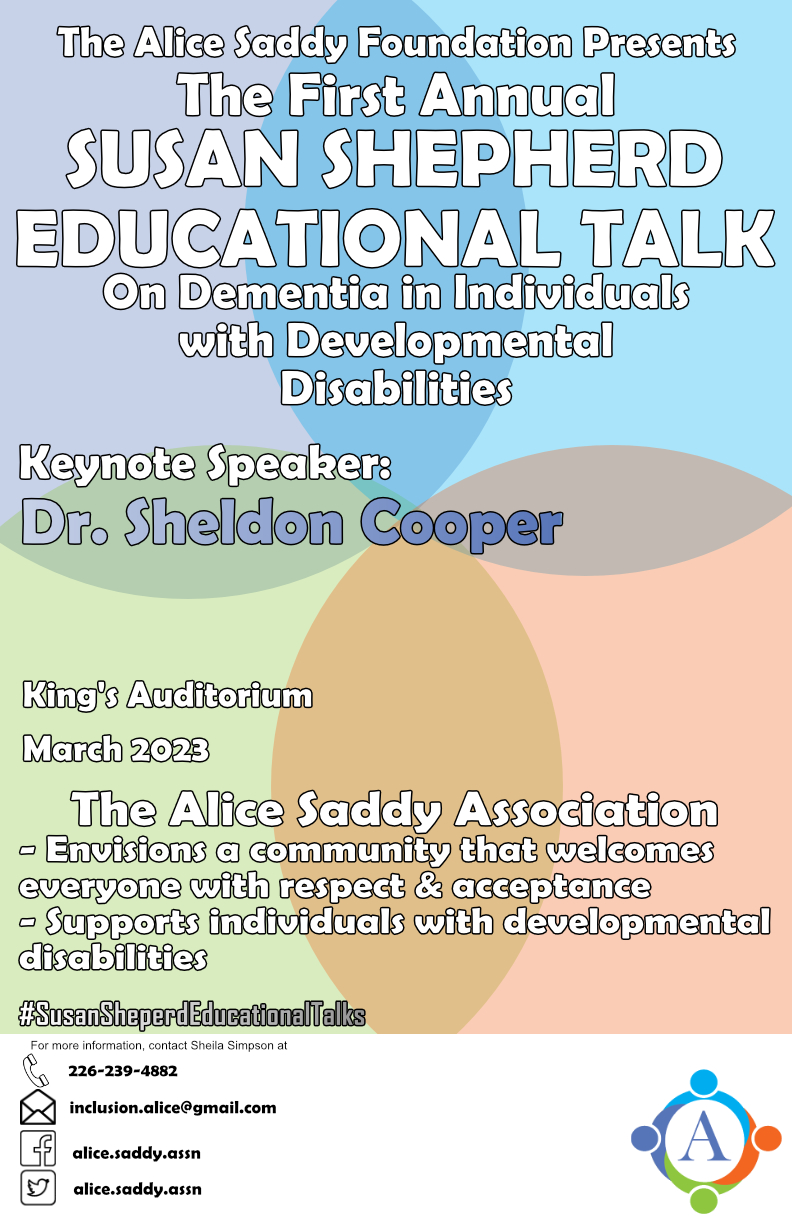 53/120
[Speaker Notes: lwitt2_poster.jpg]
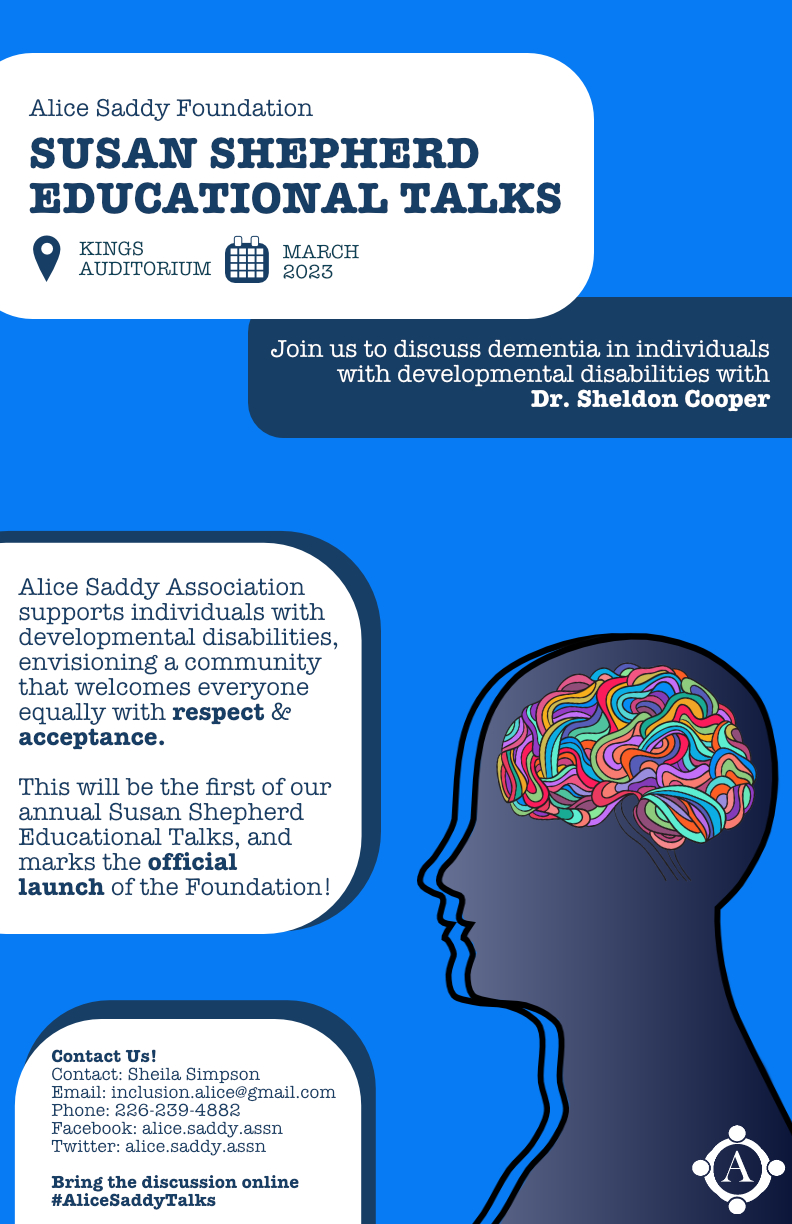 54/120
[Speaker Notes: lviola2_poster.jpg]
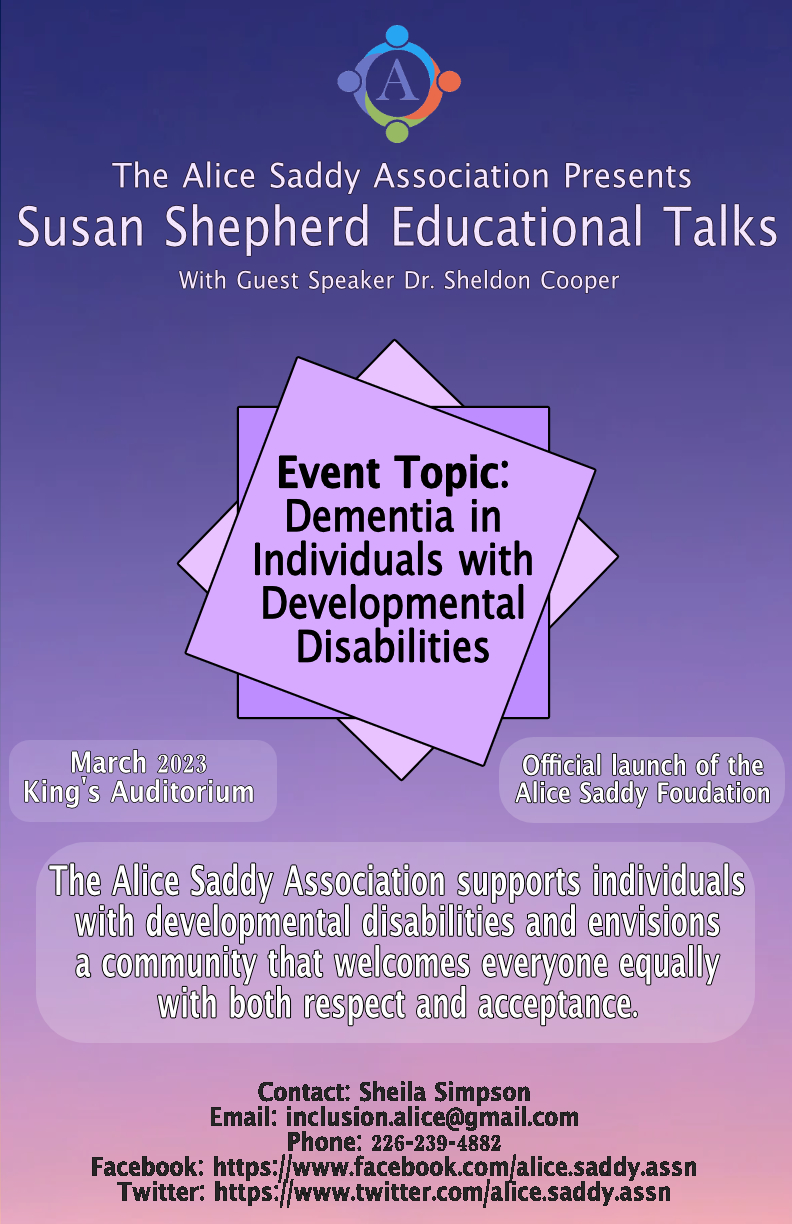 55/120
[Speaker Notes: lvigna2_poster.jpg]
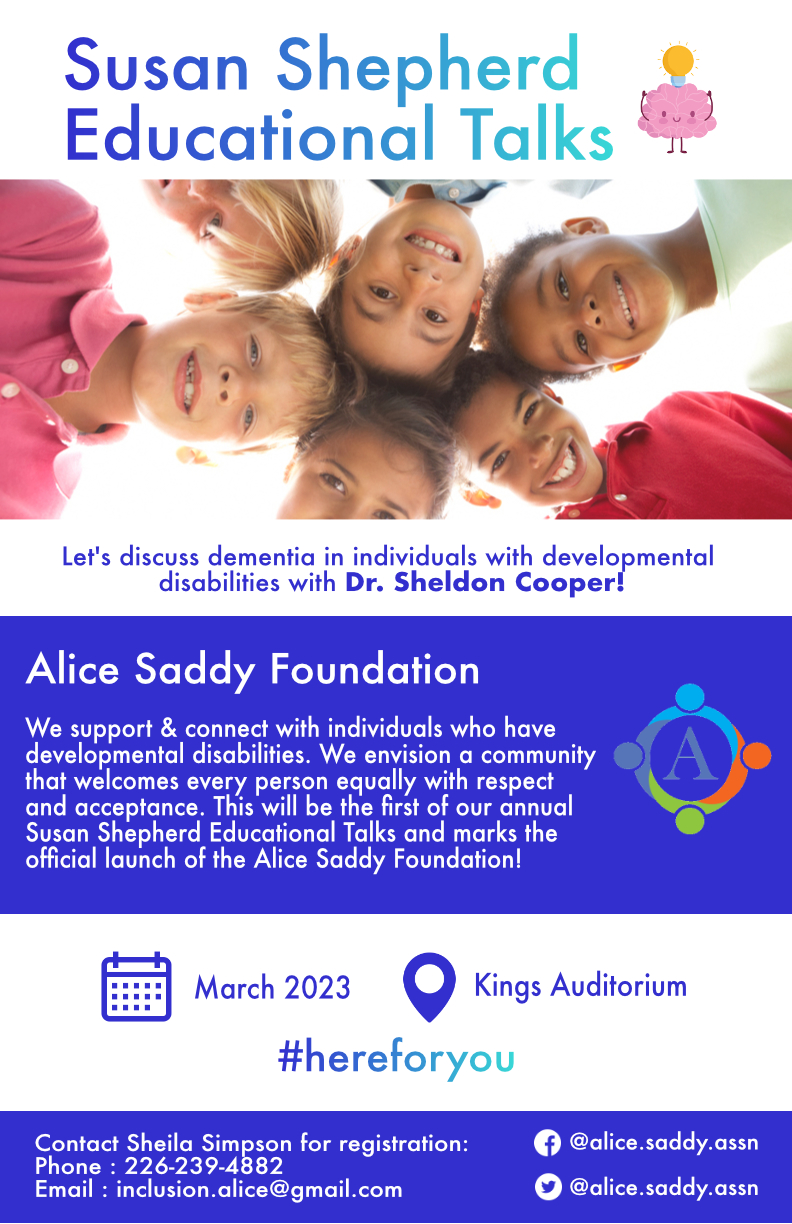 56/120
[Speaker Notes: lunger3_poster.jpg]
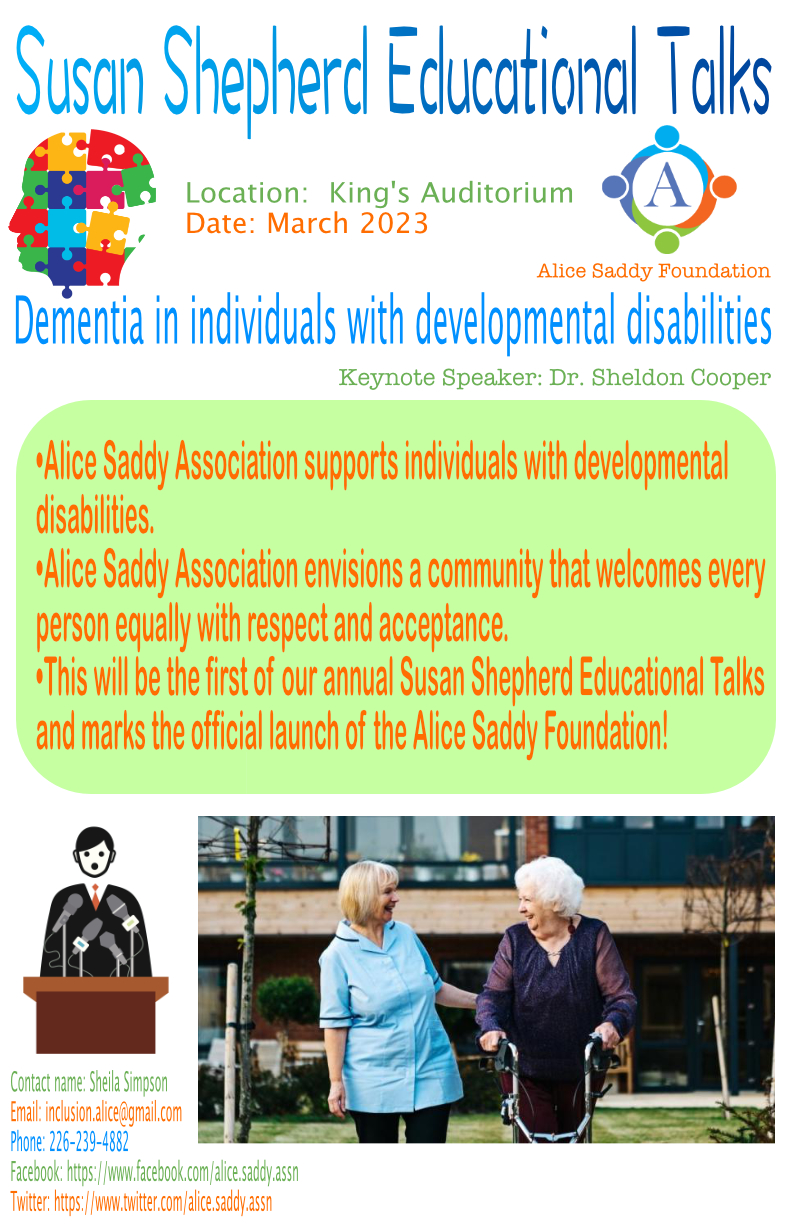 57/120
[Speaker Notes: lshi227_poster.jpg]
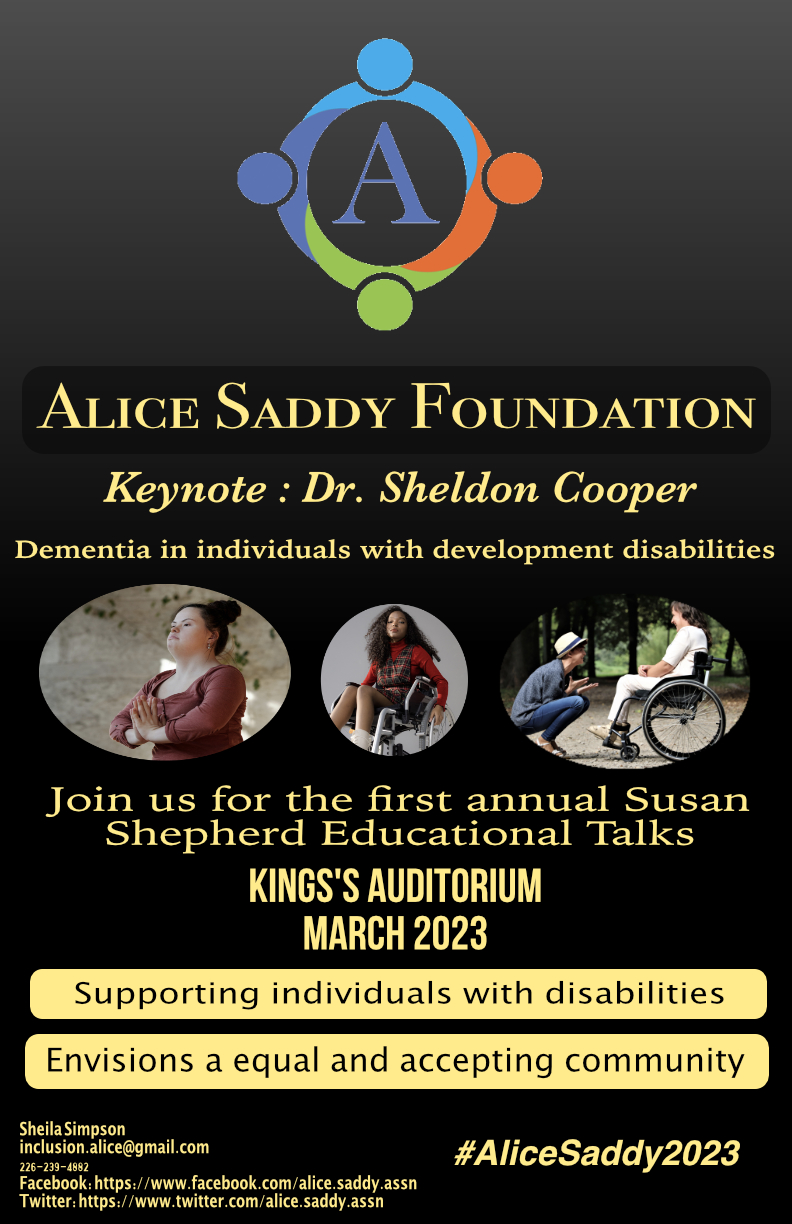 58/120
[Speaker Notes: kwarrier_poster.jpg]
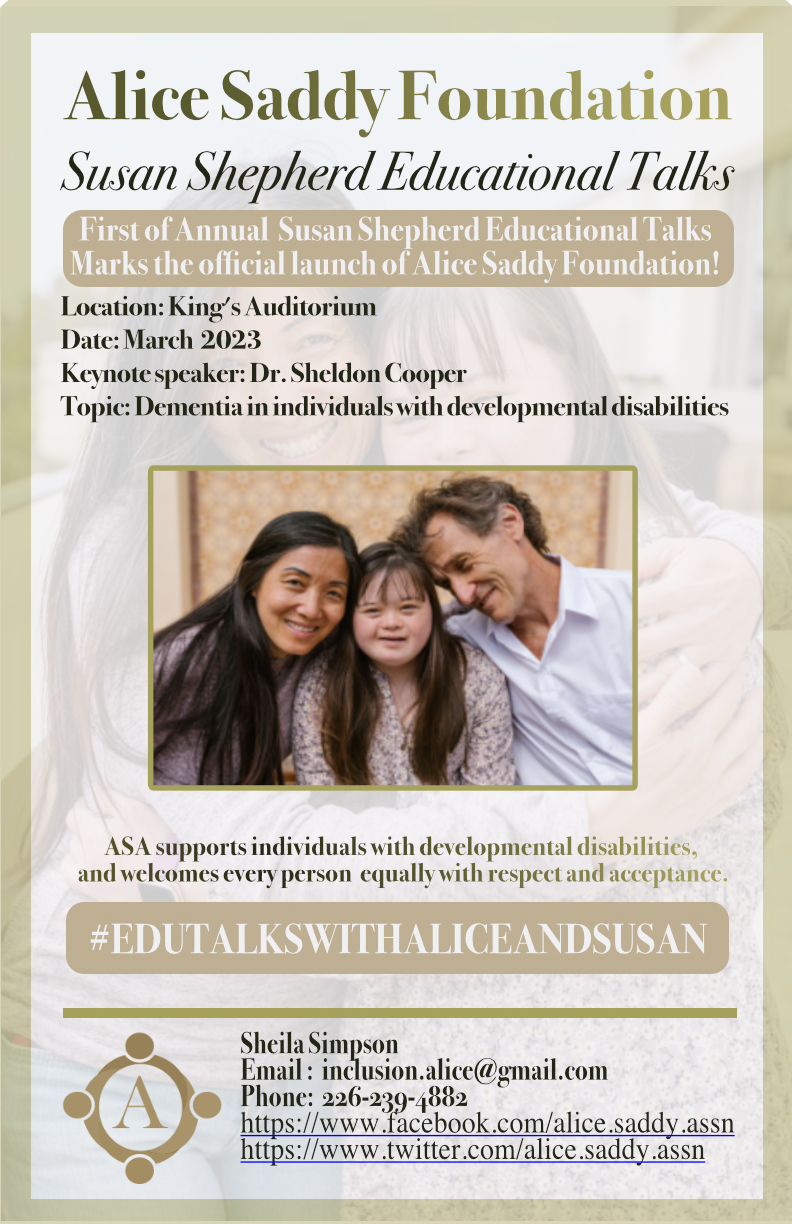 59/120
[Speaker Notes: ktan223_poster.jpg]
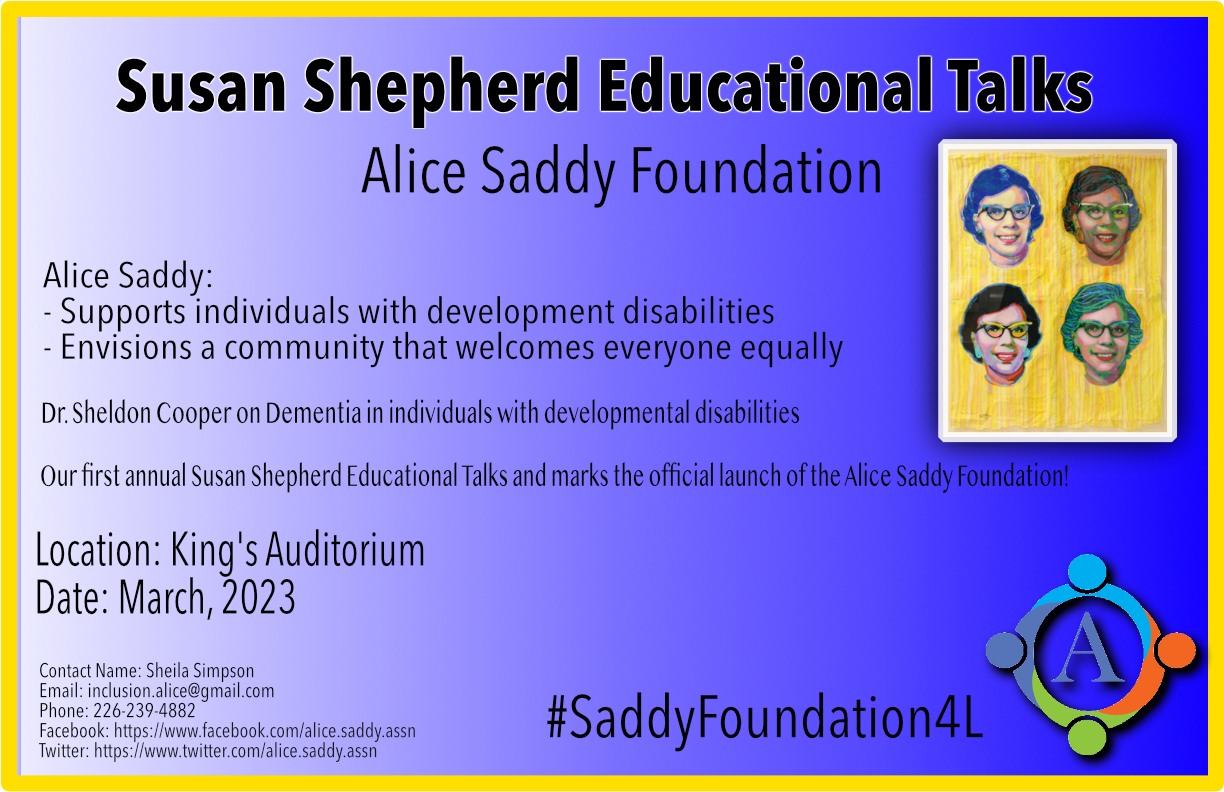 60/120
[Speaker Notes: jwise22_poster.jpg]
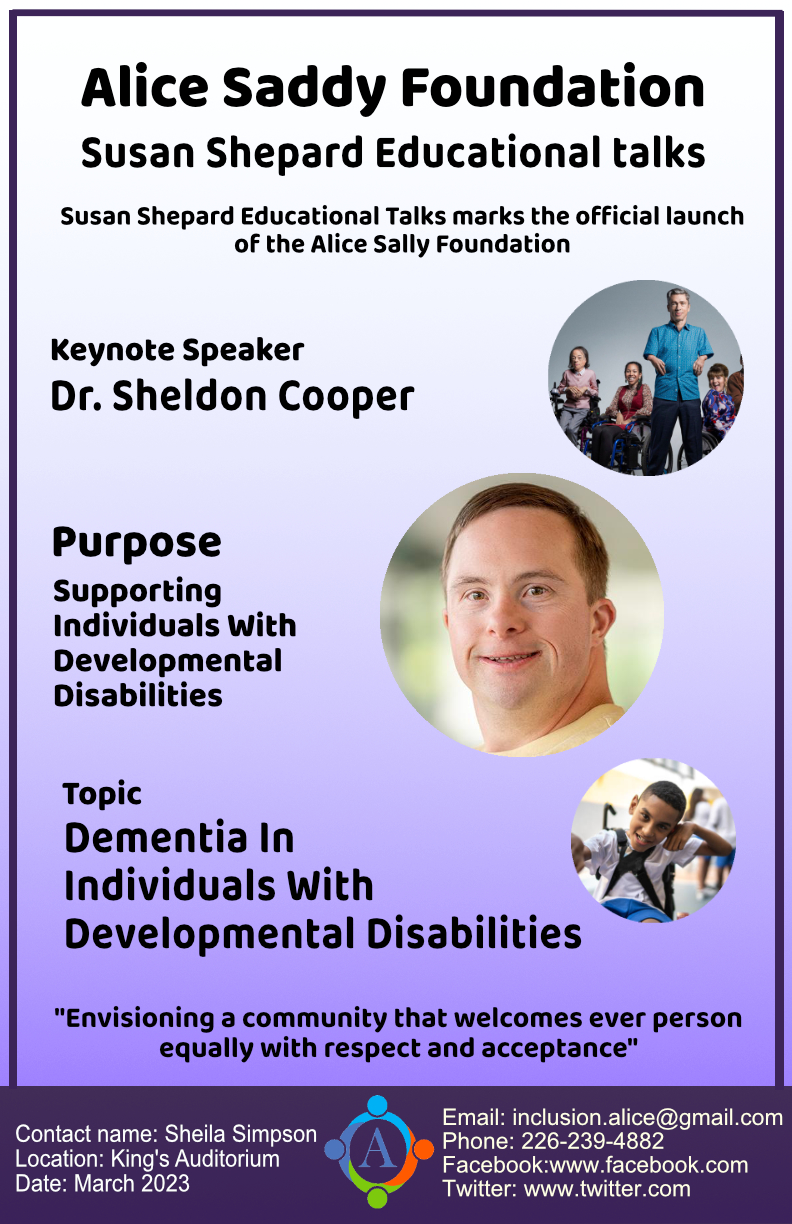 61/120
[Speaker Notes: jwilden_poster.jpg]
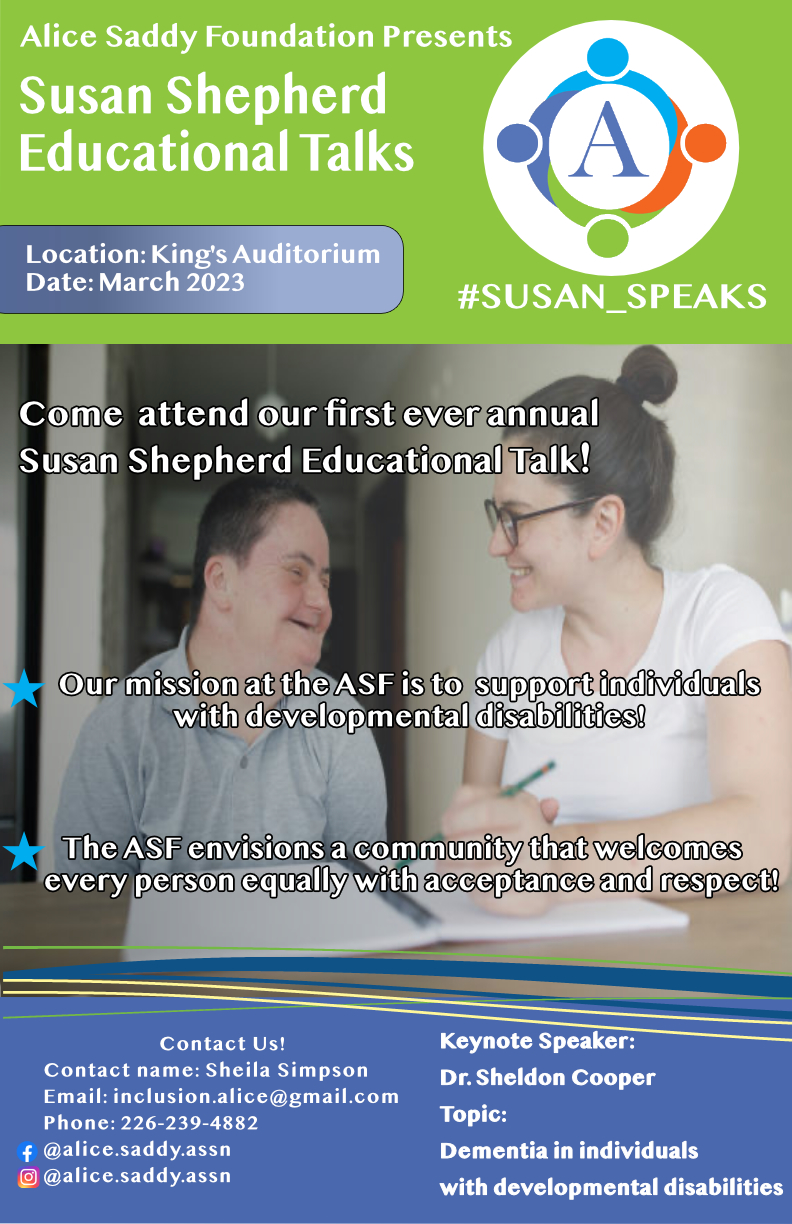 62/120
[Speaker Notes: jwarne8_poster.jpg]
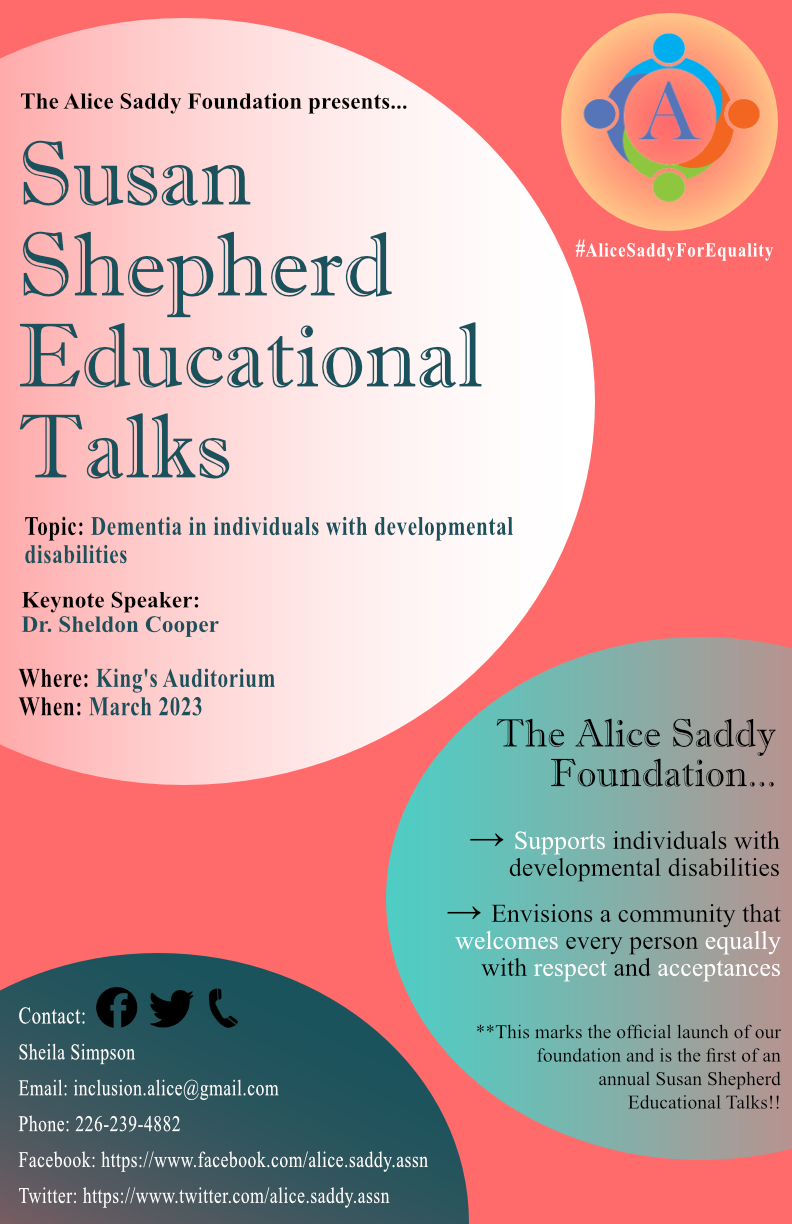 63/120
[Speaker Notes: jvirdee2_poster.jpg]
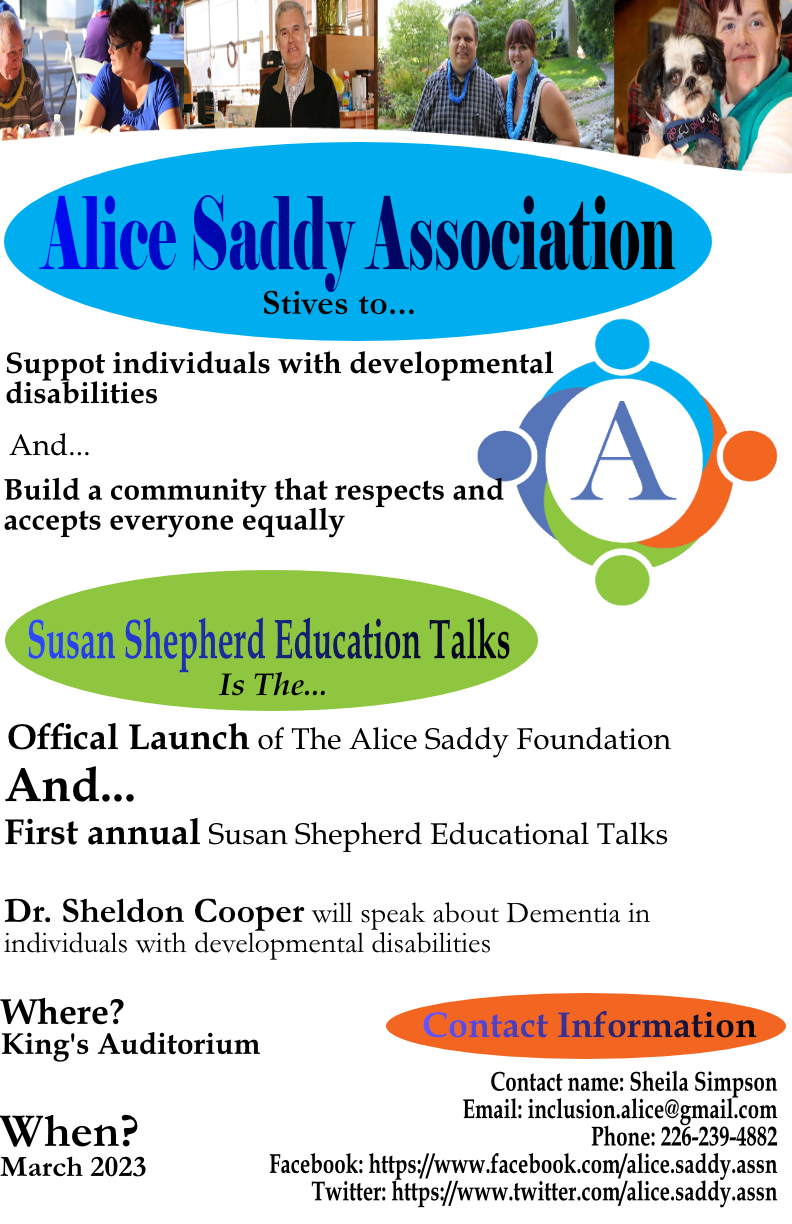 64/120
[Speaker Notes: jtran323_poster.jpg]
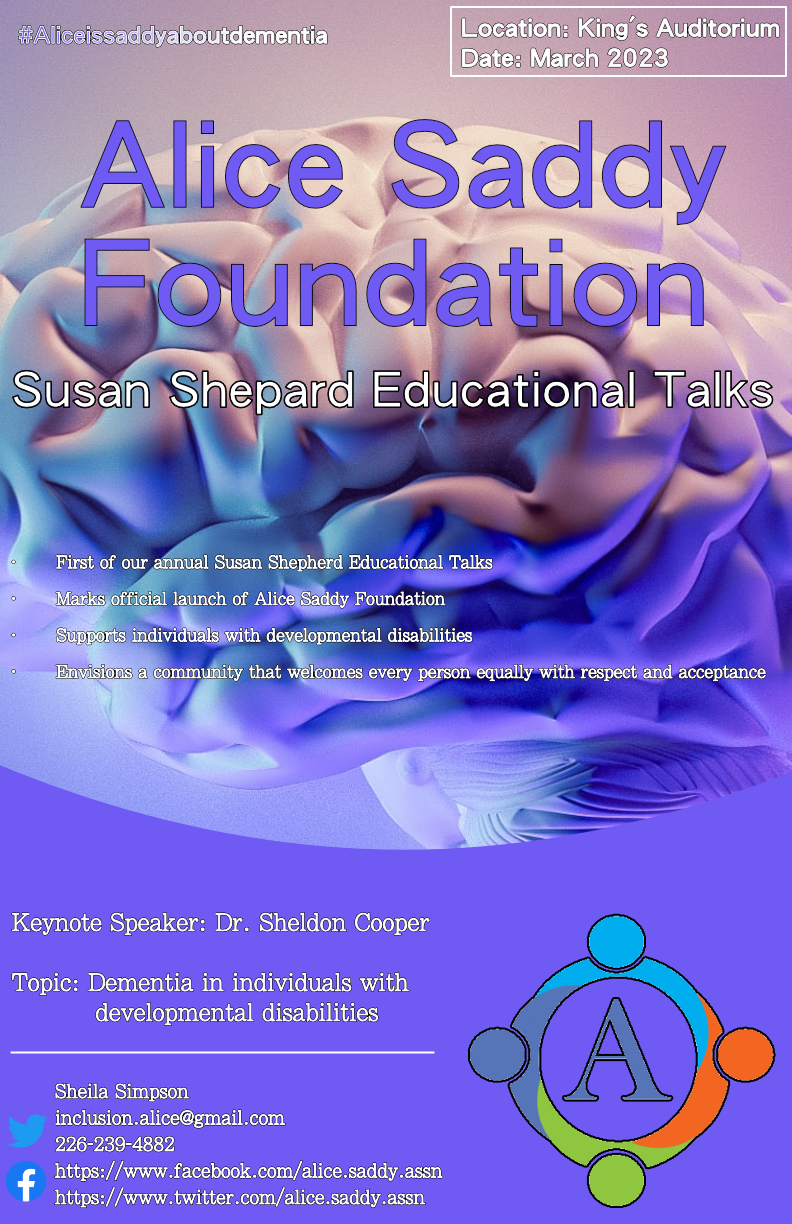 65/120
[Speaker Notes: jtodd33_poster.jpg]
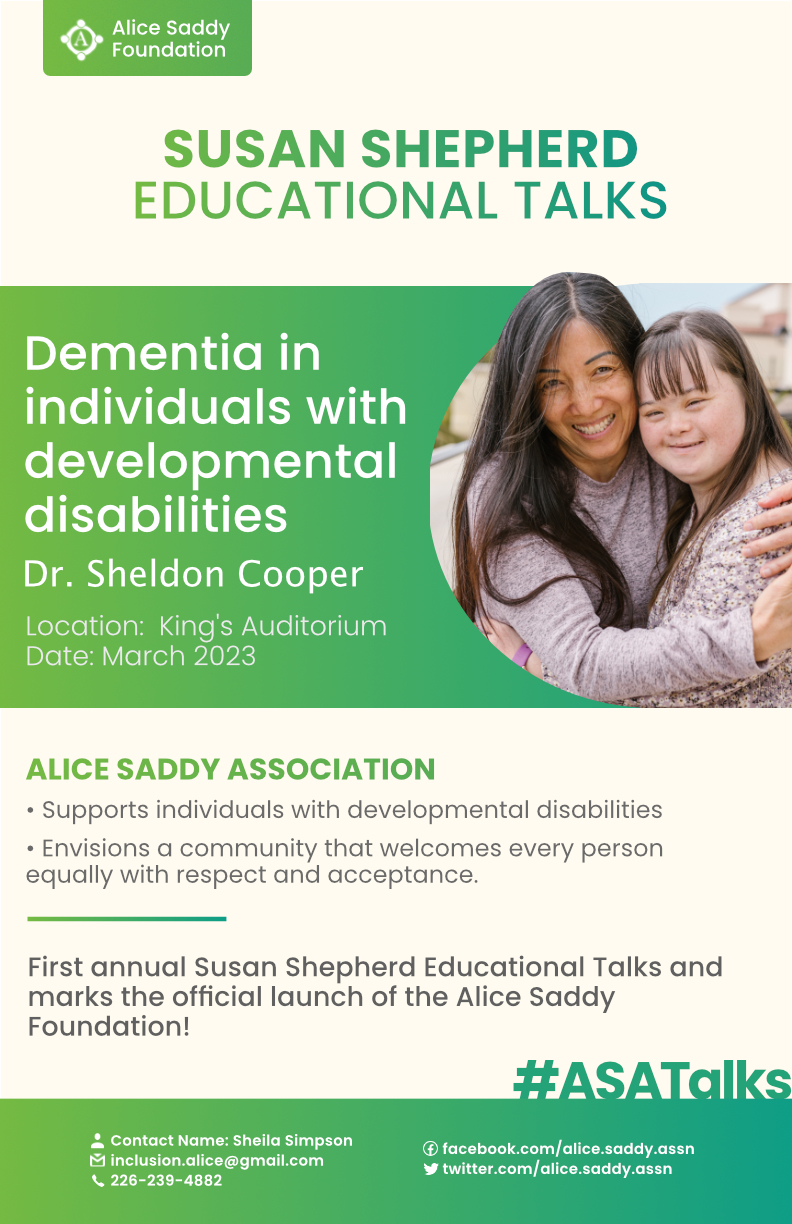 66/120
[Speaker Notes: jtheohar_poster.jpg]
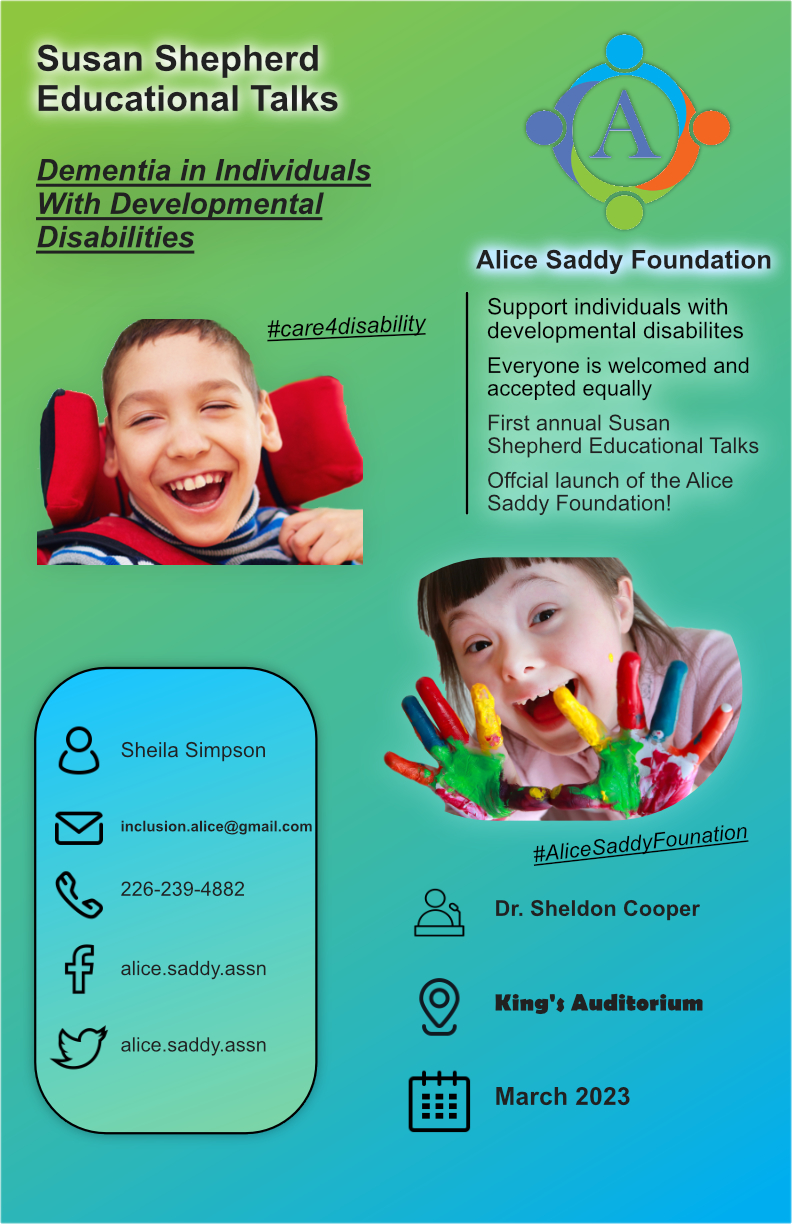 67/120
[Speaker Notes: jtan386_poster.jpg]
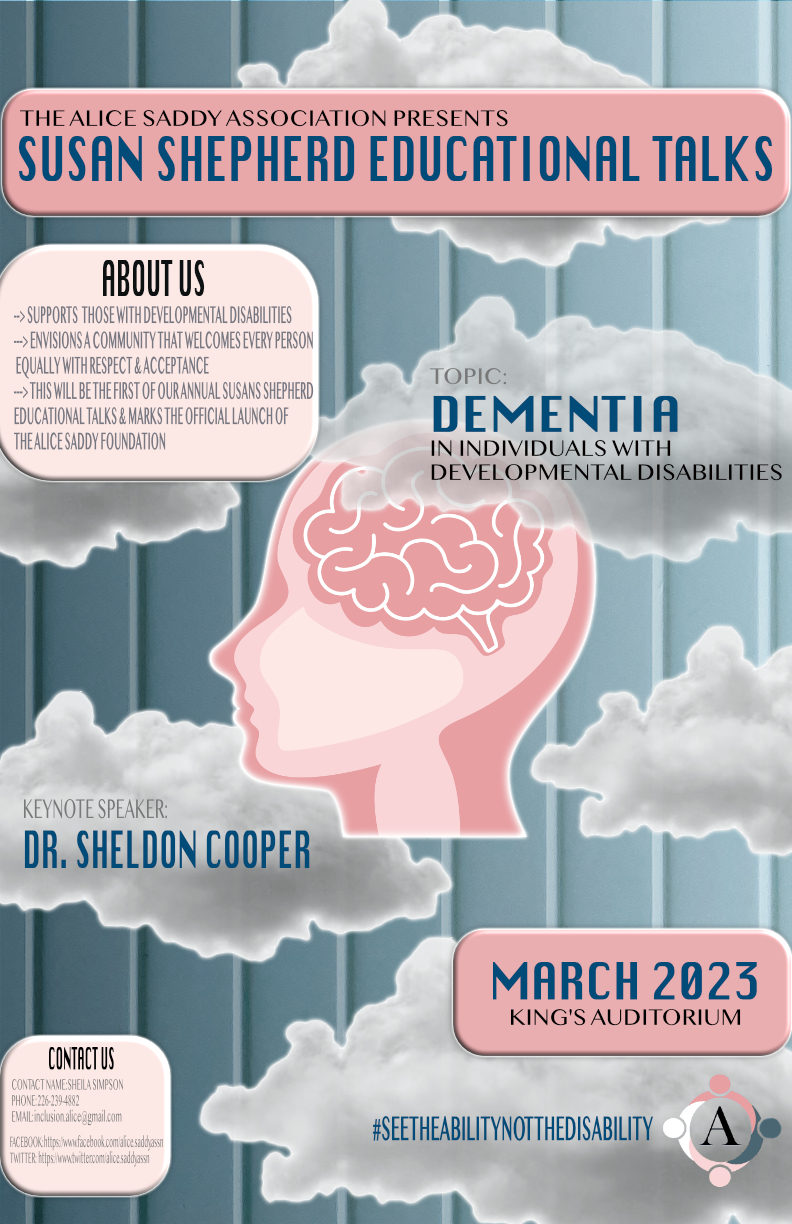 68/120
[Speaker Notes: jsulymk_poster.jpg]
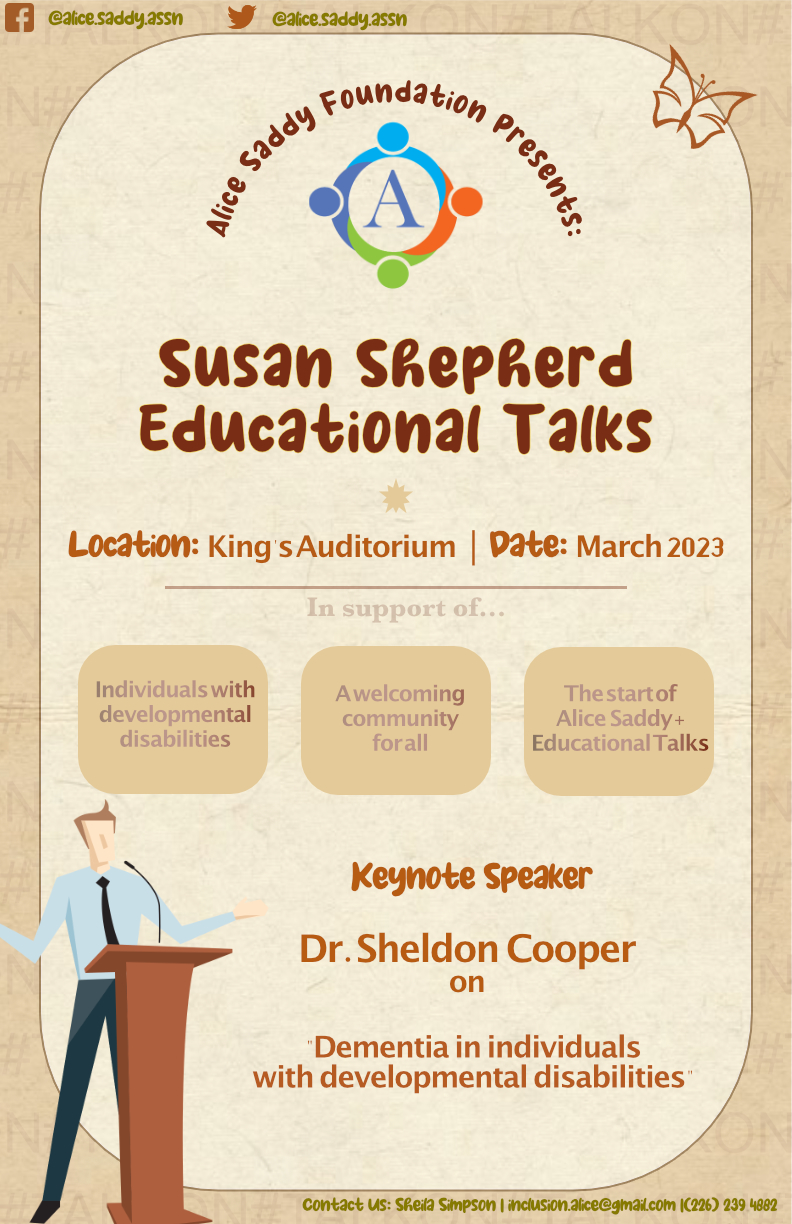 69/120
[Speaker Notes: jsu253_poster.jpg]
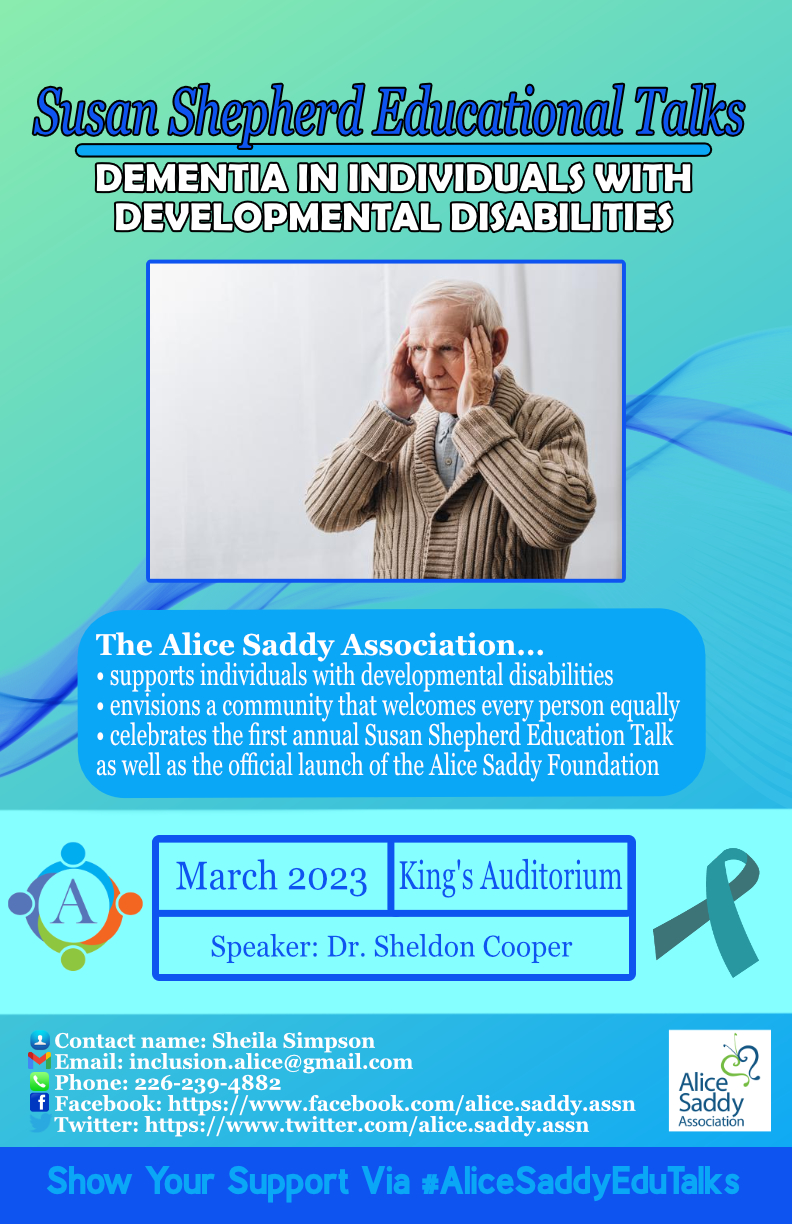 70/120
[Speaker Notes: jspasic_poster.jpg]
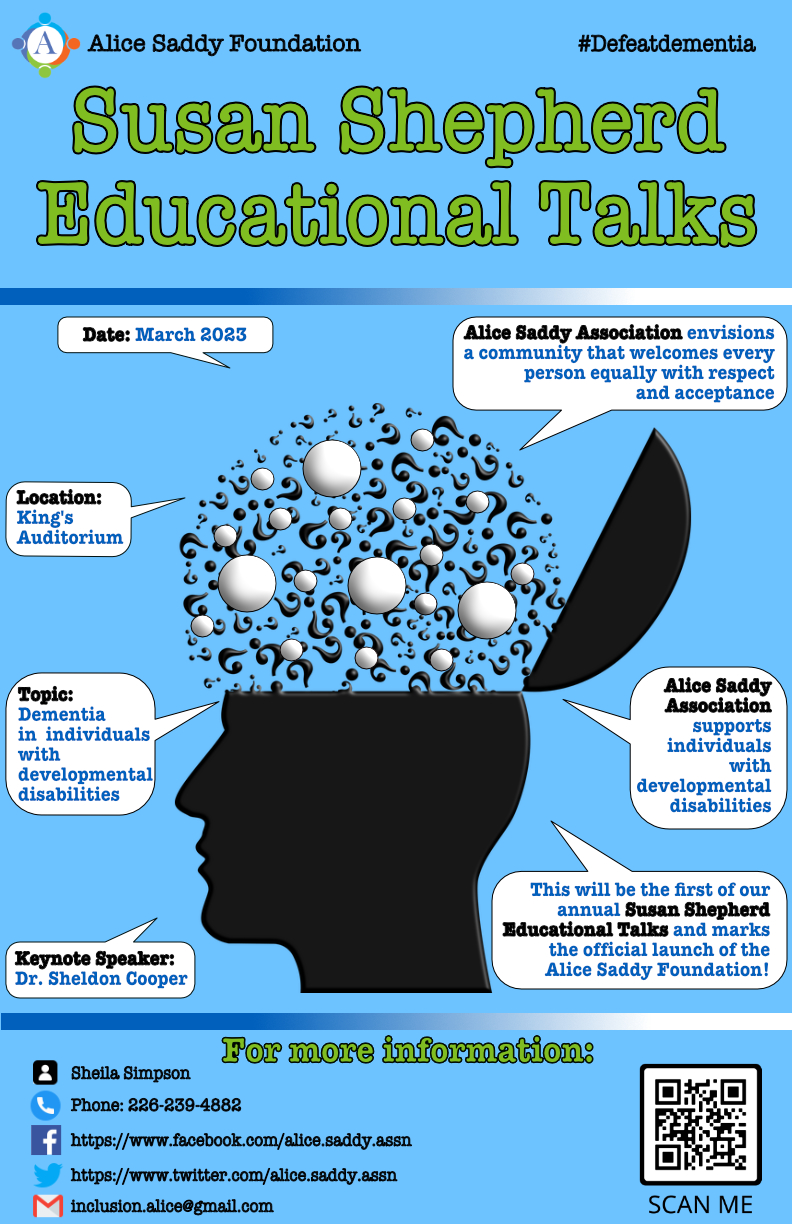 71/120
[Speaker Notes: jspadafi_poster.jpg]
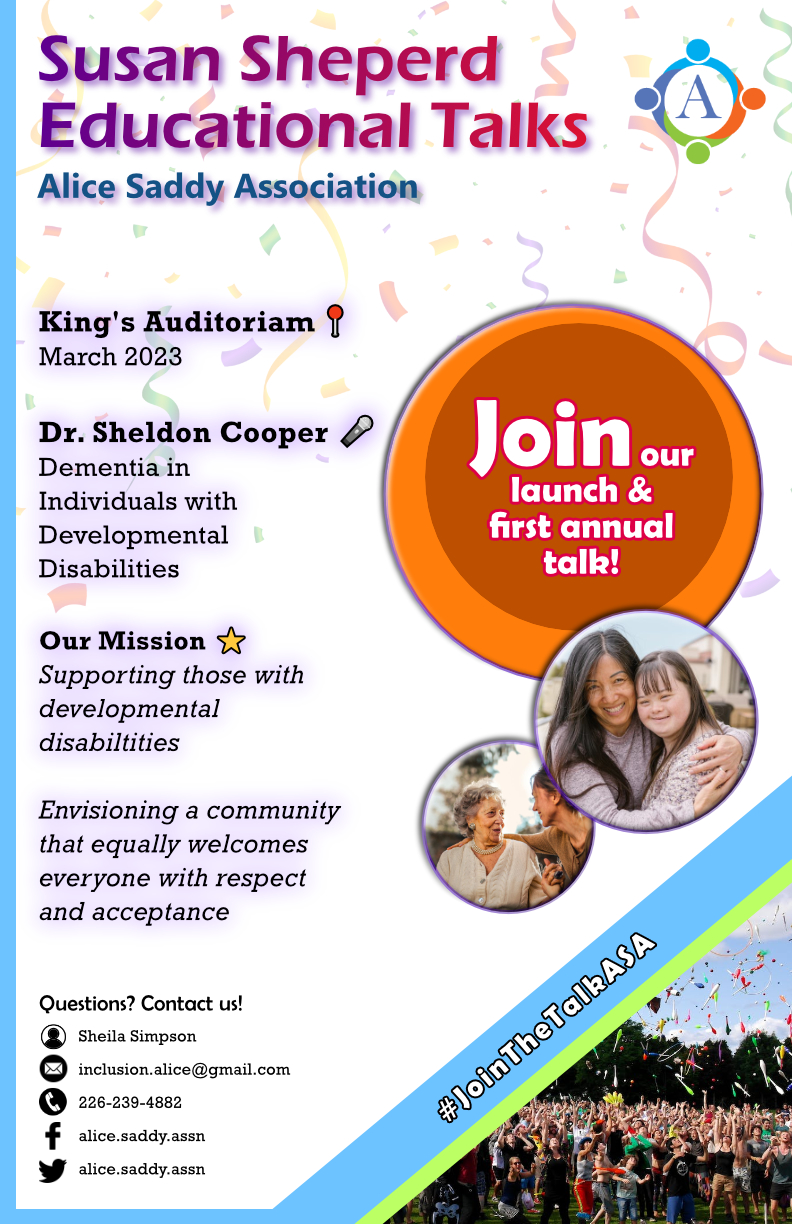 72/120
[Speaker Notes: jsong473_poster.jpg]
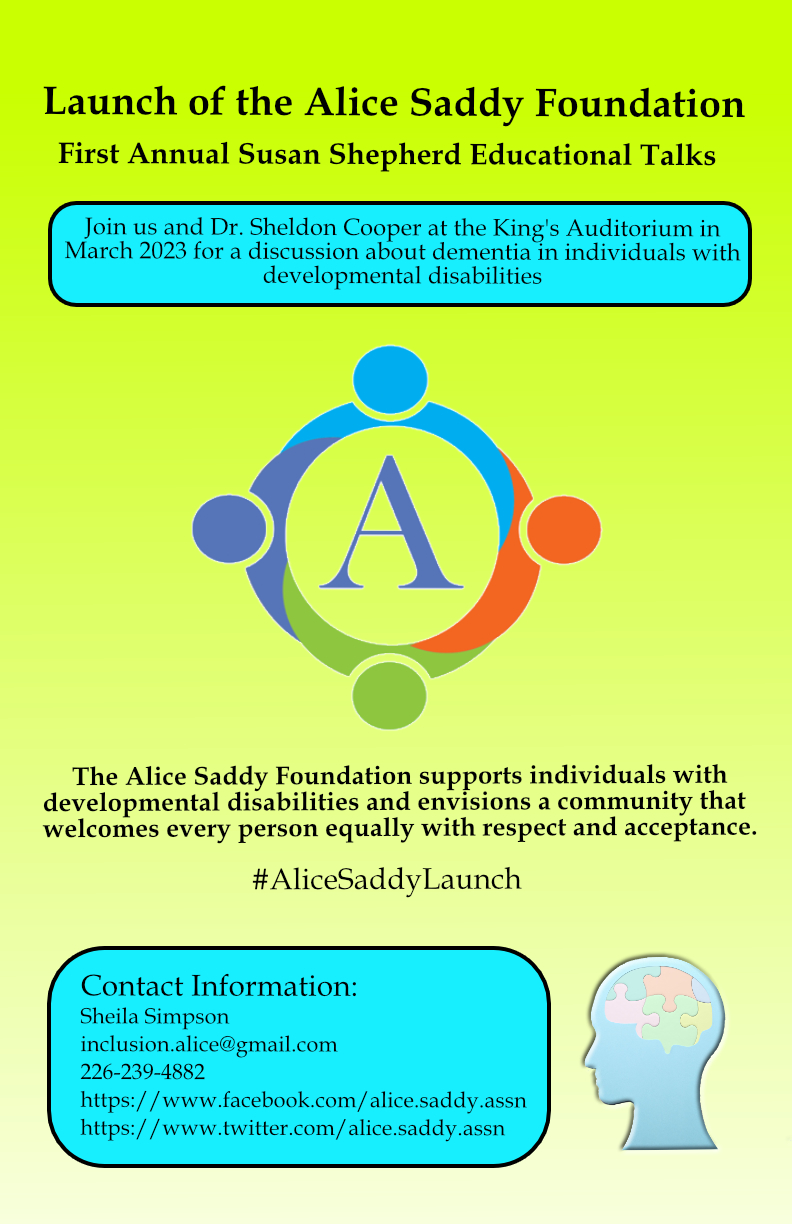 73/120
[Speaker Notes: jsocrans_poster.jpg]
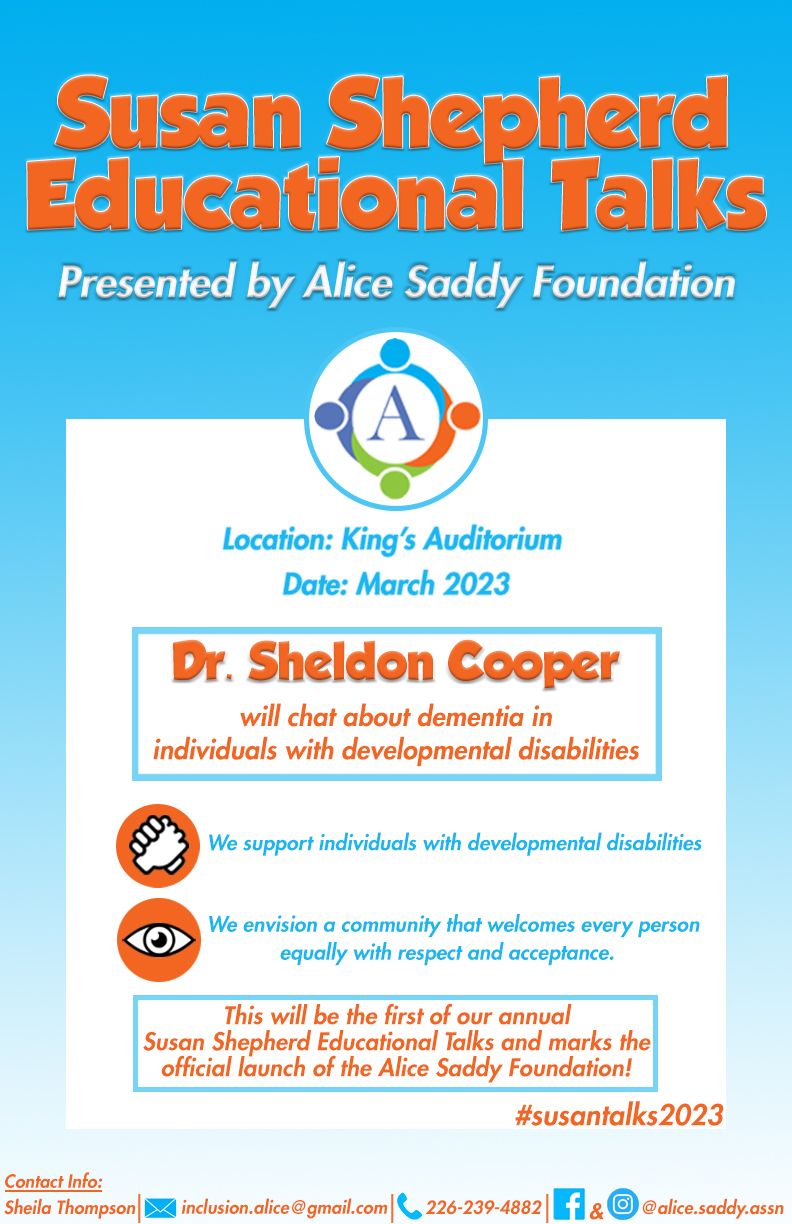 74/120
[Speaker Notes: jsirkin_poster.jpg]
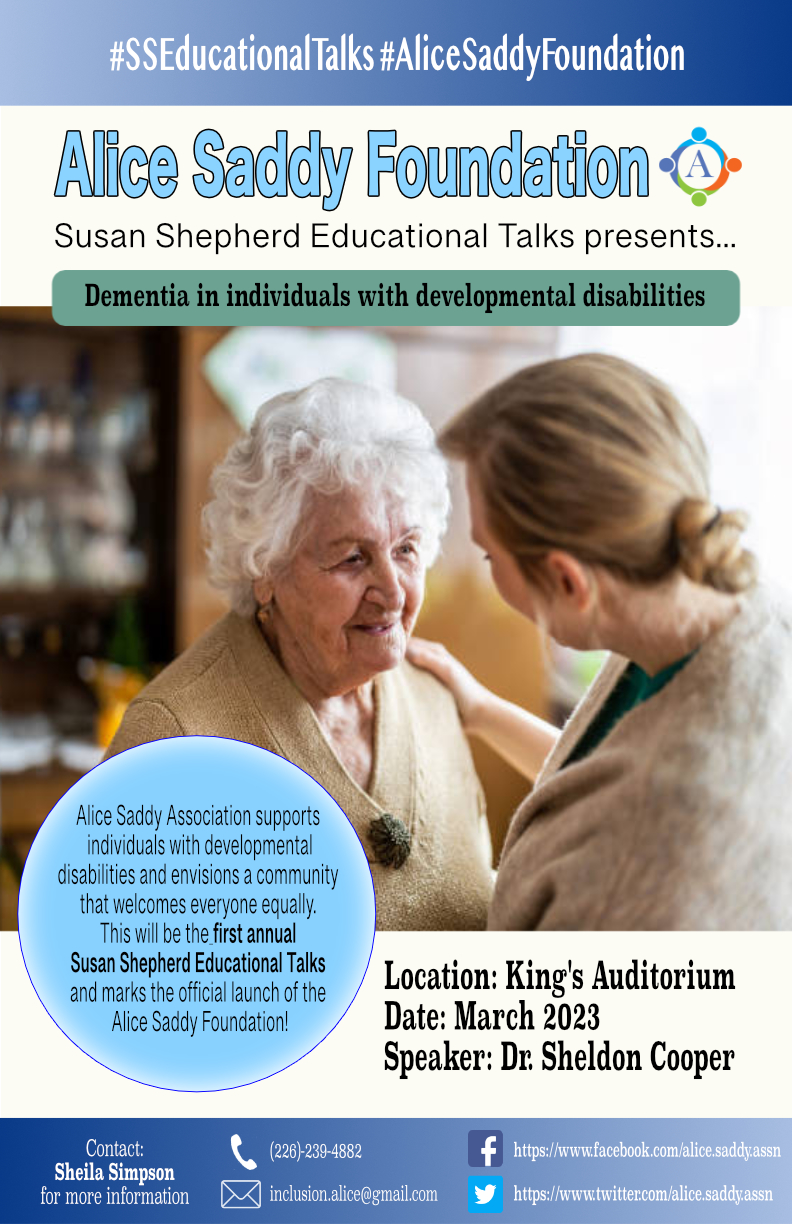 75/120
[Speaker Notes: jshao89_poster.jpg]
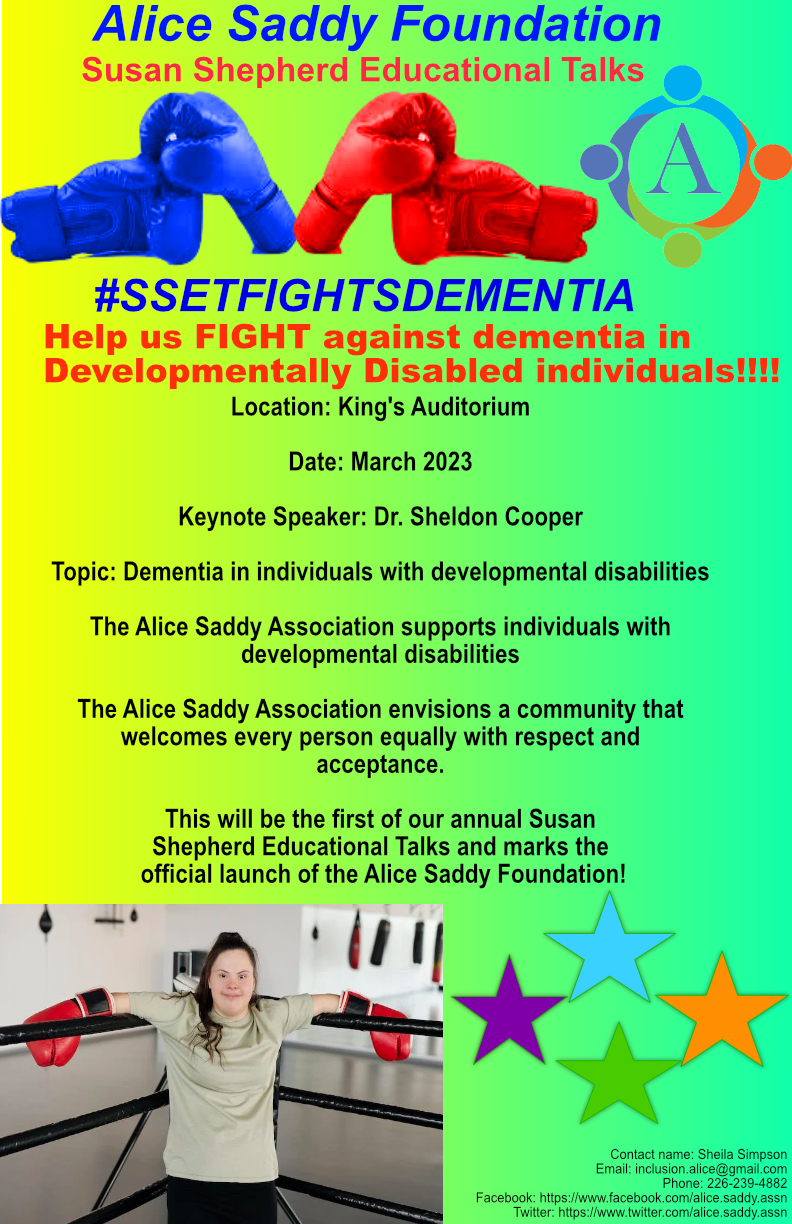 76/120
[Speaker Notes: jsegal27_poster.jpg]
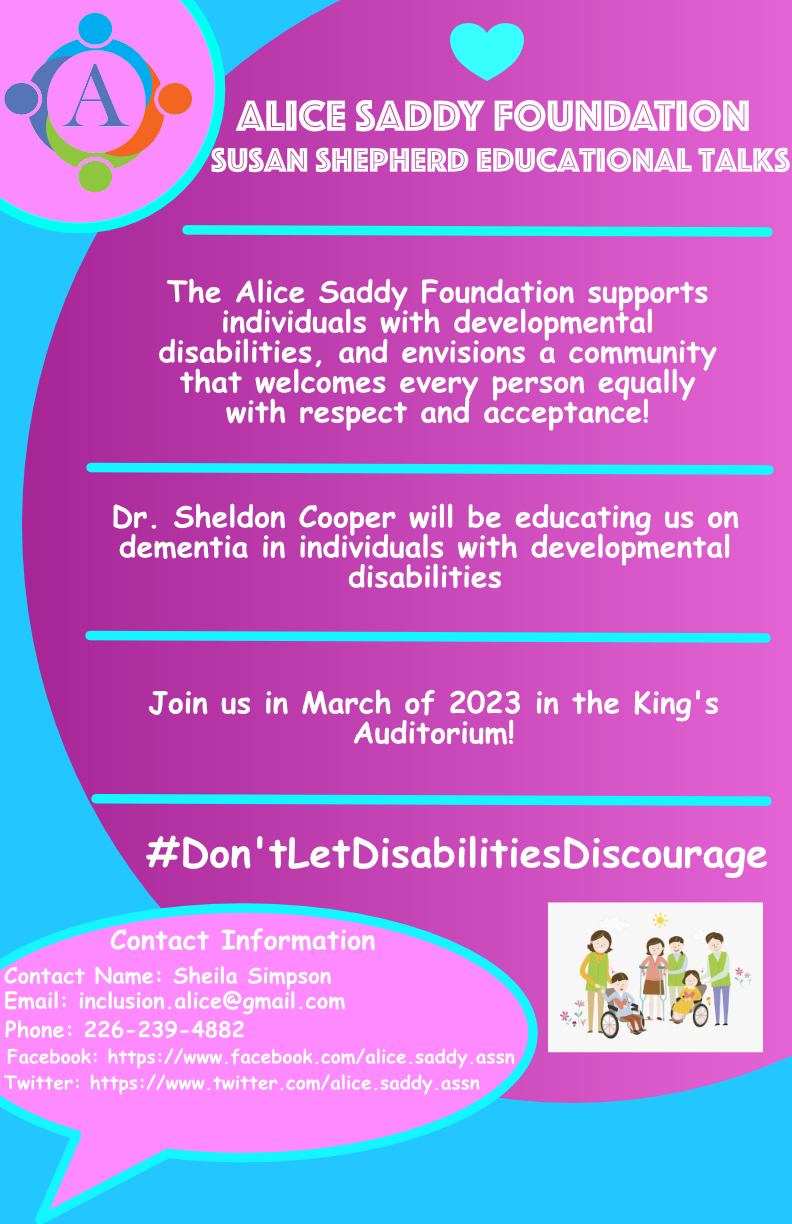 77/120
[Speaker Notes: jseeraj_poster.jpg]
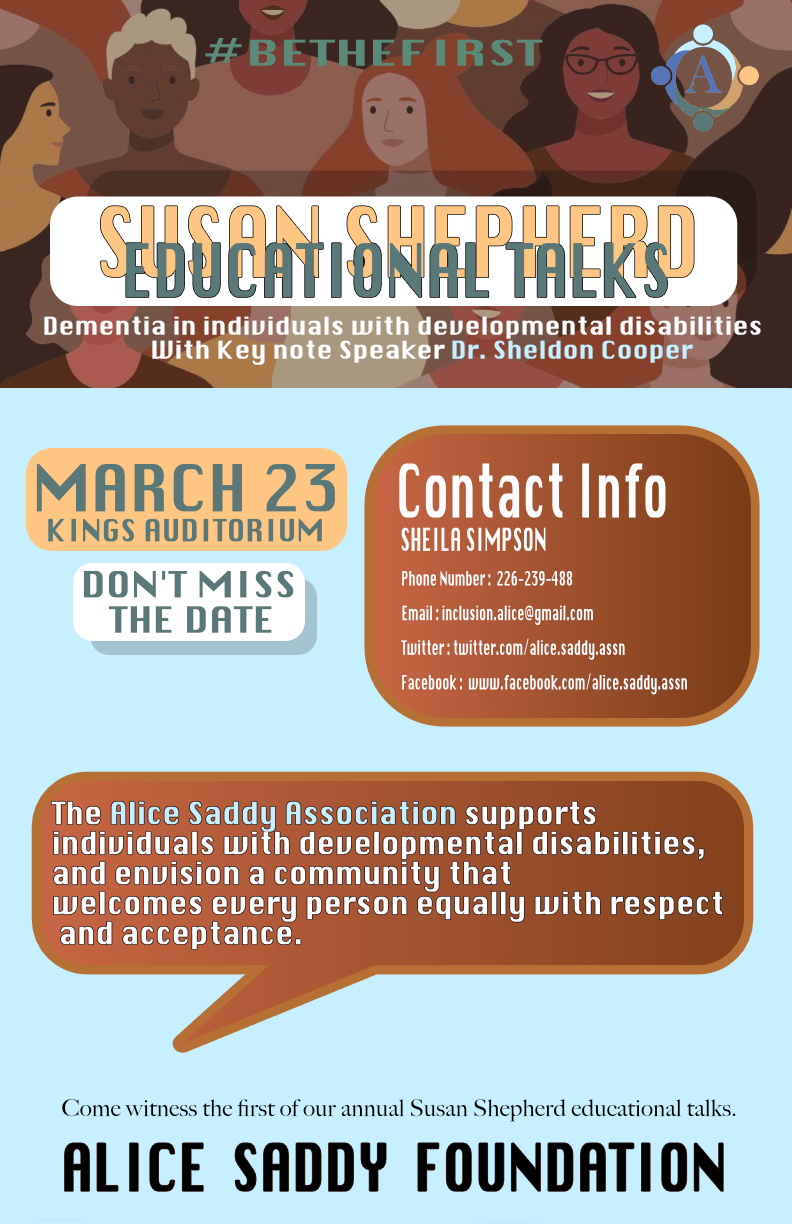 78/120
[Speaker Notes: jsande52_poster.jpg]
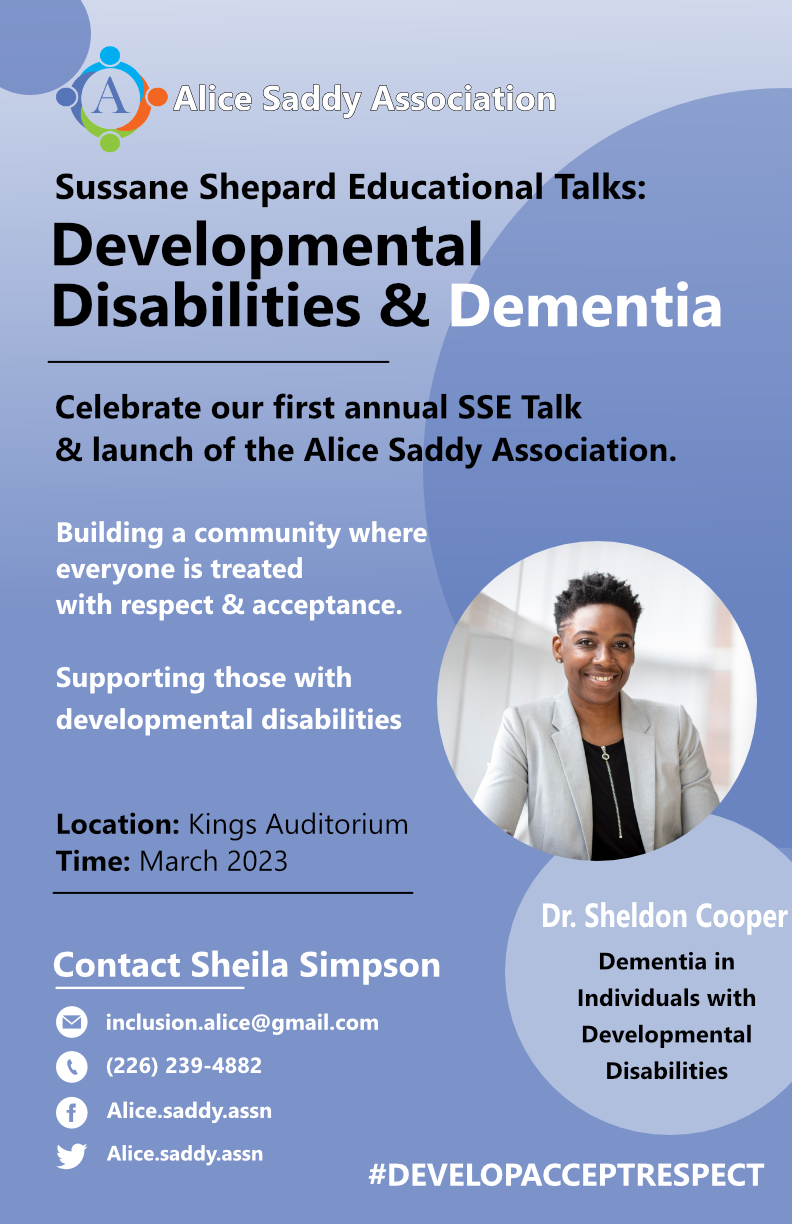 79/120
[Speaker Notes: isharif5_poster.jpg]
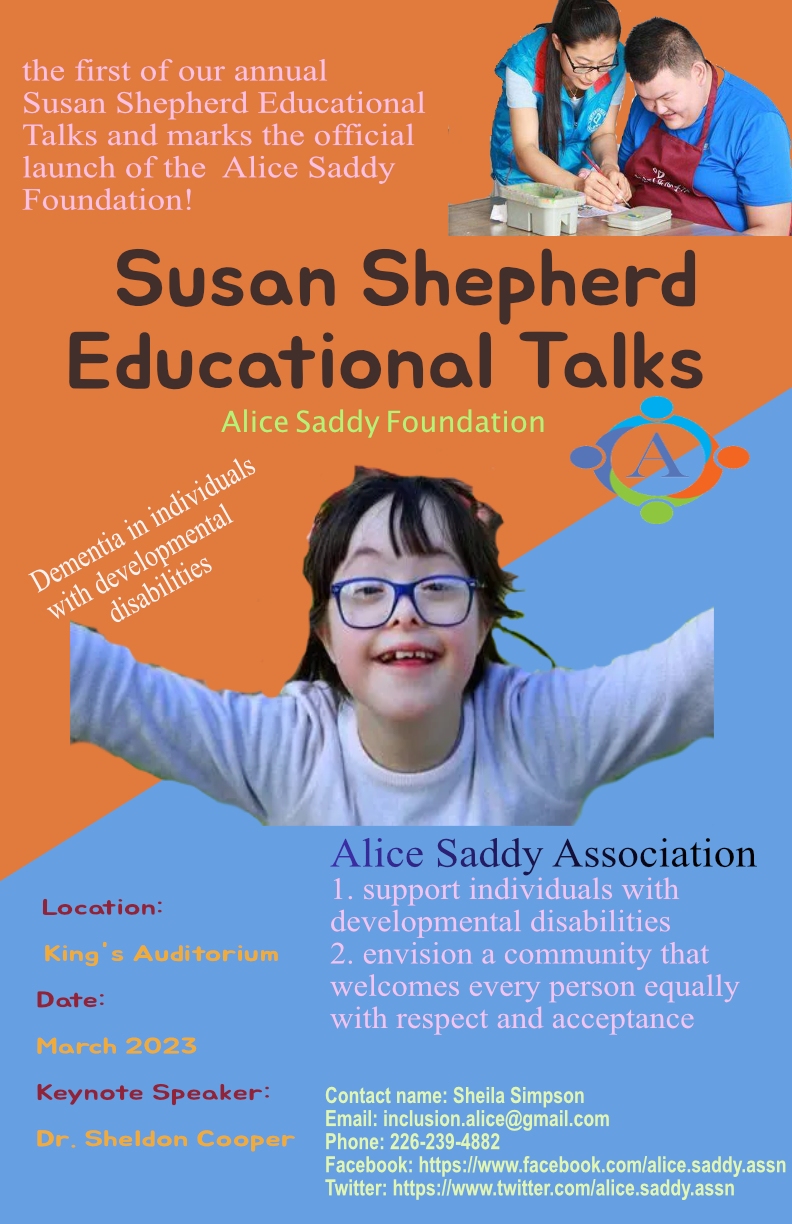 80/120
[Speaker Notes: hweng25_poster.jpg]
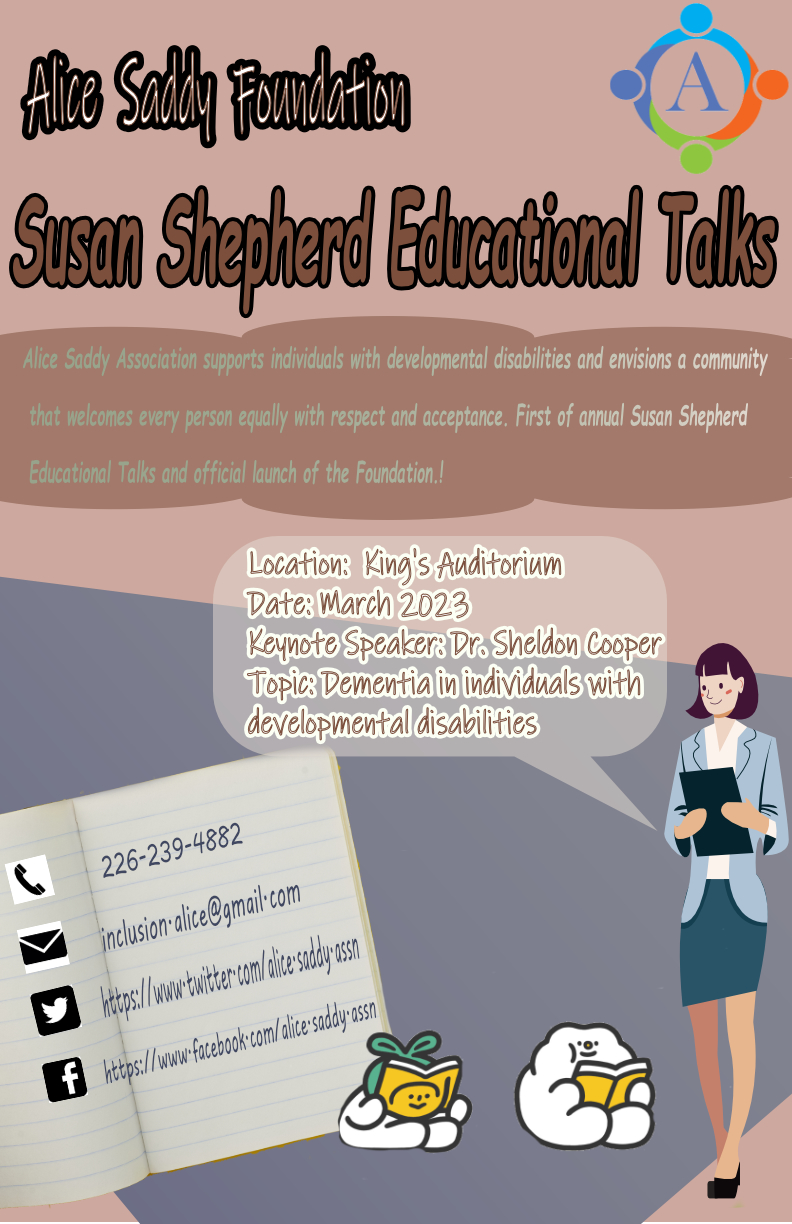 81/120
[Speaker Notes: hwan453_poster.jpg]
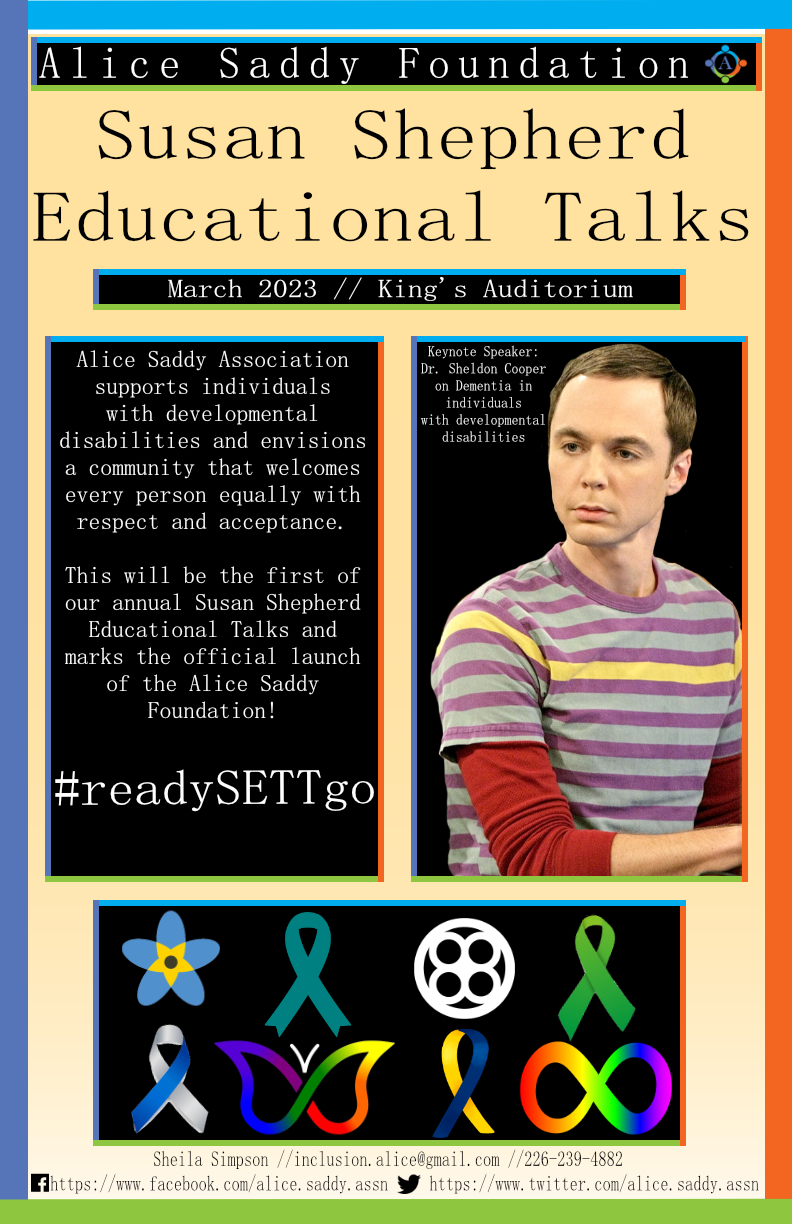 82/120
[Speaker Notes: htran86_poster.jpg]
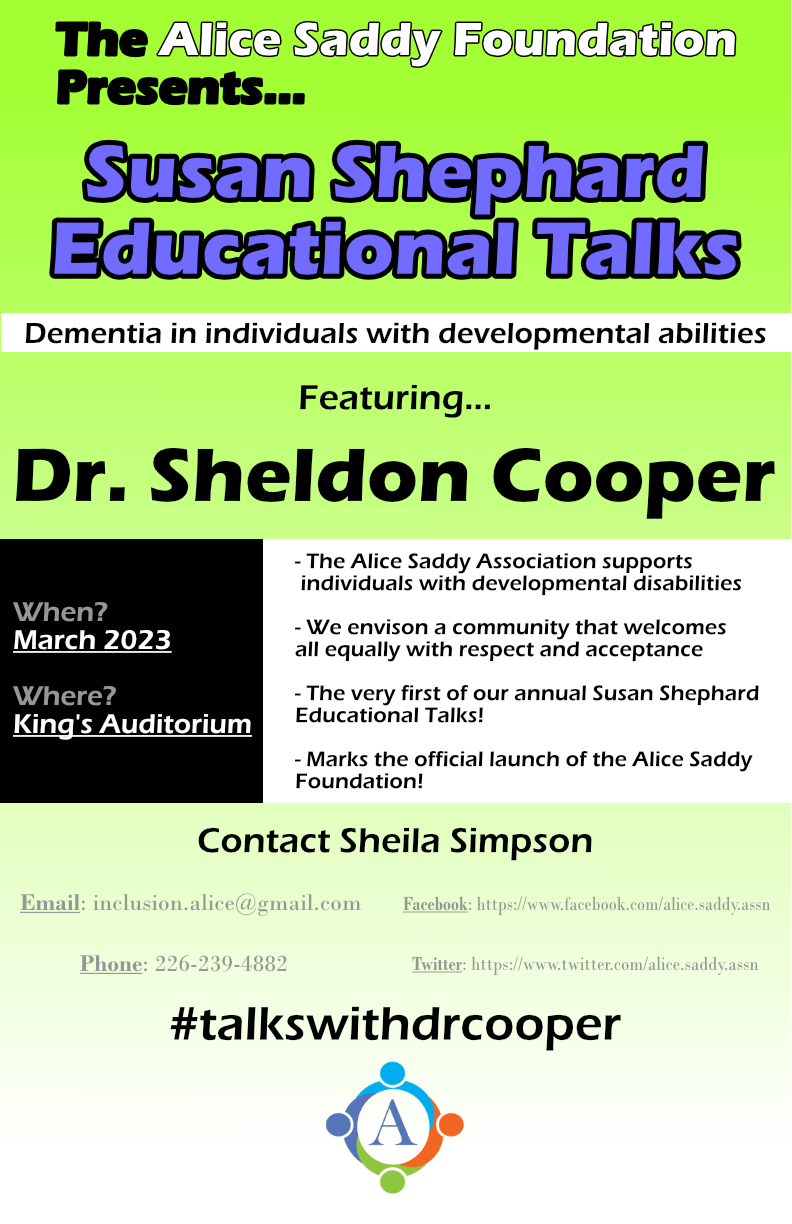 83/120
[Speaker Notes: htiwana2_poster.jpg]
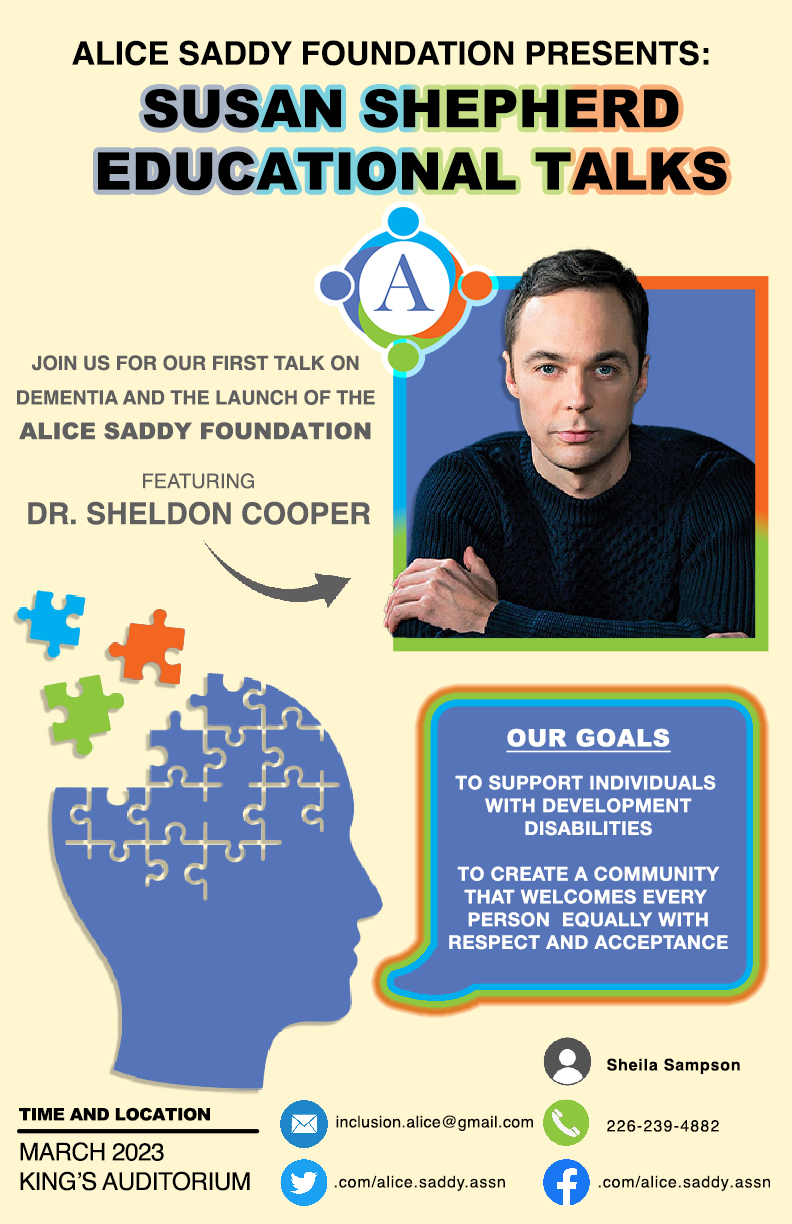 84/120
[Speaker Notes: hthomp63_poster.jpg]
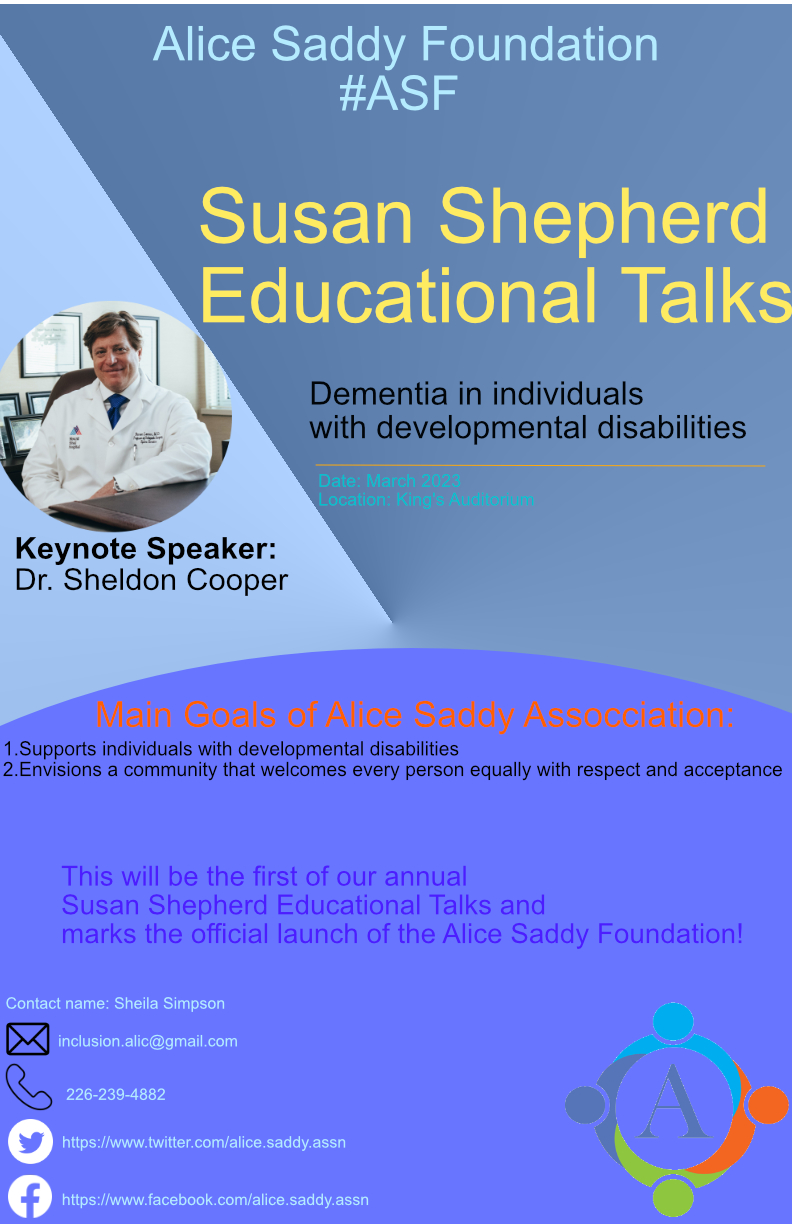 85/120
[Speaker Notes: hsiu26_poster.jpg]
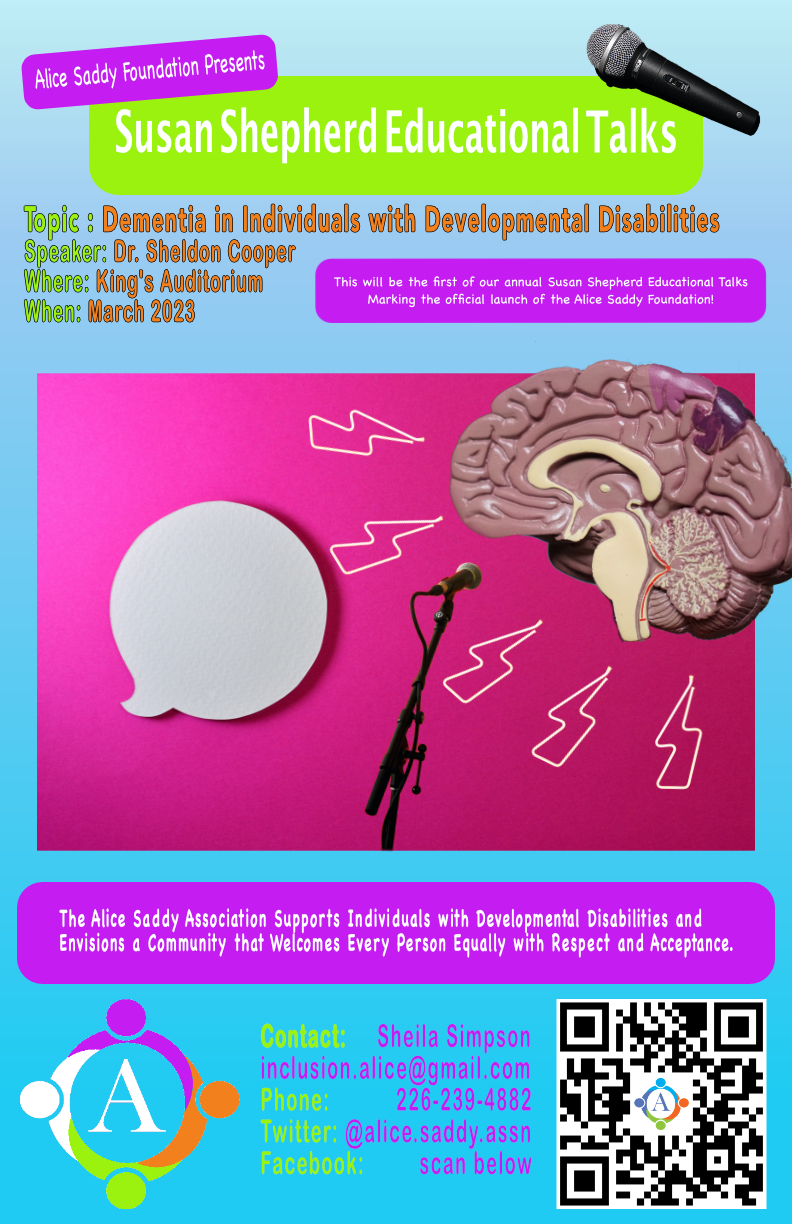 86/120
[Speaker Notes: gverrip_poster.jpg]
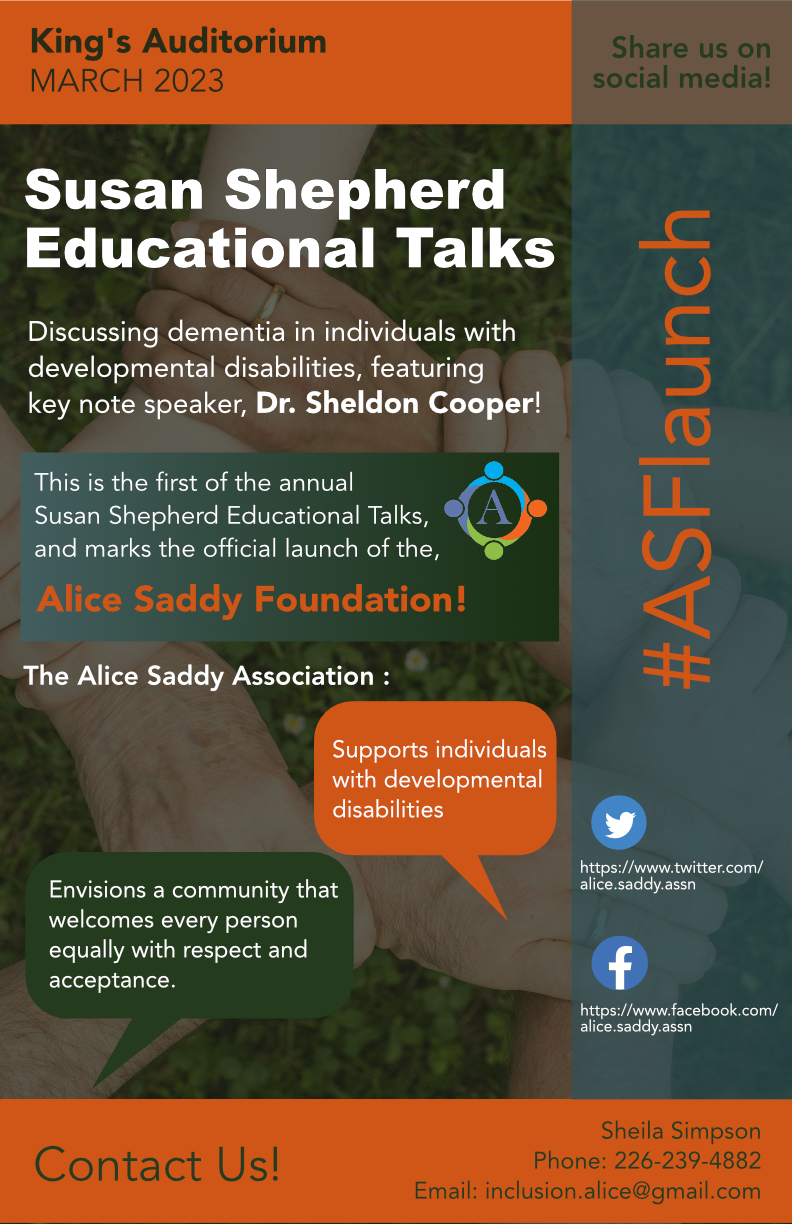 87/120
[Speaker Notes: gtseliki_poster.jpg]
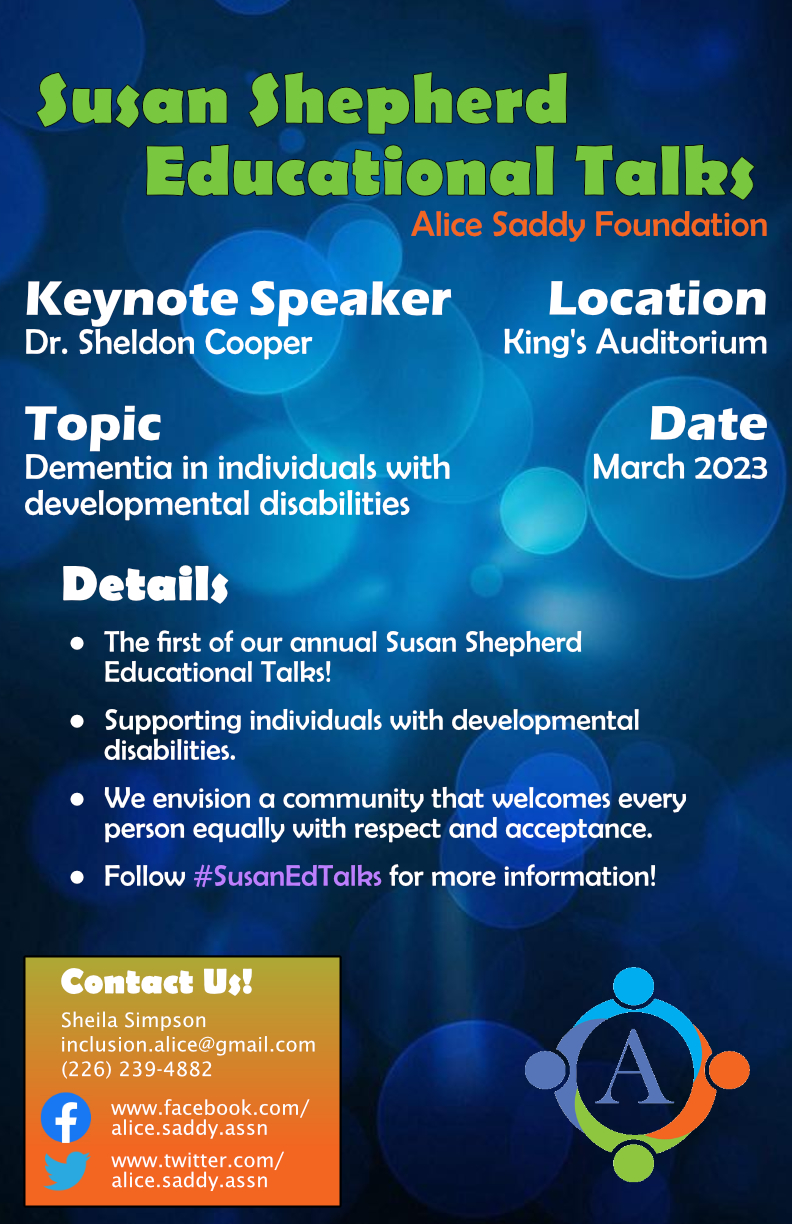 88/120
[Speaker Notes: ewong385_poster.jpg]
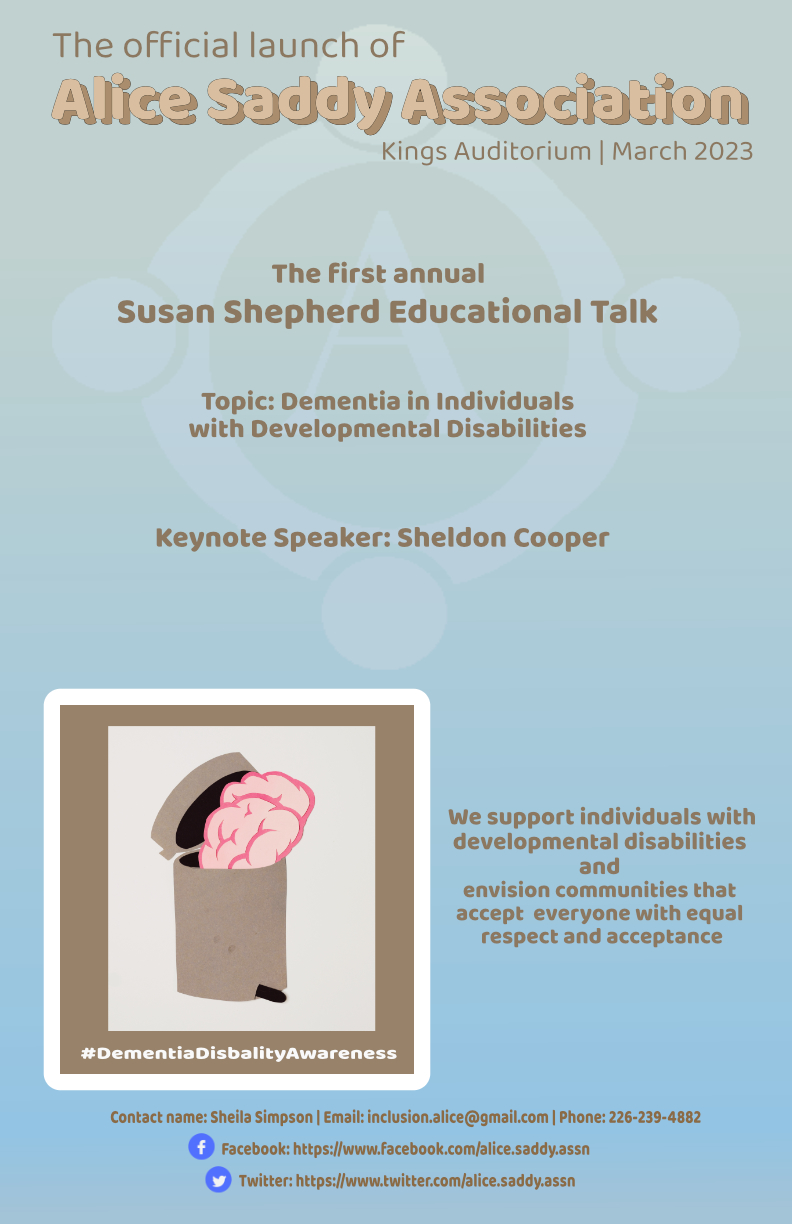 89/120
[Speaker Notes: ewonch_poster.jpg]
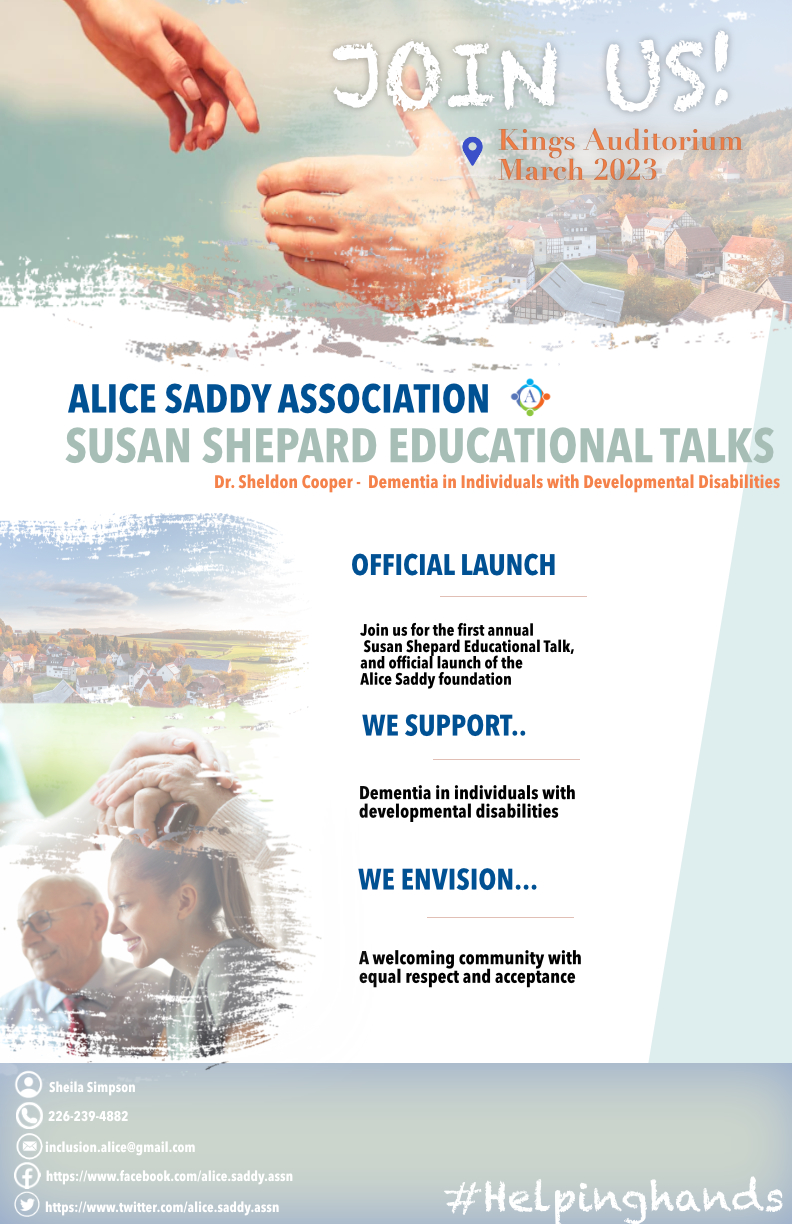 90/120
[Speaker Notes: ewaxman4_poster.jpg]
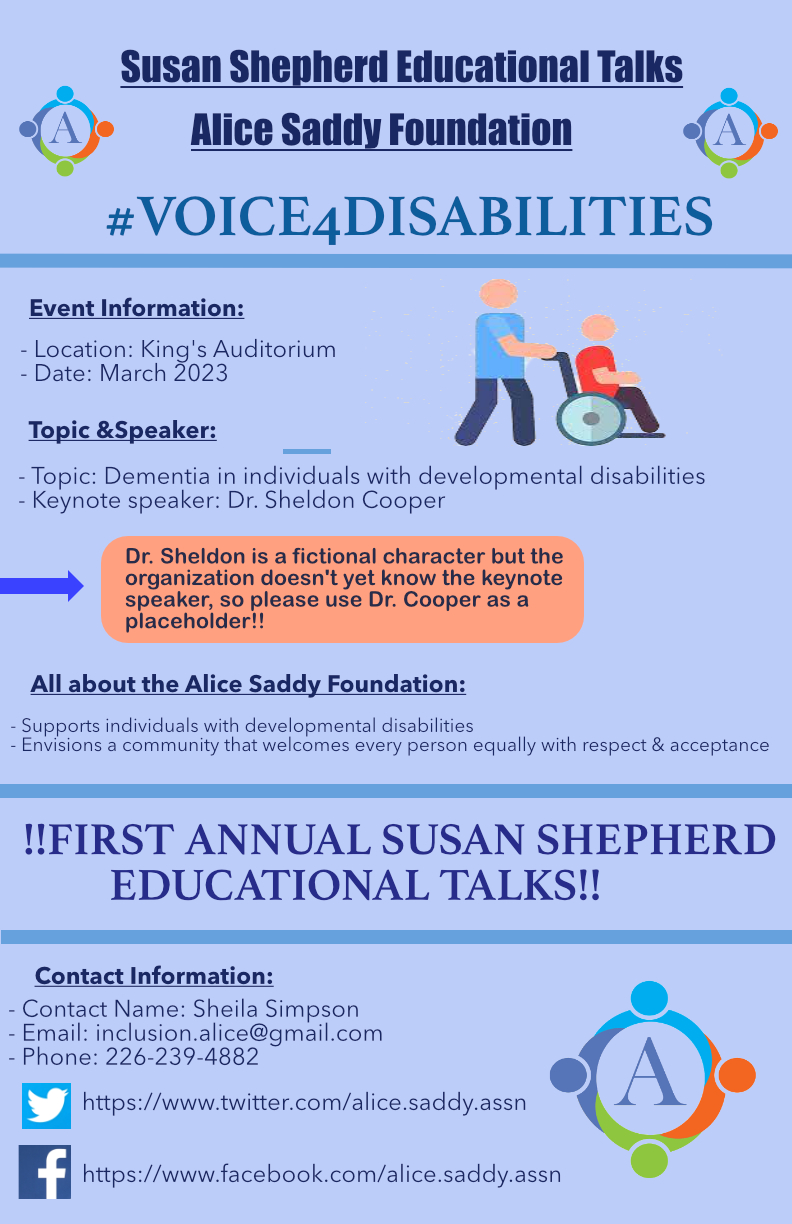 91/120
[Speaker Notes: ewaxman3_poster.jpg]
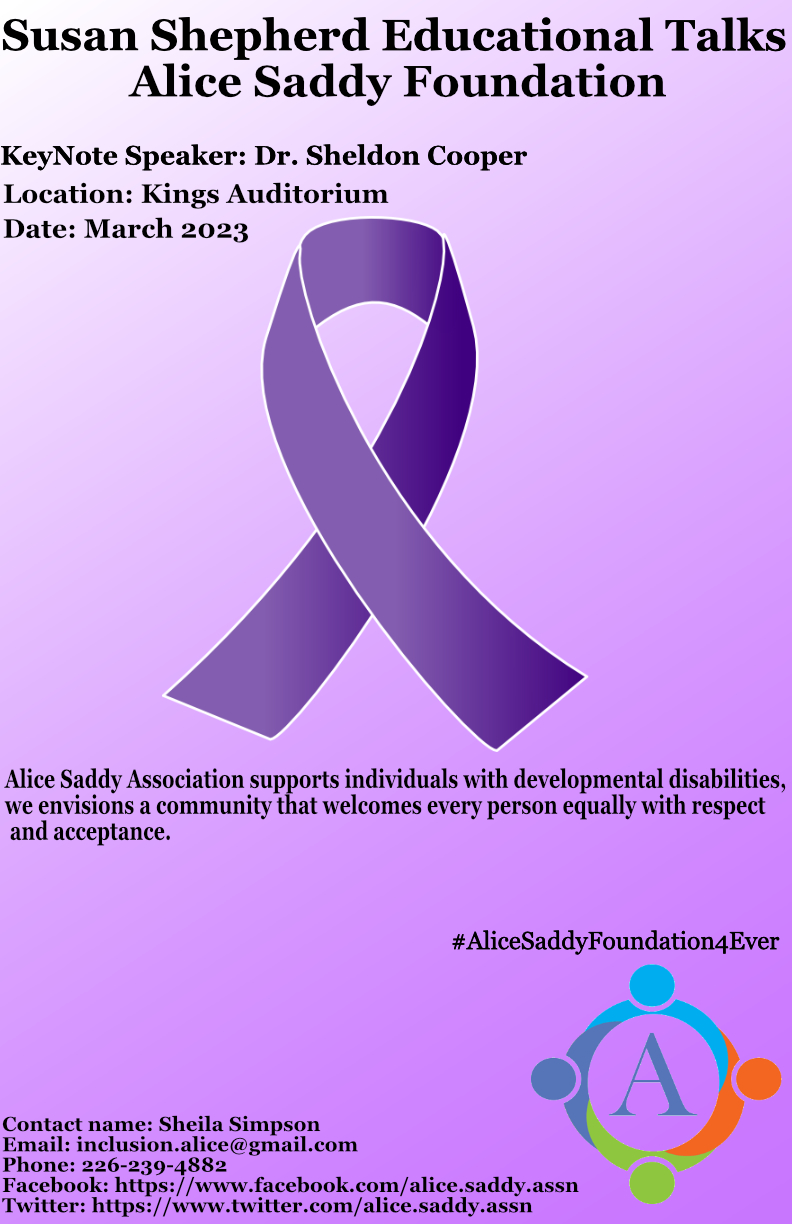 92/120
[Speaker Notes: ewalji2_poster.jpg]
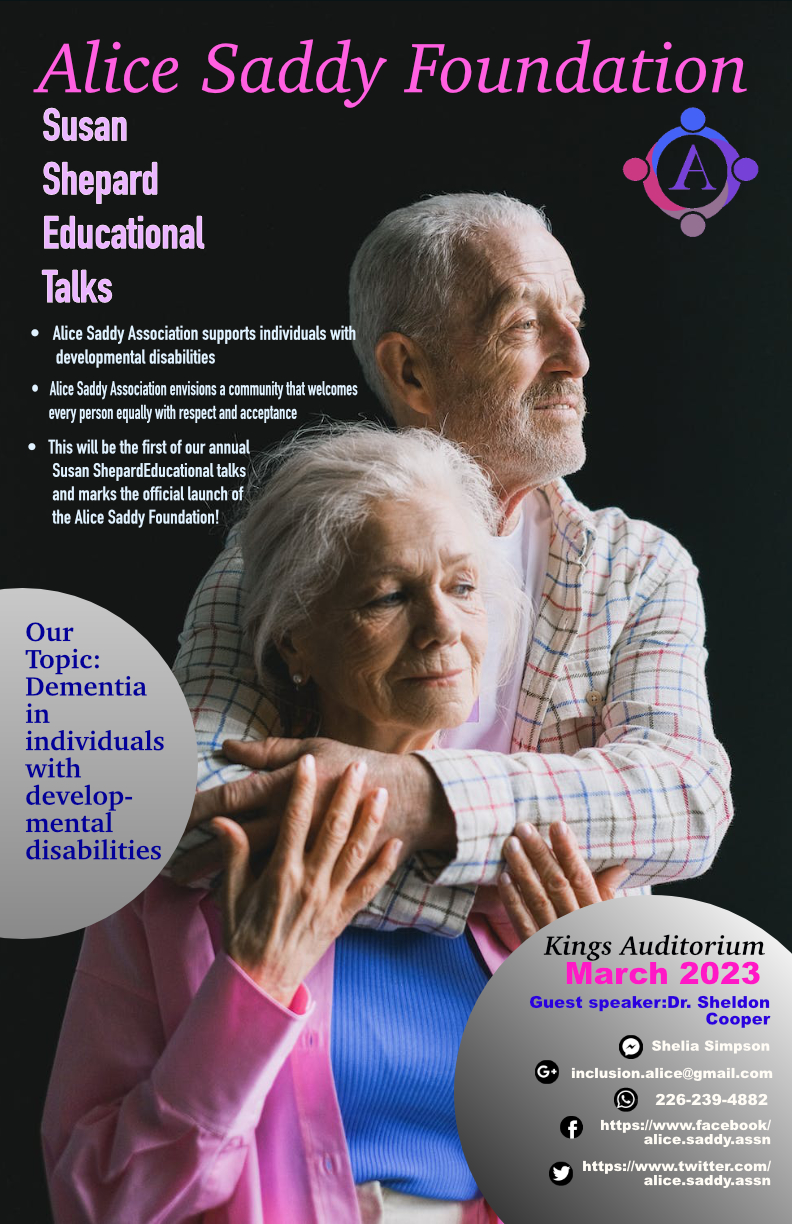 93/120
[Speaker Notes: etaylo92_poster.jpg]
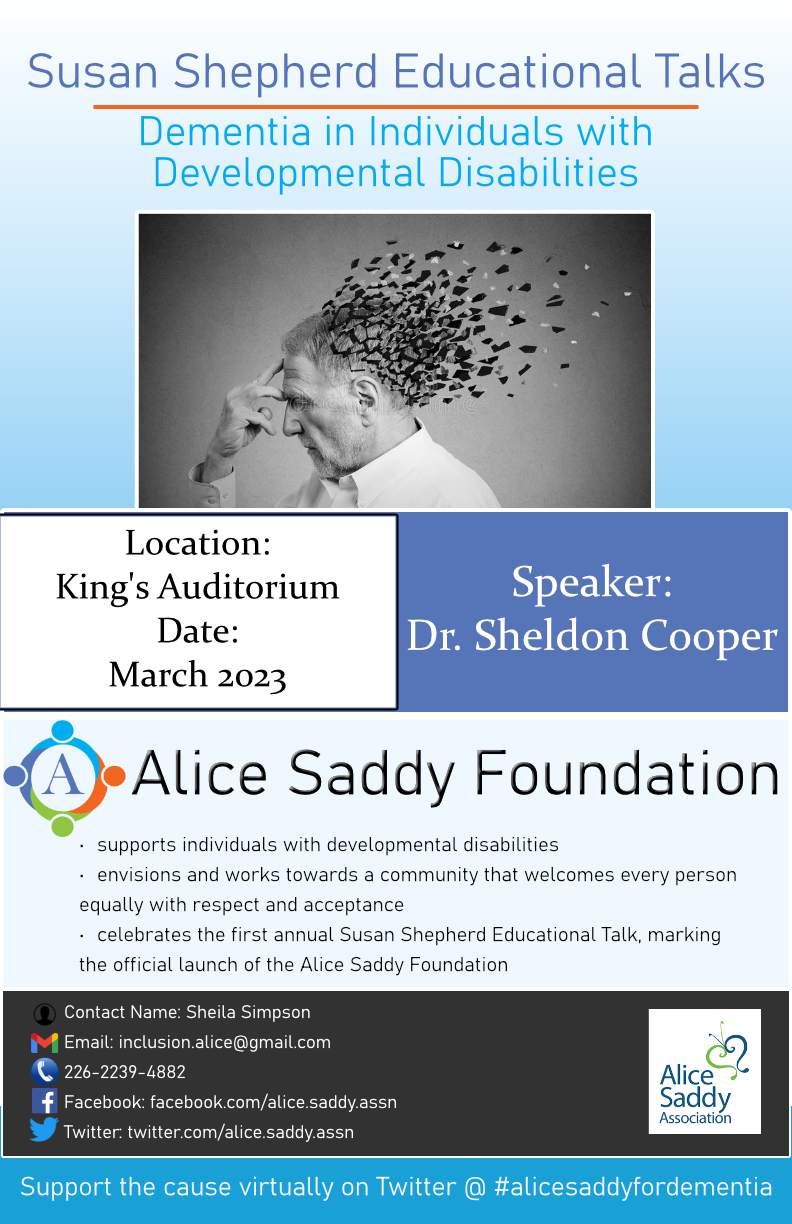 94/120
[Speaker Notes: etavasol_poster.jpg]
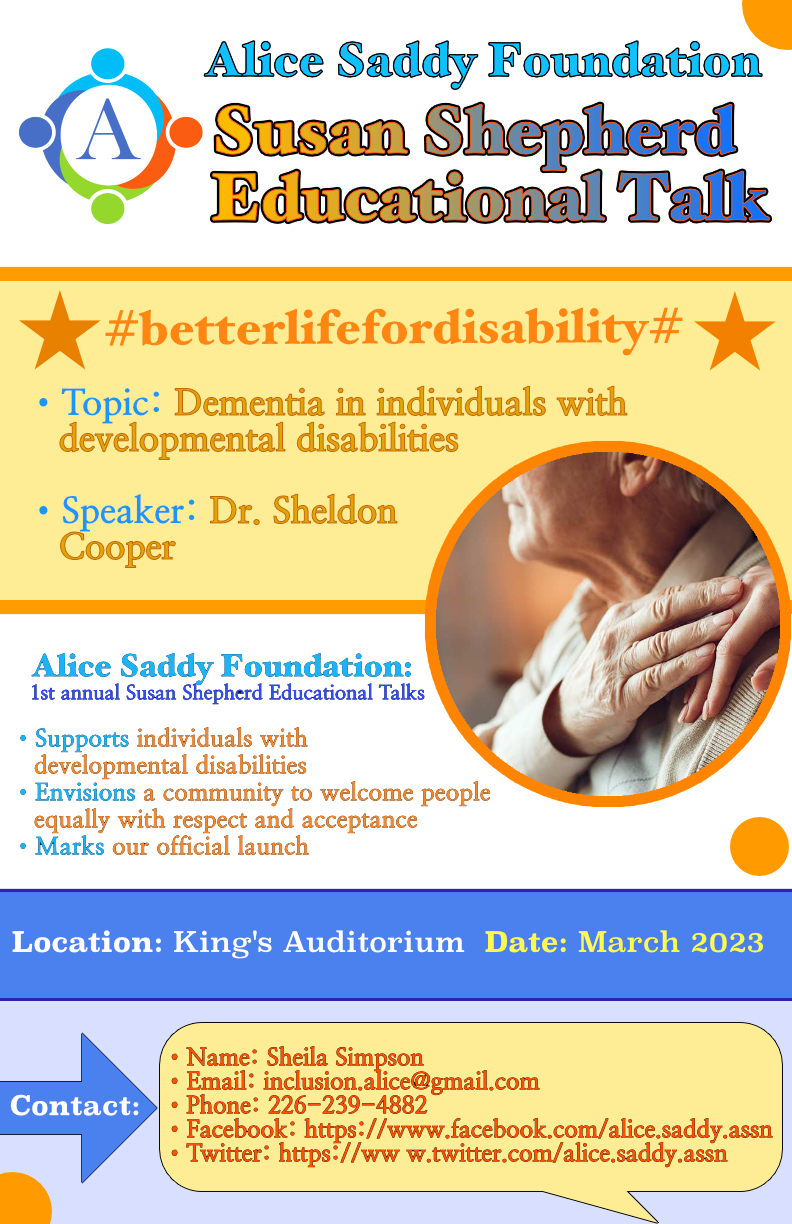 95/120
[Speaker Notes: etao3_poster.jpg]
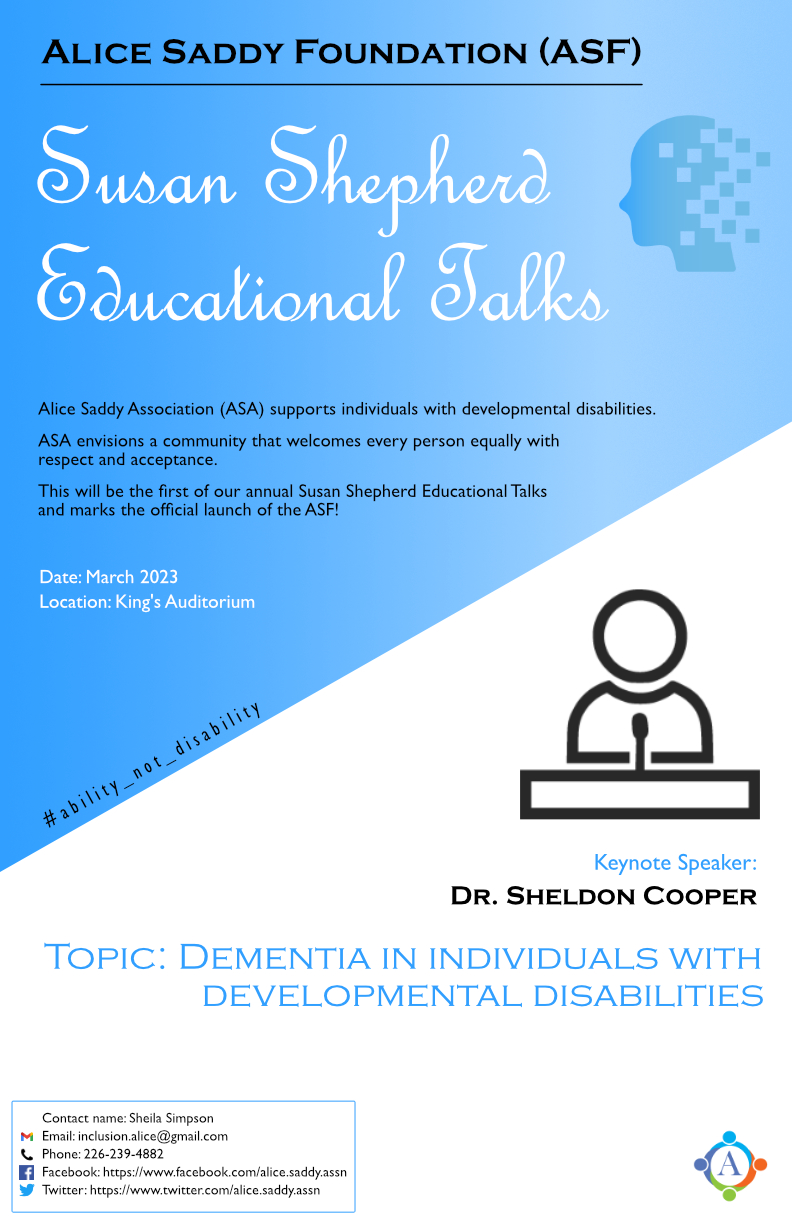 96/120
[Speaker Notes: esong55_poster.jpg]
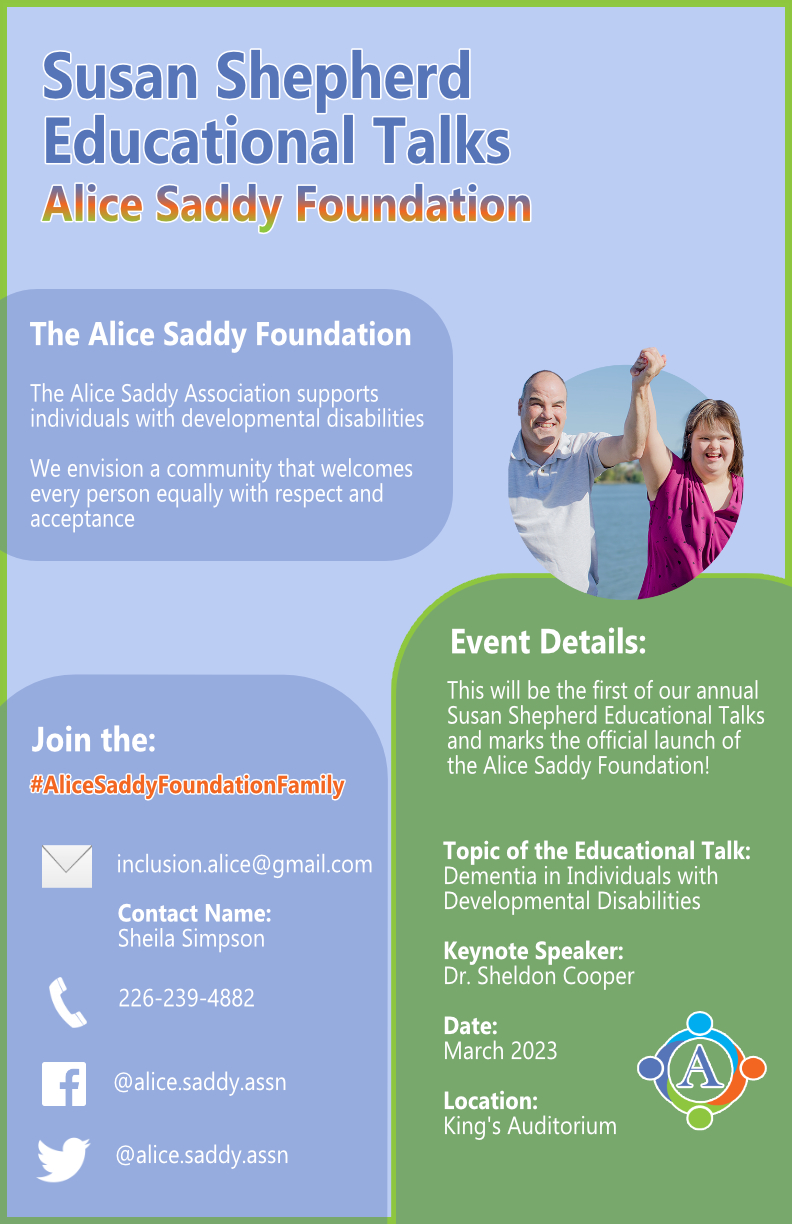 97/120
[Speaker Notes: esidhu5_poster.jpg]
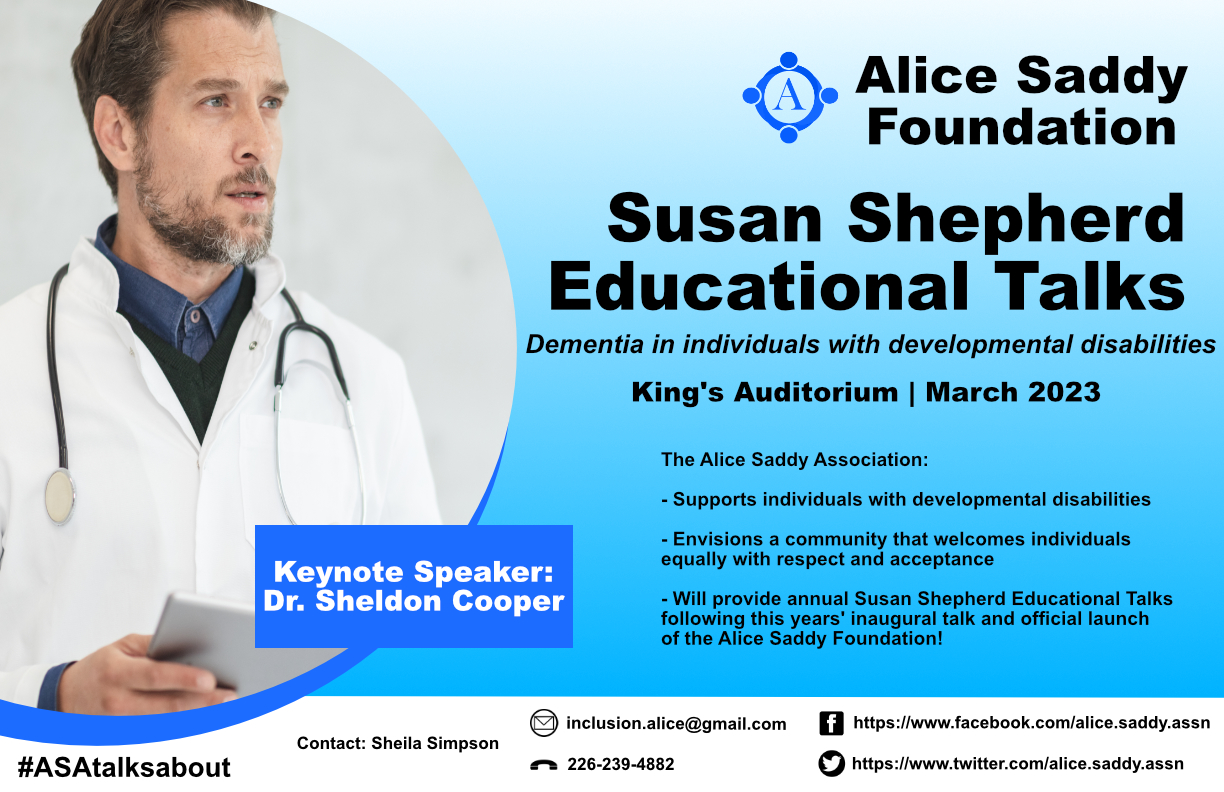 98/120
[Speaker Notes: eseah2_poster.jpg]
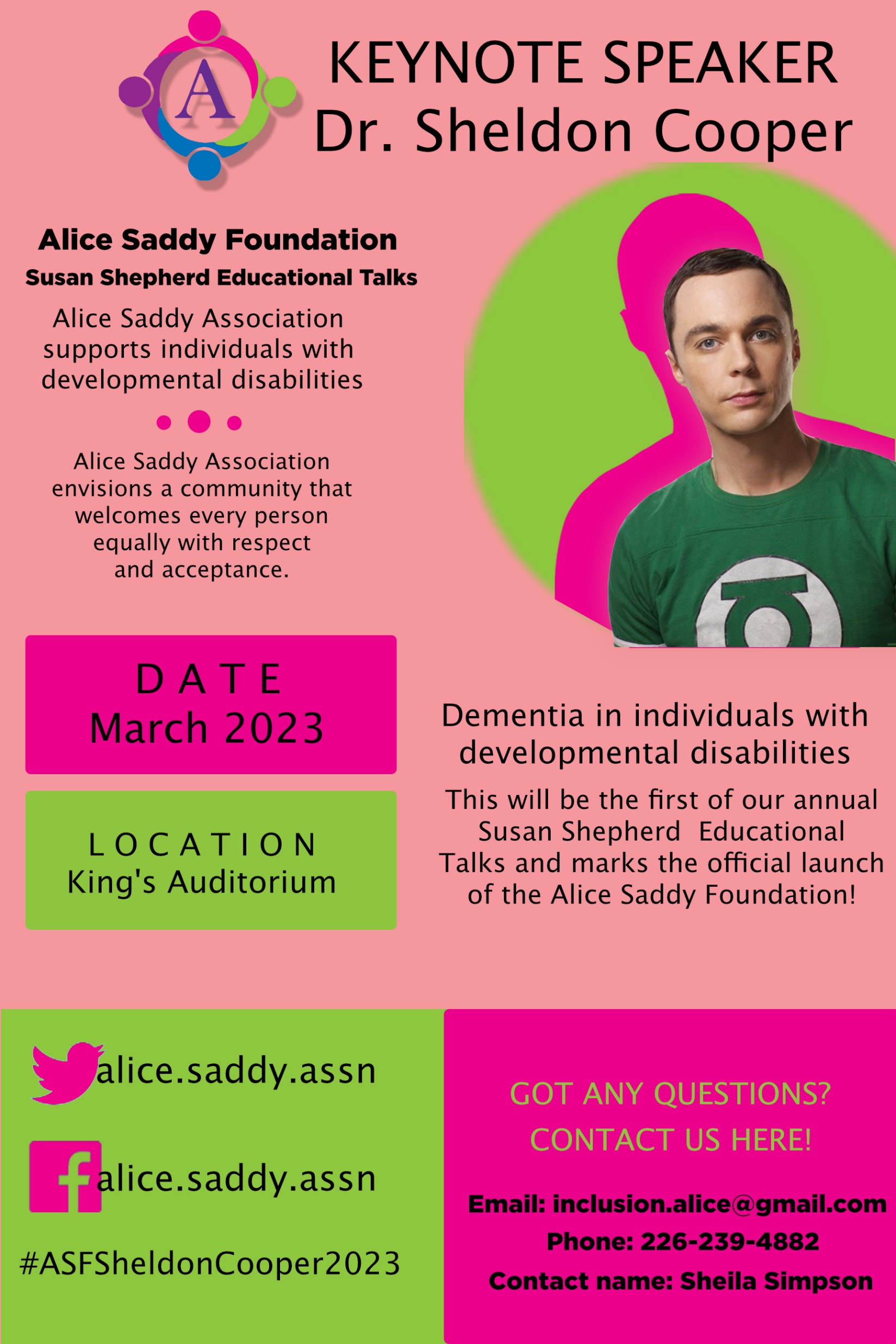 99/120
[Speaker Notes: dverdon3_poster.jpg]
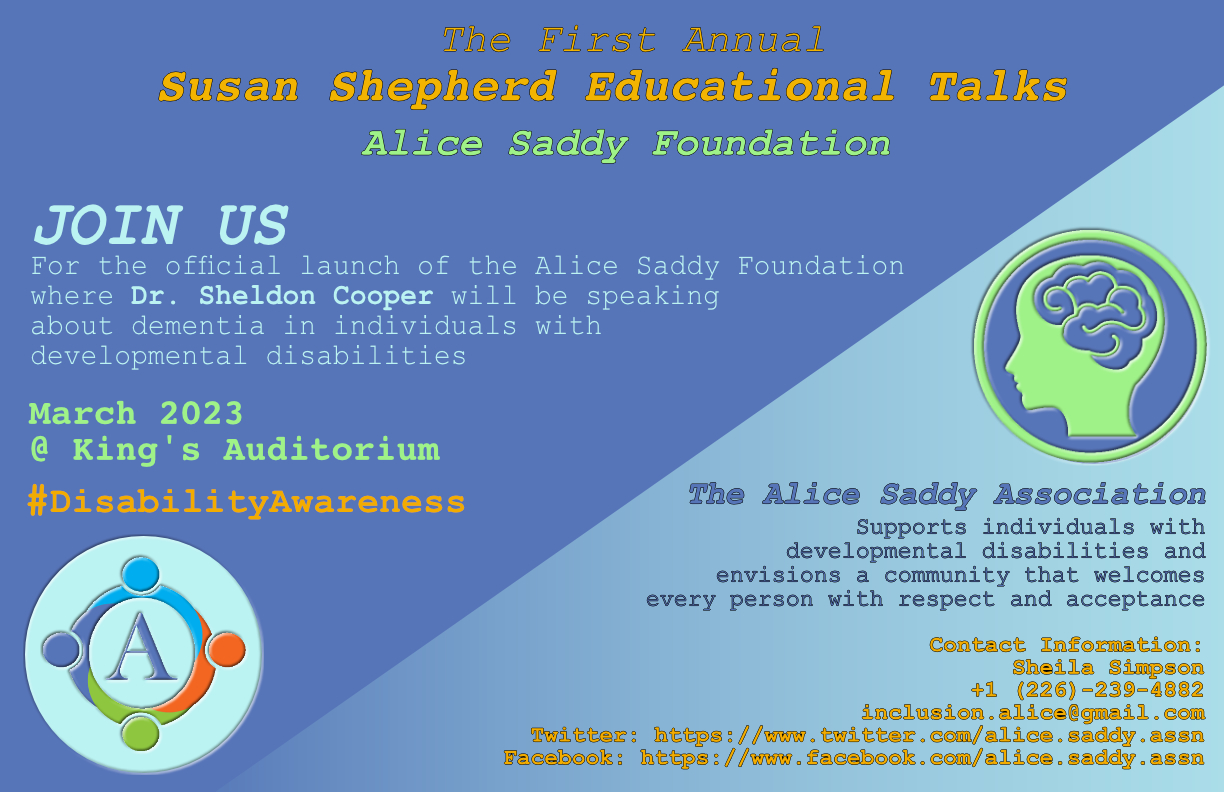 100/120
[Speaker Notes: dszabo5_poster.jpg]
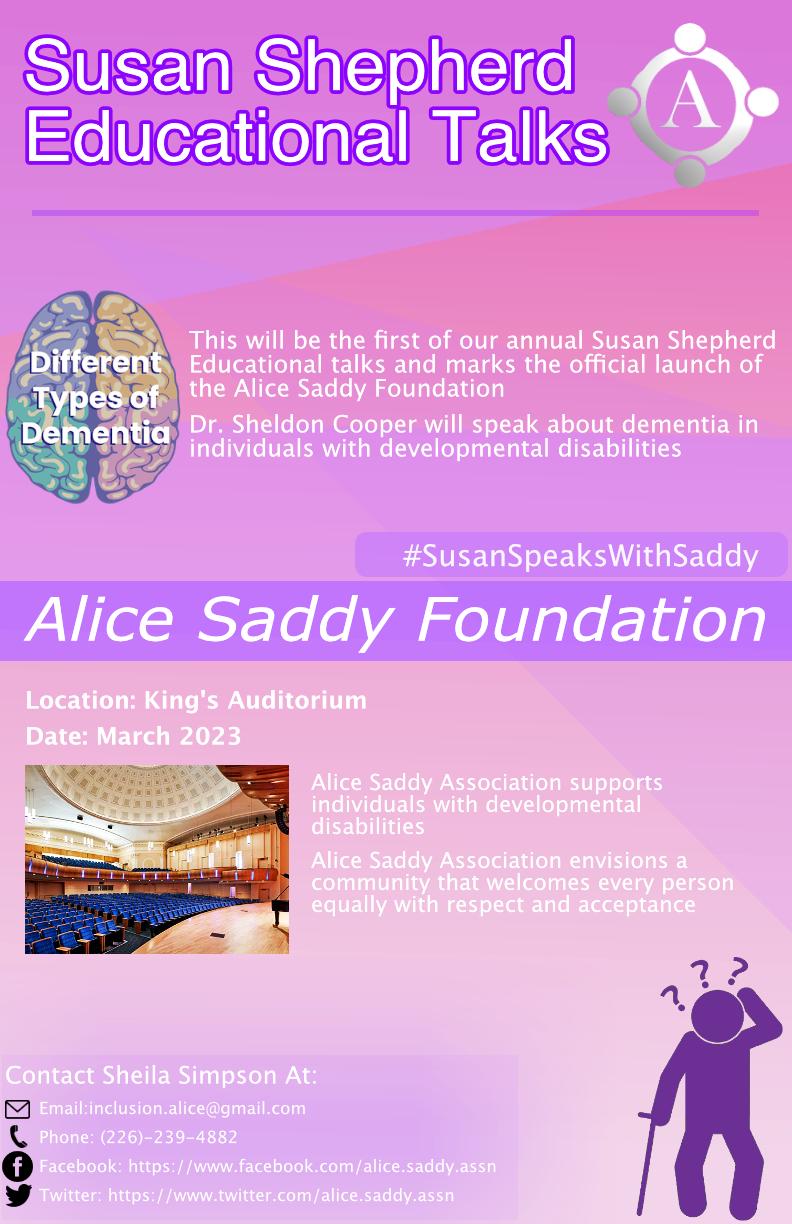 101/120
[Speaker Notes: dsandh2_poster.jpg]
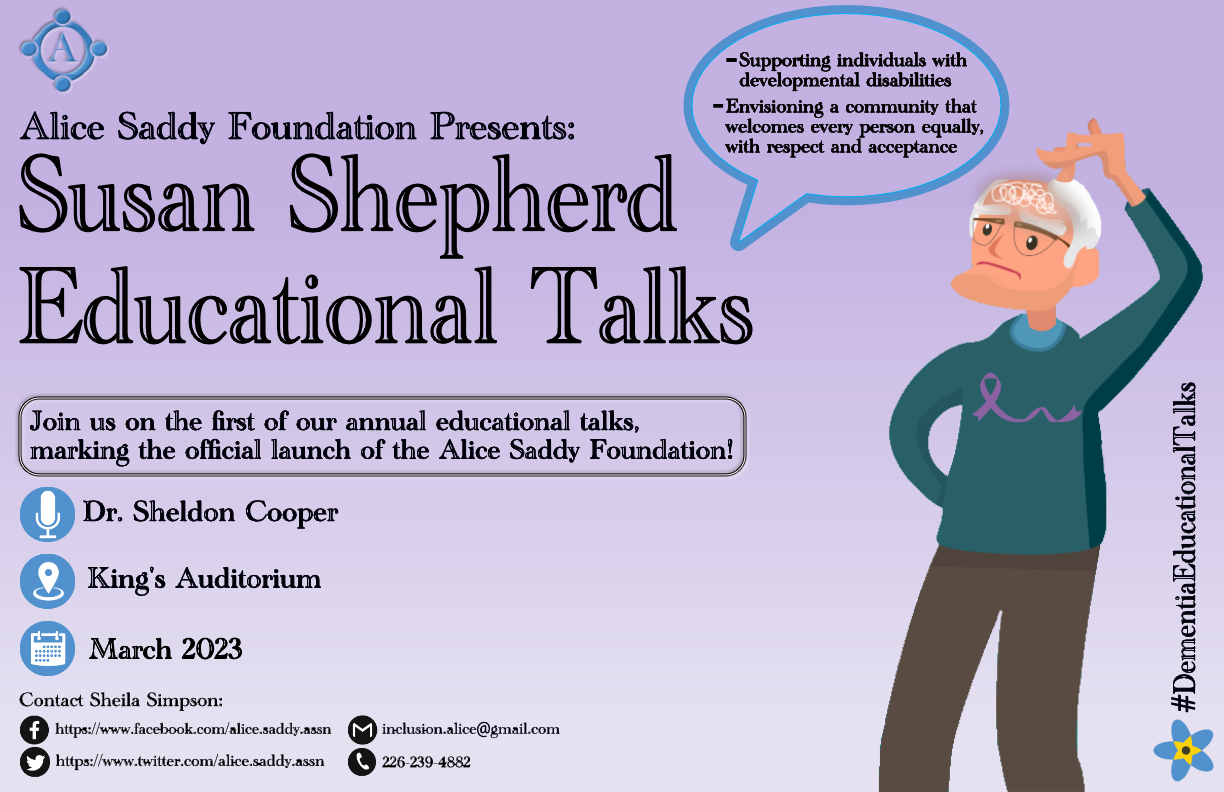 102/120
[Speaker Notes: dsadek_poster.jpg]
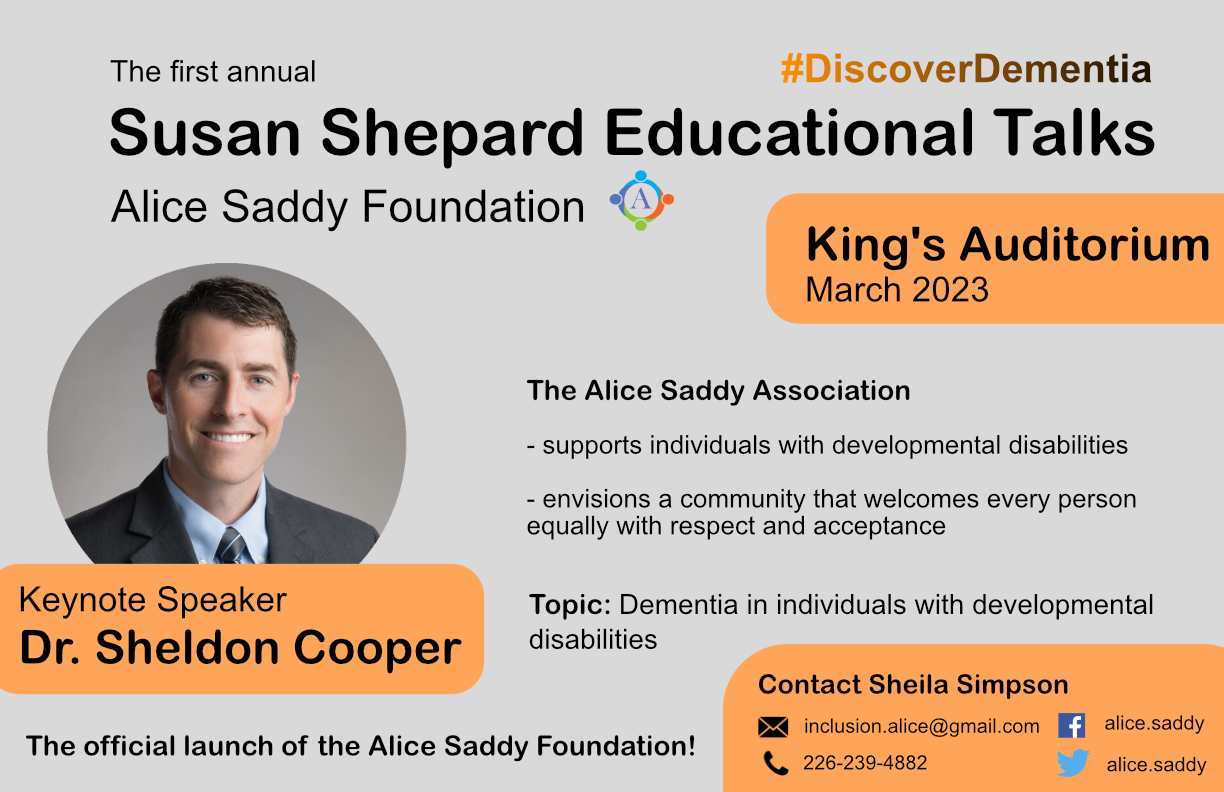 103/120
[Speaker Notes: cwarfor_poster.jpg]
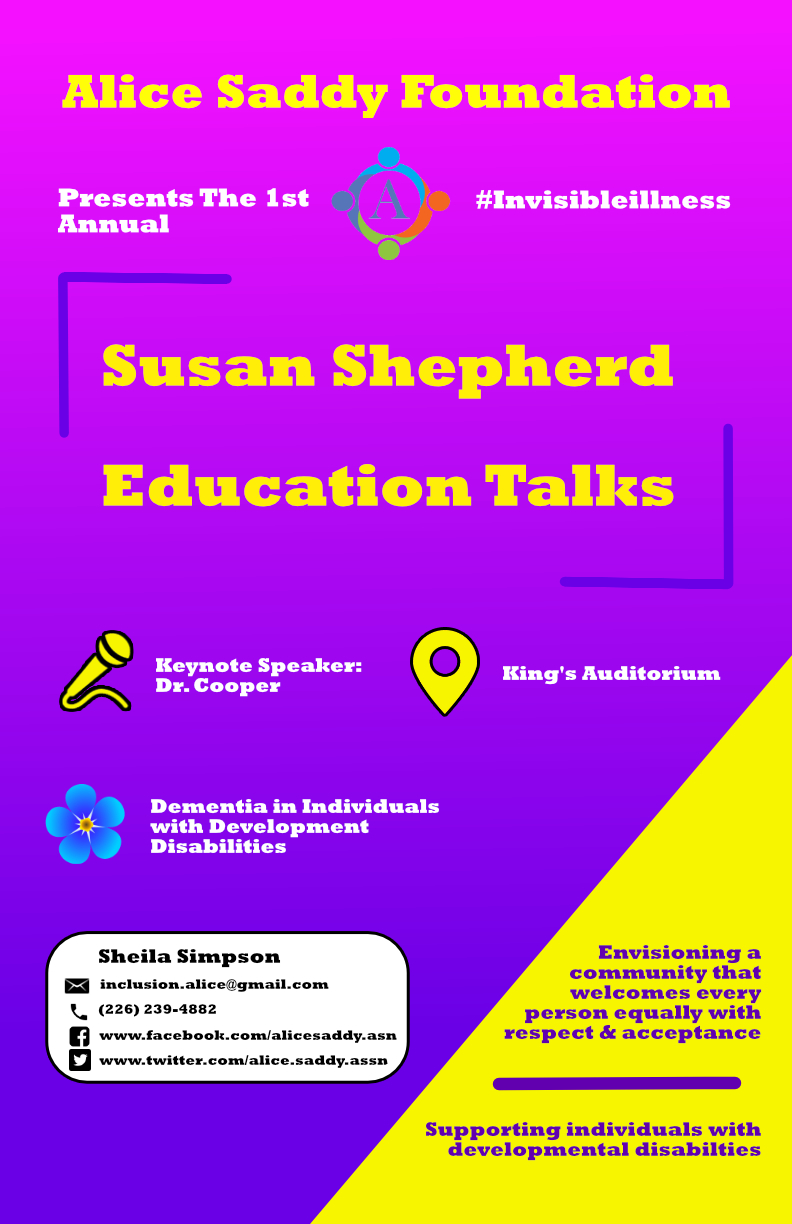 104/120
[Speaker Notes: cthom226_poster.jpg]
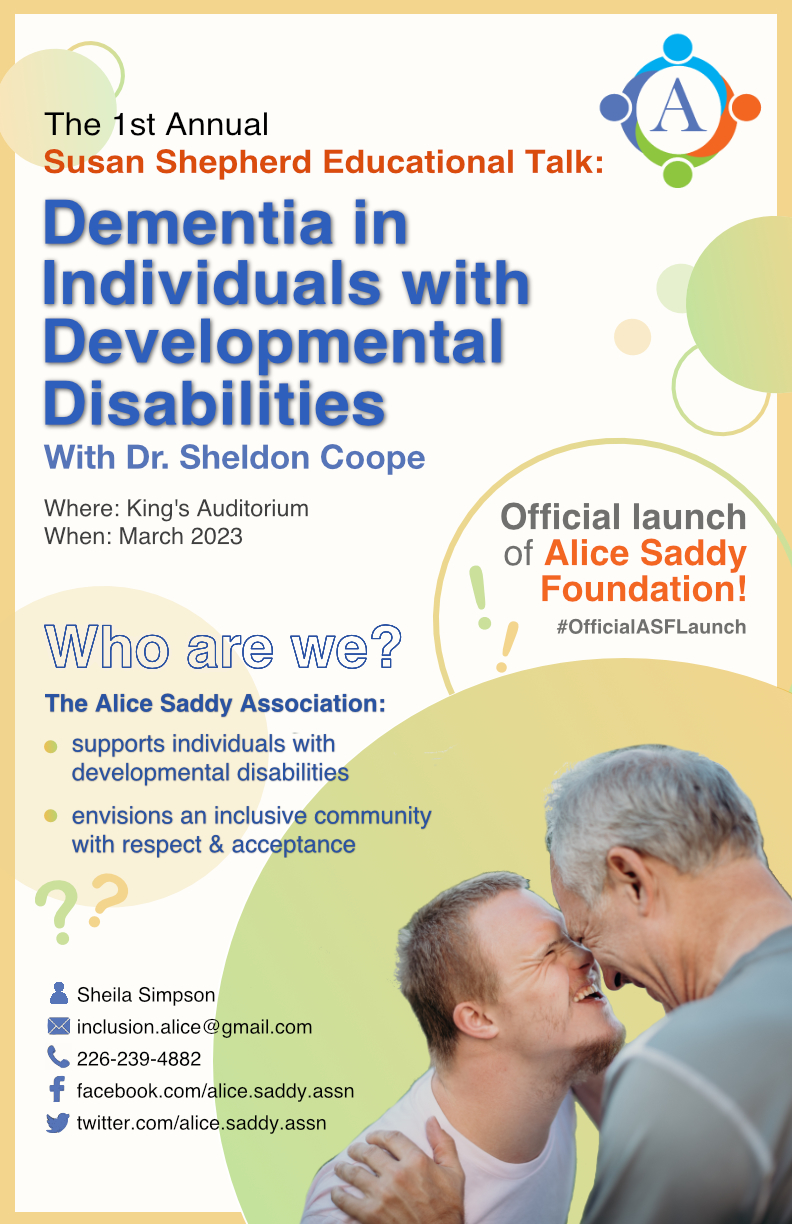 105/120
[Speaker Notes: csu88_poster.jpg]
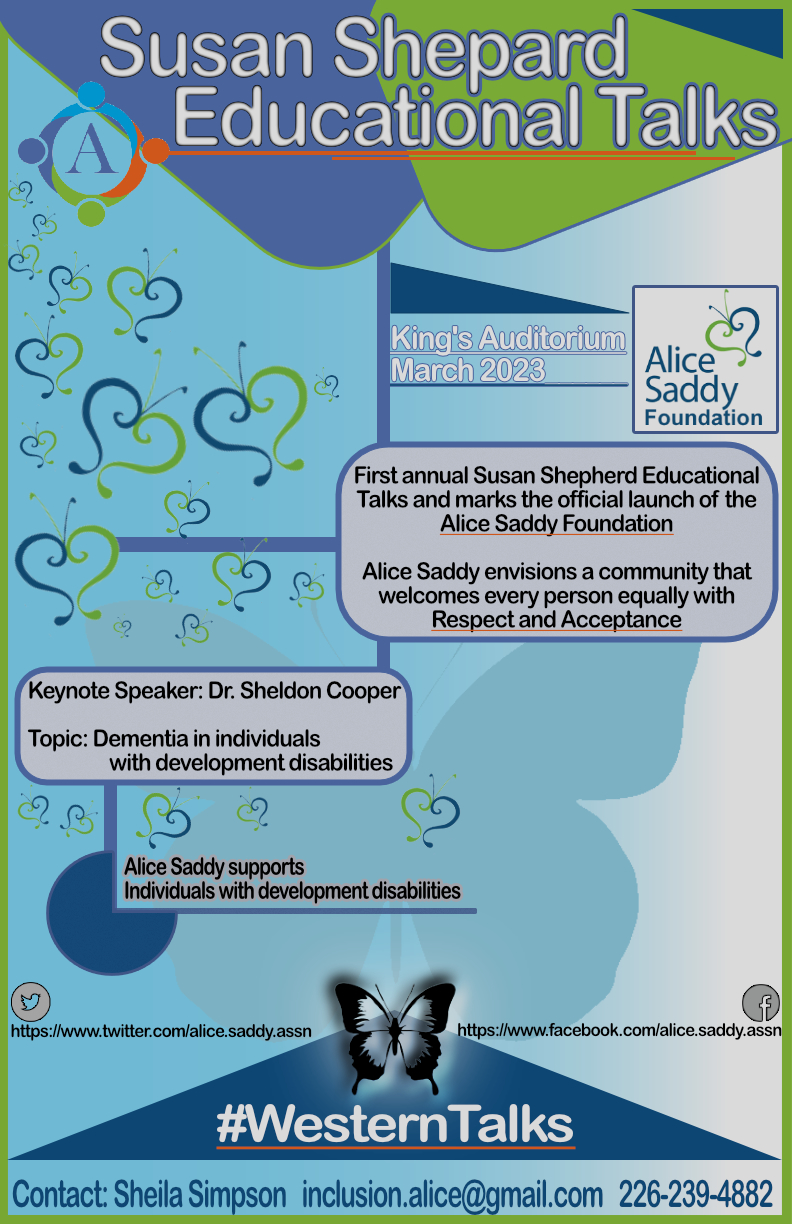 106/120
[Speaker Notes: awisofsc_poster.jpg]
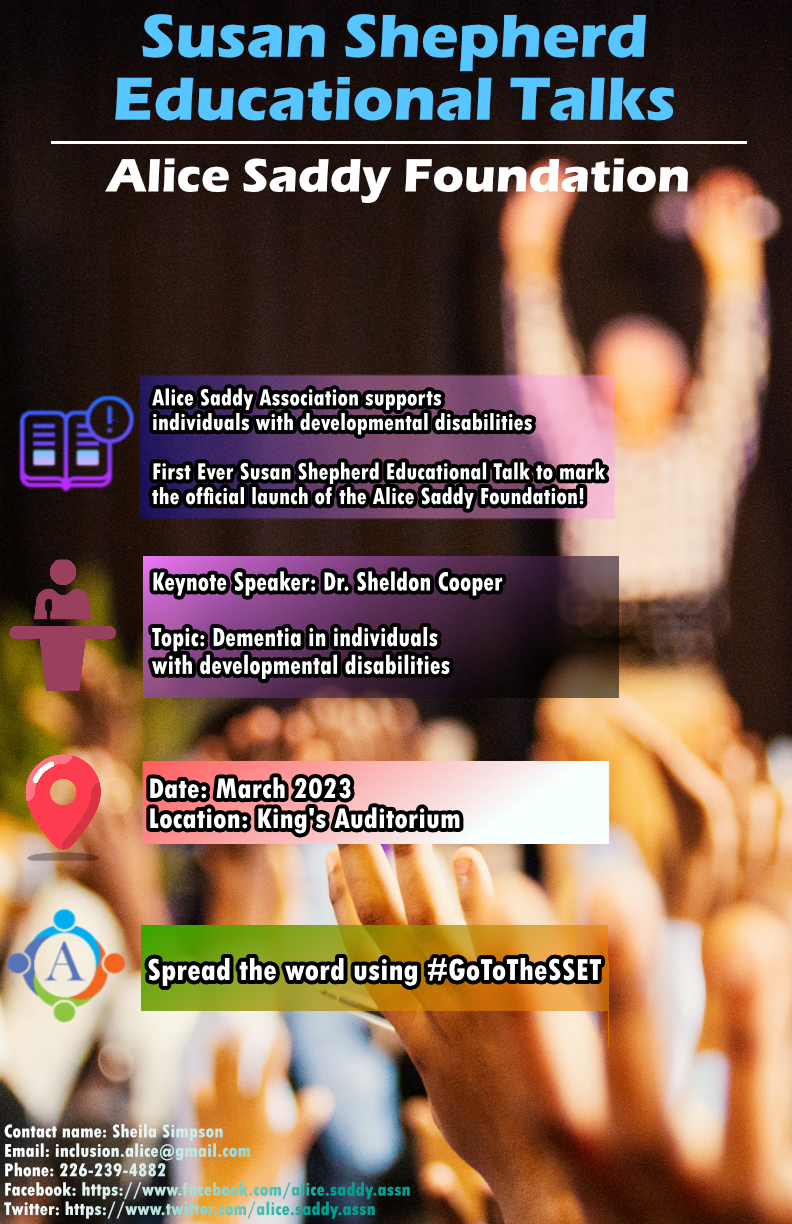 107/120
[Speaker Notes: avong5_poster.jpg]
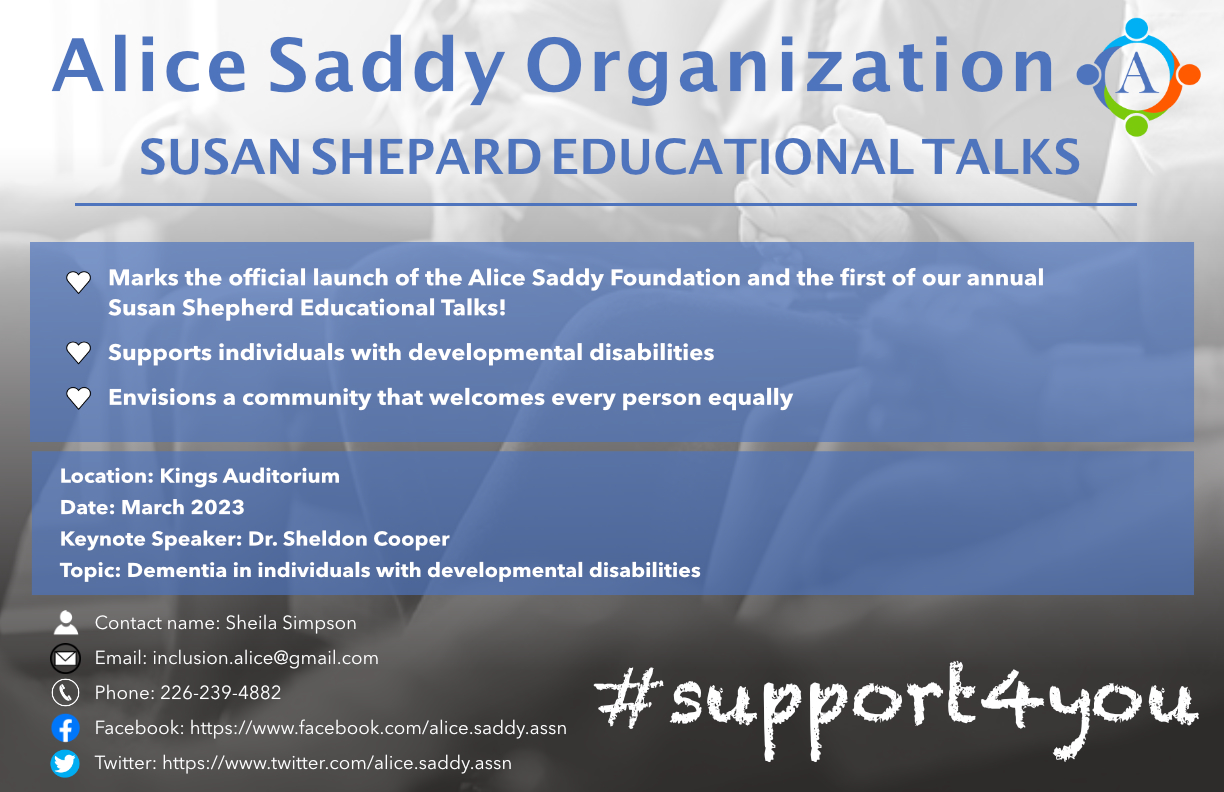 108/120
[Speaker Notes: avenner6_poster.jpg]
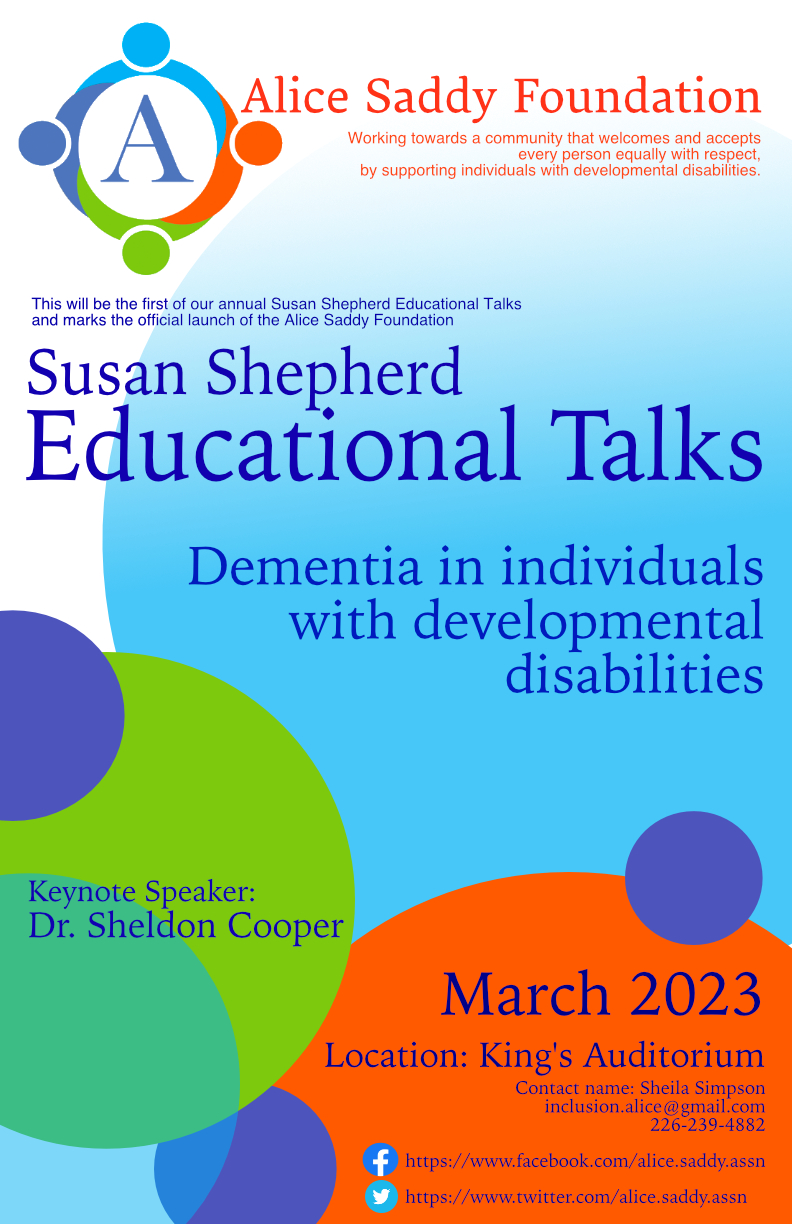 109/120
[Speaker Notes: avelichk_poster.jpg]
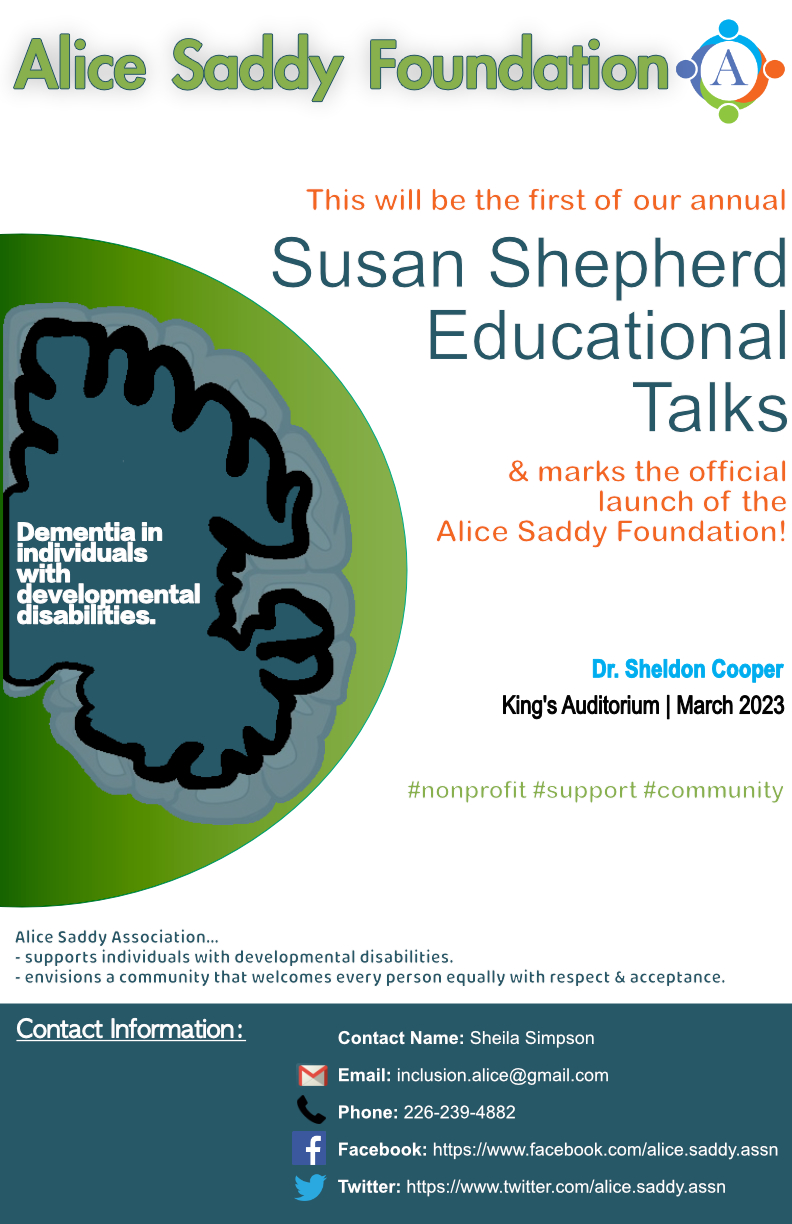 110/120
[Speaker Notes: aumahar_poster.jpg]
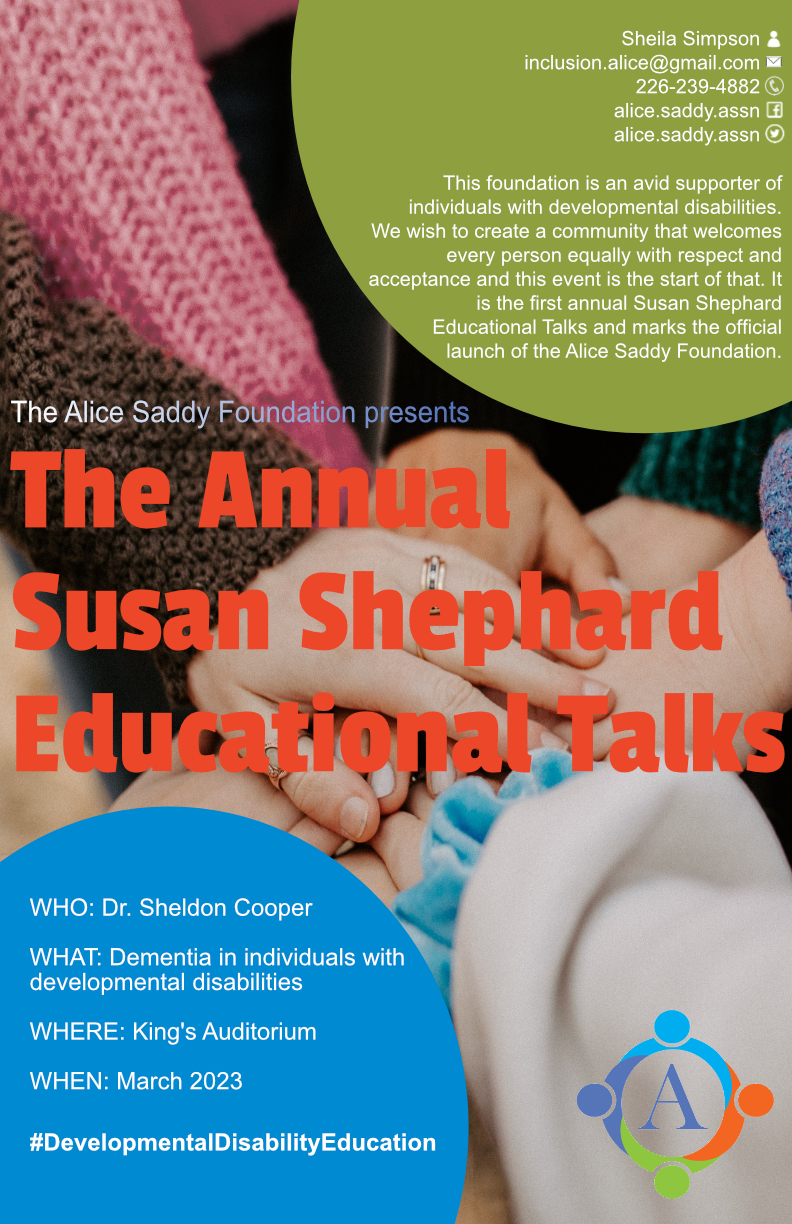 111/120
[Speaker Notes: atiku2_poster.jpg]
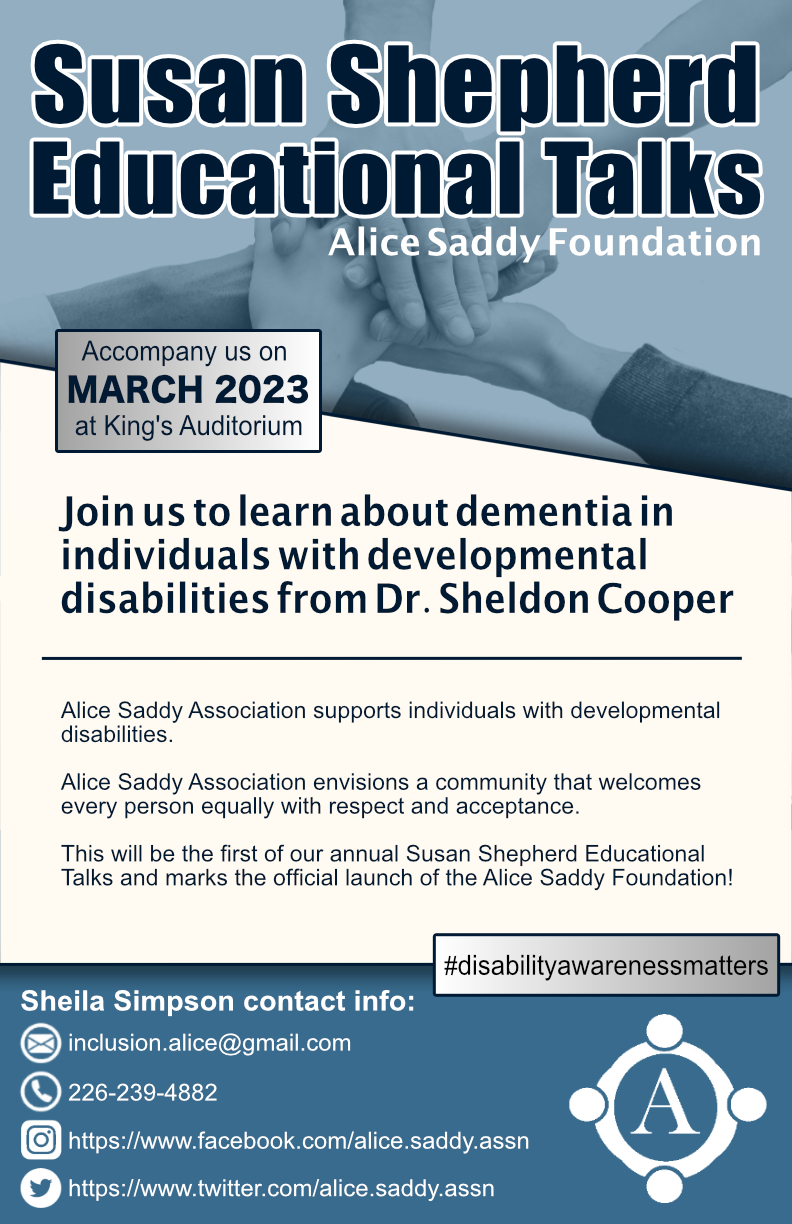 112/120
[Speaker Notes: athom335_poster.jpg]
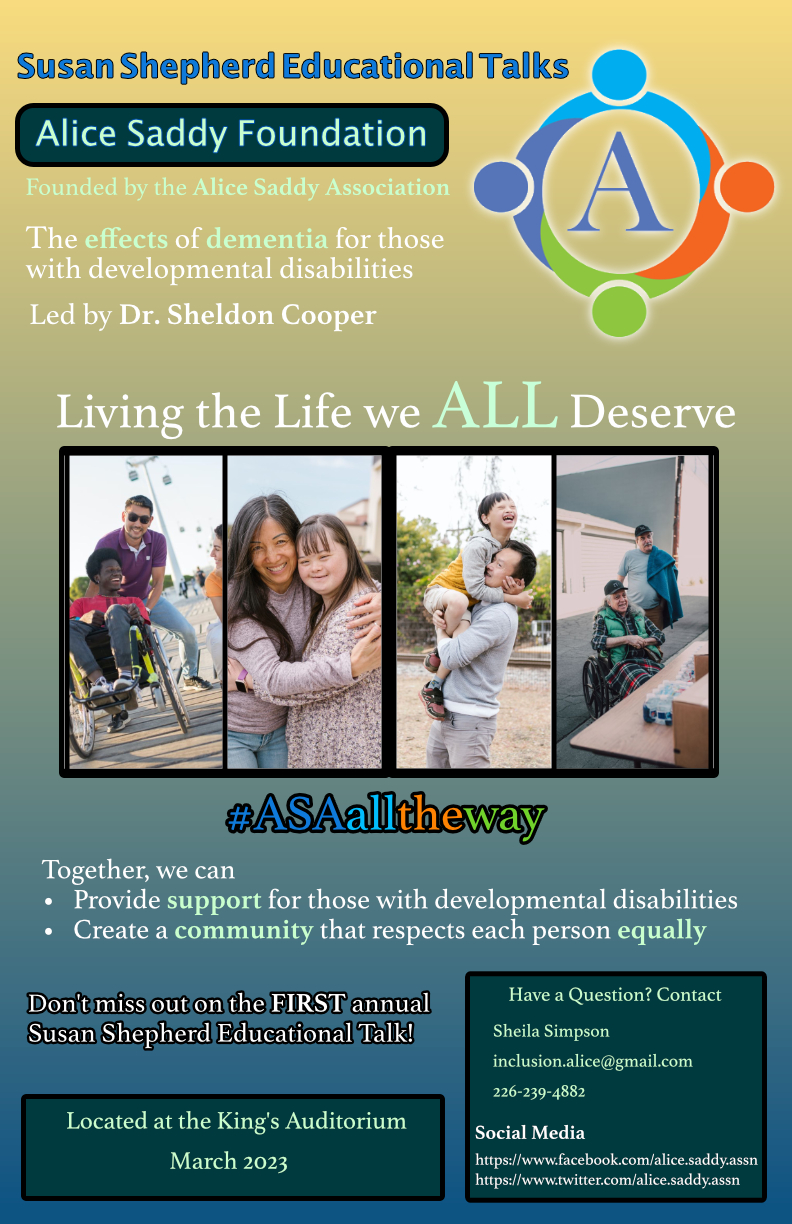 113/120
[Speaker Notes: ateperso_poster.jpg]
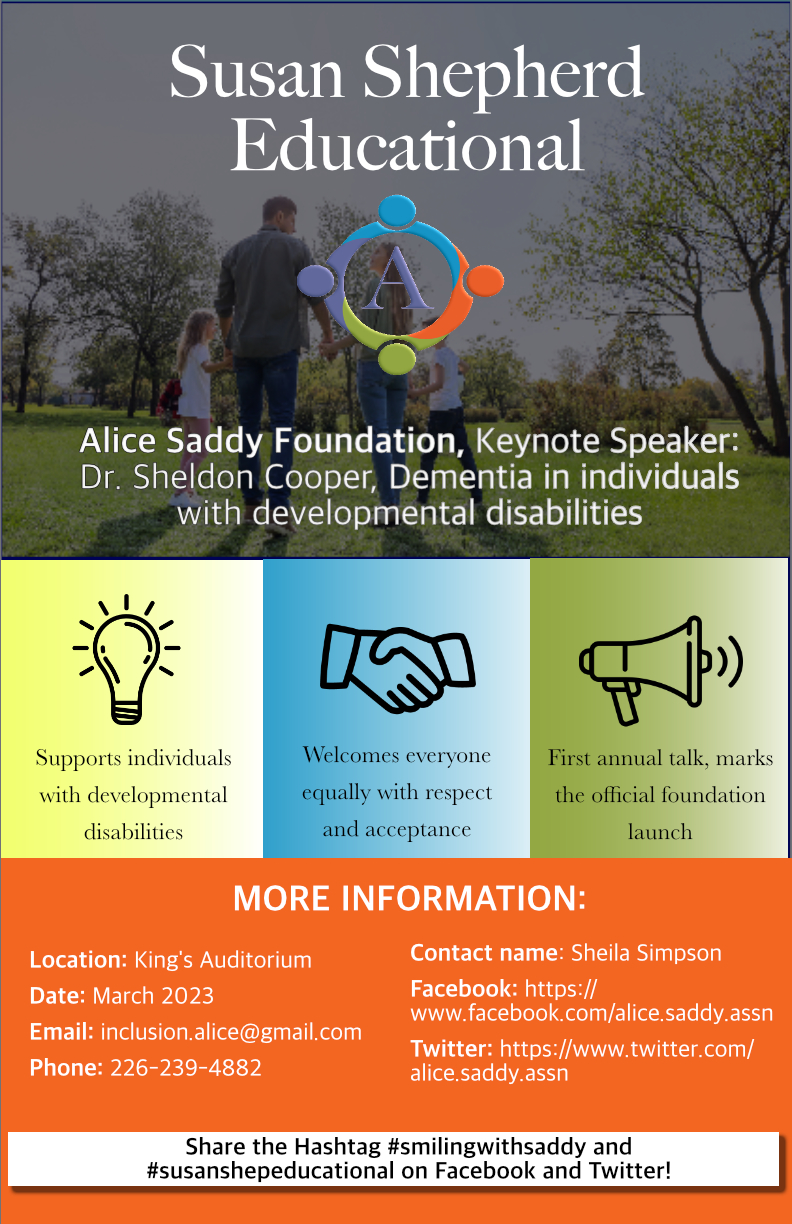 114/120
[Speaker Notes: atattum_poster.jpg]
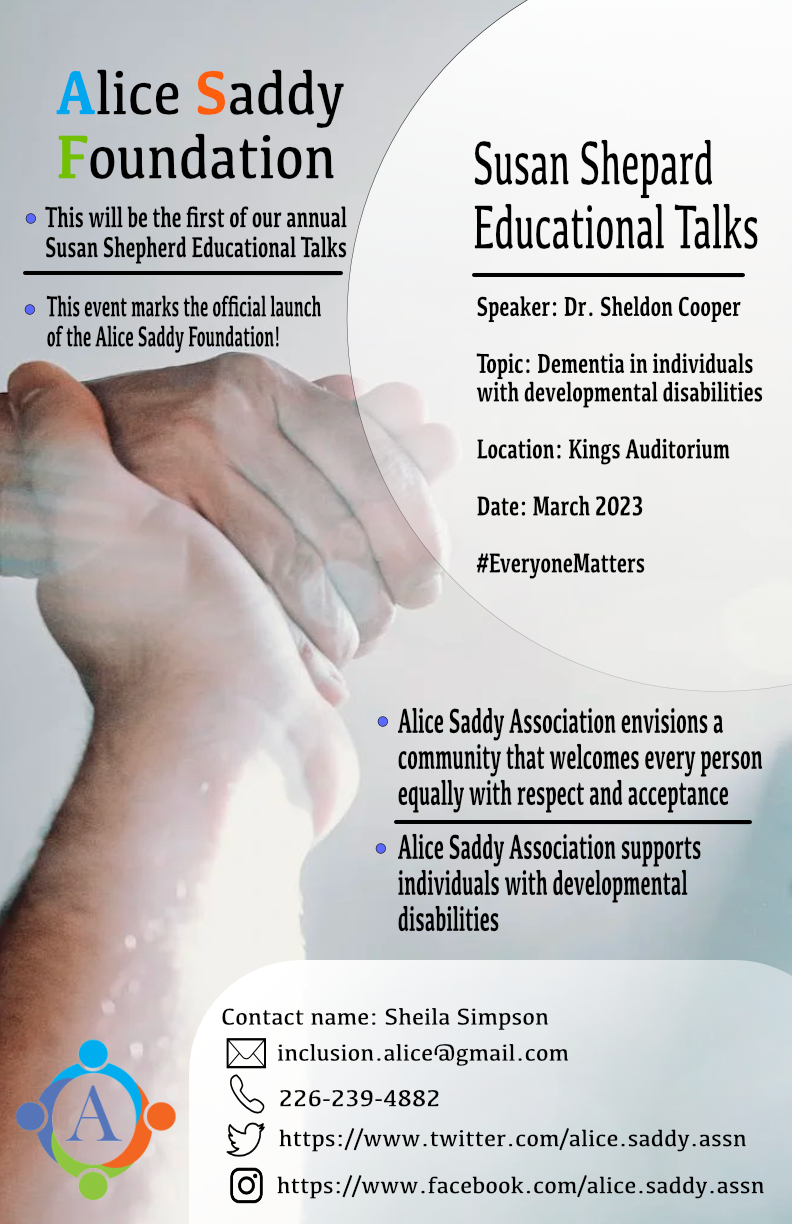 115/120
[Speaker Notes: atalib3_poster.jpg]
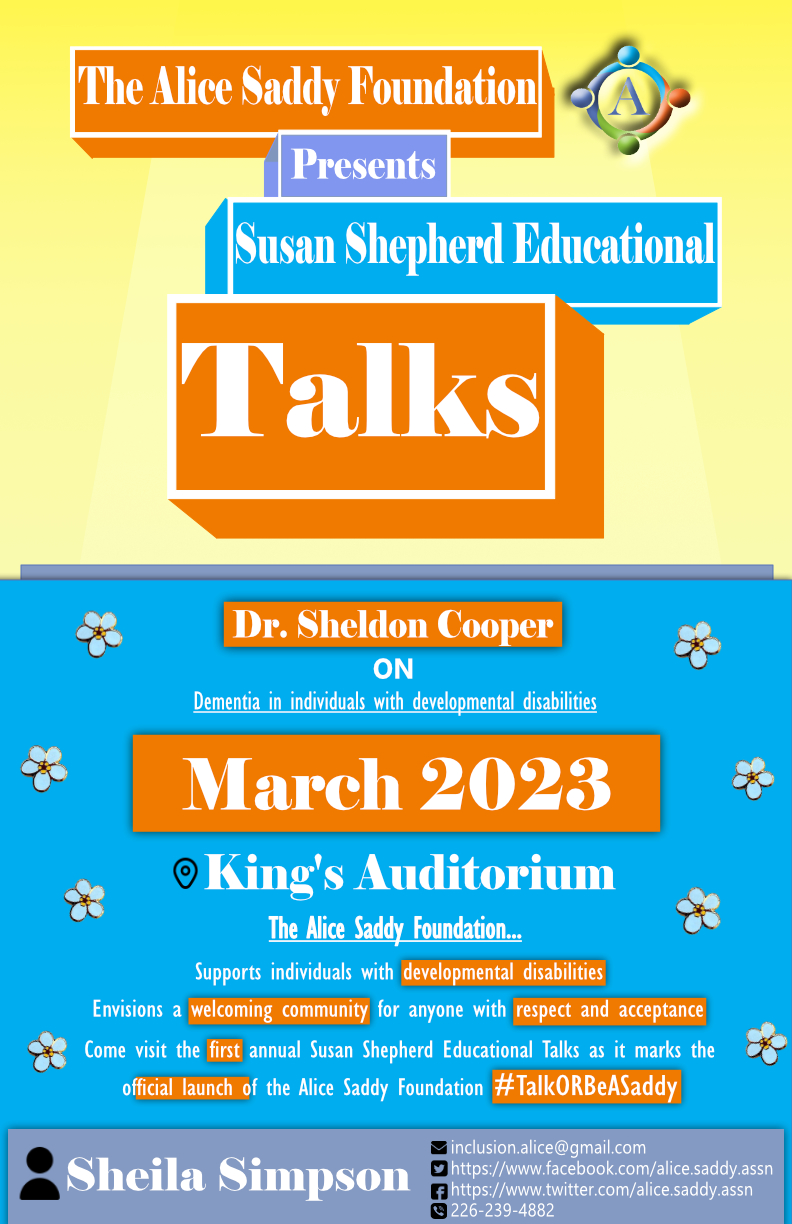 116/120
[Speaker Notes: asit5_poster.jpg]
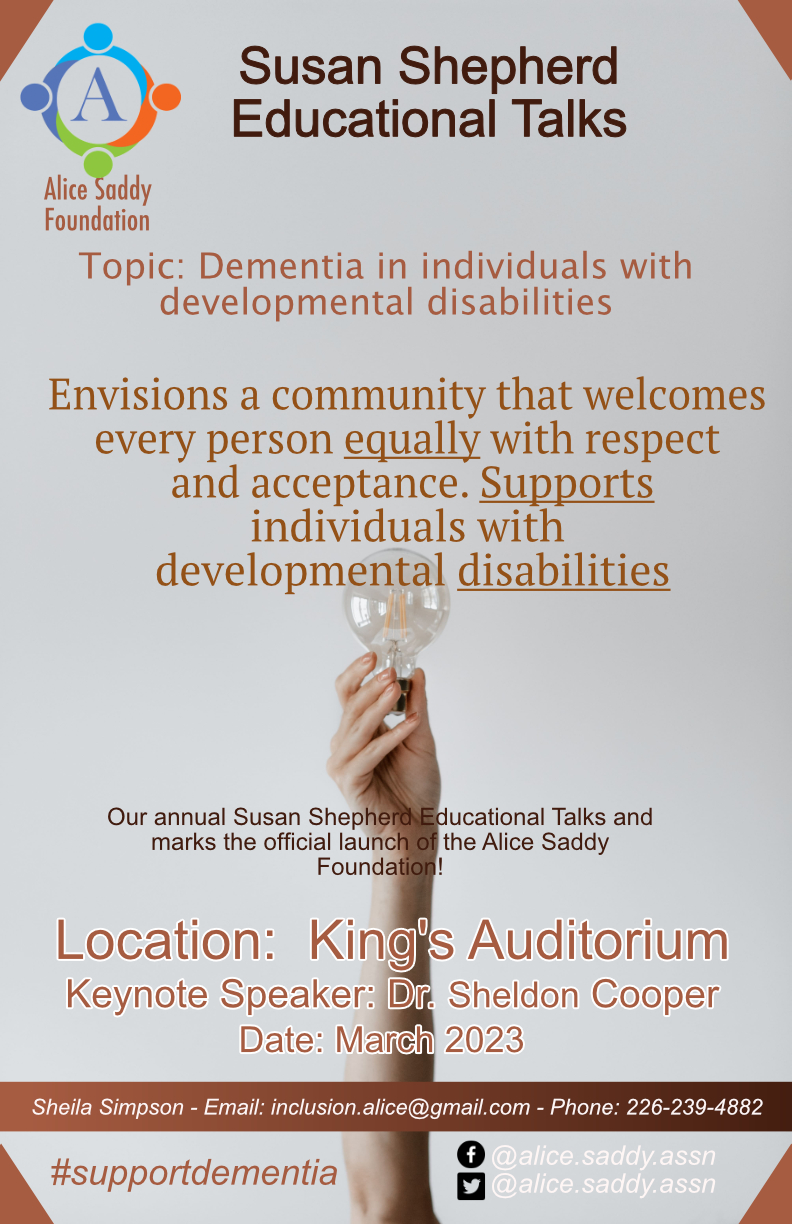 117/120
[Speaker Notes: aseaton3_poster.jpg]
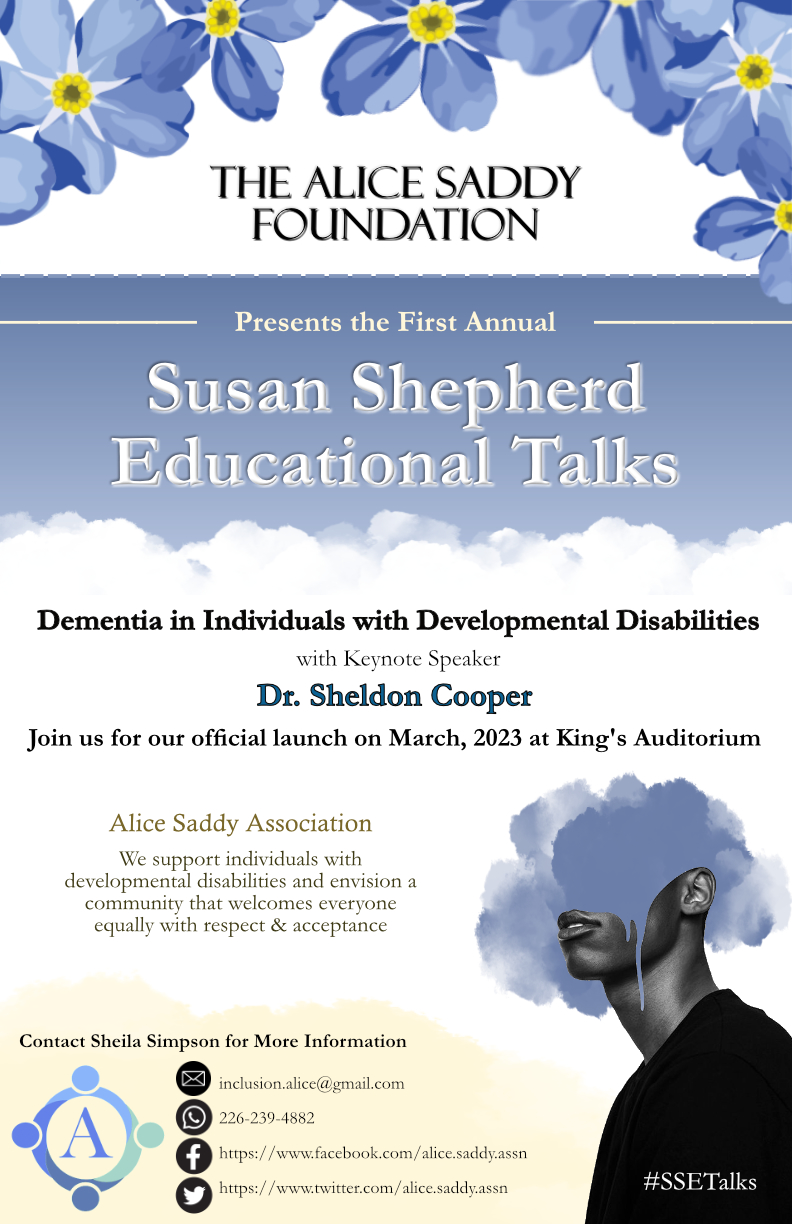 118/120
[Speaker Notes: asaxen22_poster.jpg]
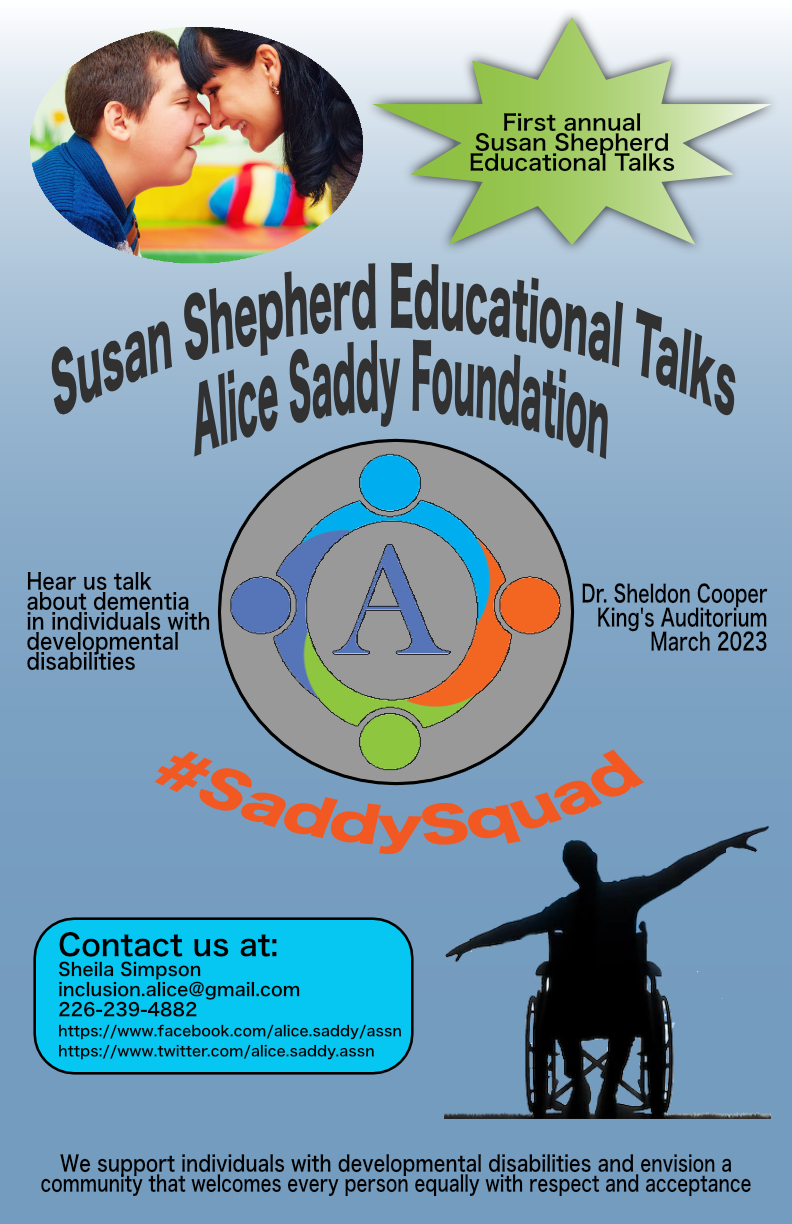 119/120
[Speaker Notes: asalofsk_poster.jpg]
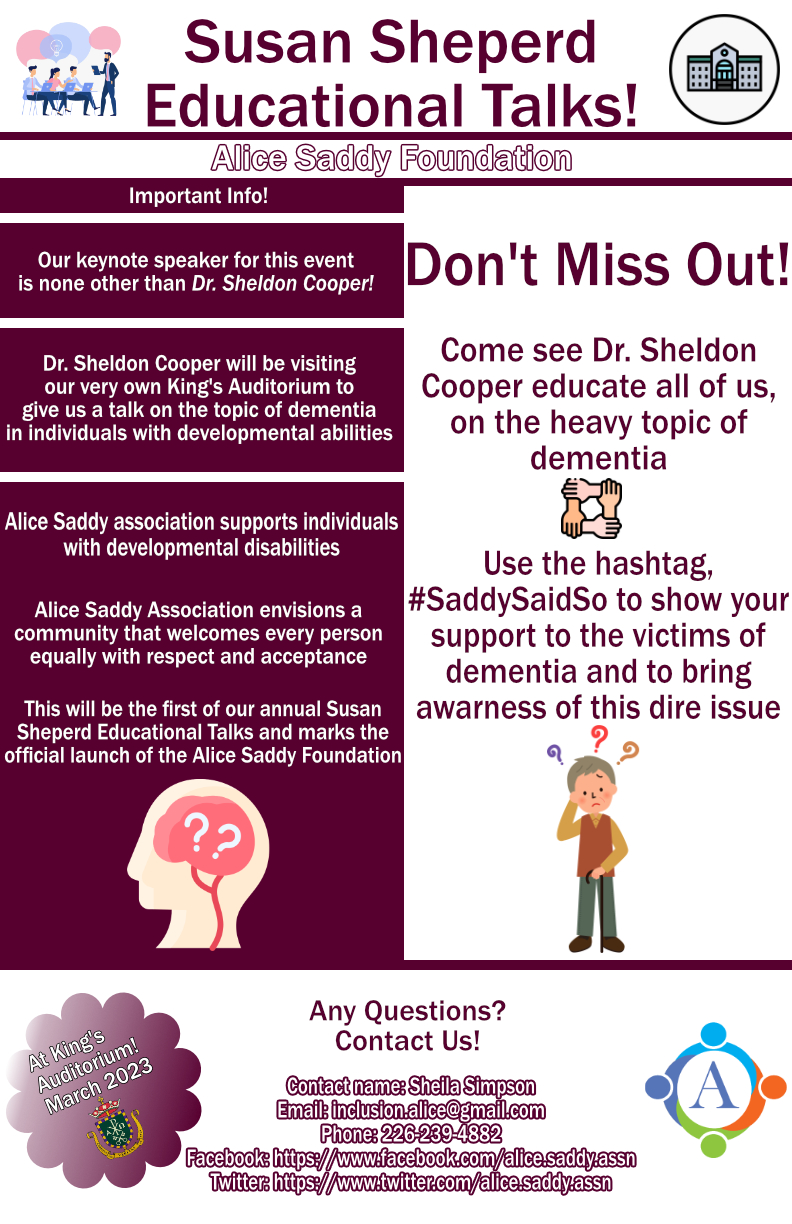 120/120
[Speaker Notes: asalma2_poster.jpg]
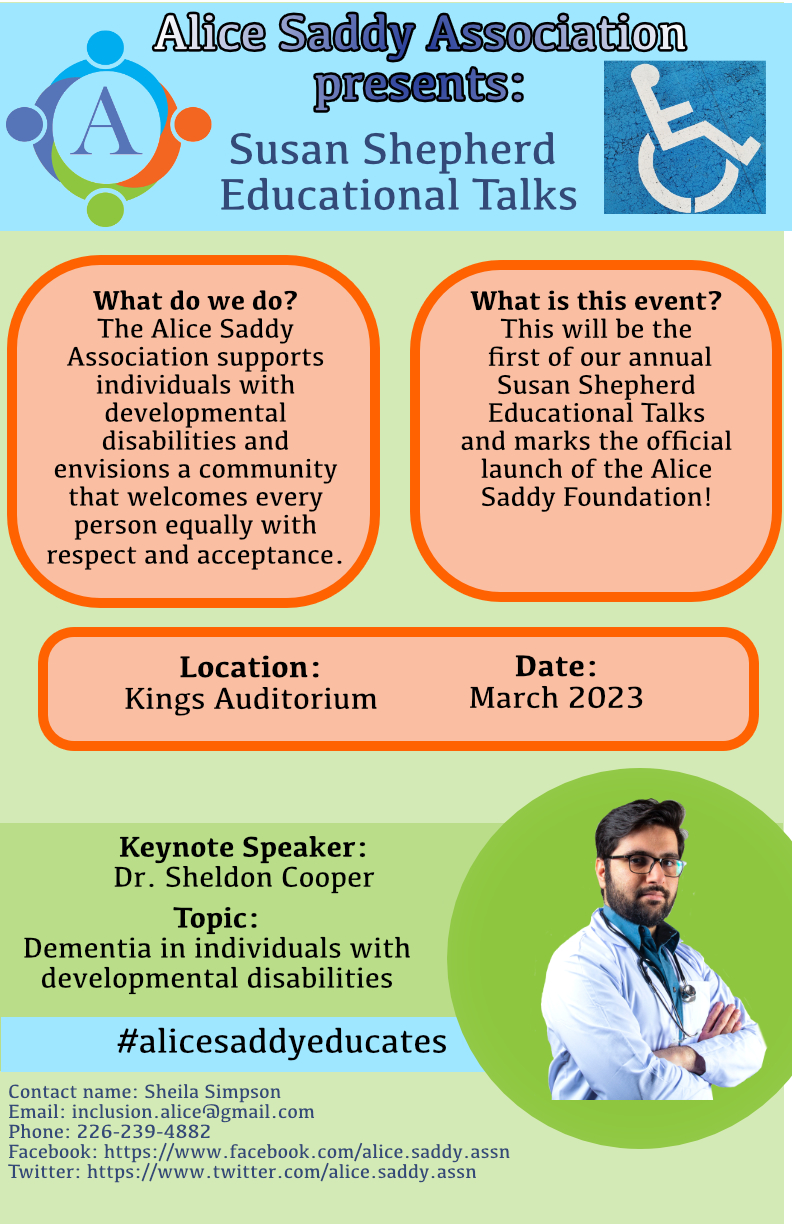 121/120
[Speaker Notes: asagoo6_poster.jpg]